背包問題 0-1
經典演算法
1
編輯：家豪
假設四件寶物屬性如下
for(i=0; i<=5; ++i) dw[0][i]=0;
for (i = 0; i < 4; ++i) // 窮舉每種物品 
     for (j = 0; j <= 5; ++j)// 窮舉每種重量
          if(j<v[i]) //目前寶物體積比背包容積大
              dw[i+1][j]=dw[i][j]; //沿用上個寶物容積 j 的價值
          else
              dw[i+1][j]=std::max(dw[i][j], dw[i][j - v[i]] + c[i]);
                           //不拿寶物與去掉上次寶物重量，加入目前寶物
0
1
2
3
v
c
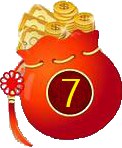 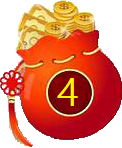 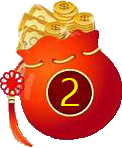 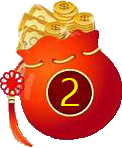 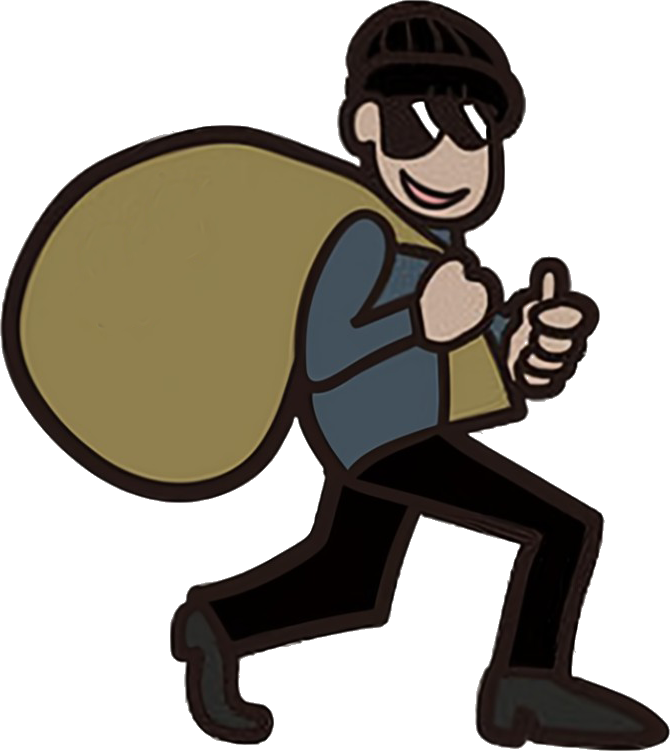 背包剩餘空間
5
假設下面 dw 陣列表示每個寶物在背包容積為 x 時，背包內最高總價值
2
假設四件寶物屬性如下
for(i=0; i<=5; ++i) dw[0][i]=0;
for (i = 0; i < 4; ++i) // 窮舉每種物品 
     for (j = 0; j <= 5; ++j)// 窮舉每種重量
          if(j<v[i]) //目前寶物體積比背包容積大
              dw[i+1][j]=dw[i][j]; //沿用上個寶物容積 j 的價值
          else
              dw[i+1][j]=std::max(dw[i][j], dw[i][j - v[i]] + c[i]);
                           //不拿寶物與去掉上次寶物重量，加入目前寶物
0
1
2
3
v
c
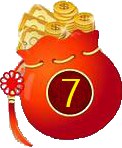 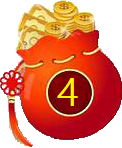 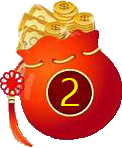 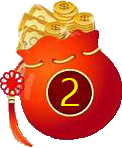 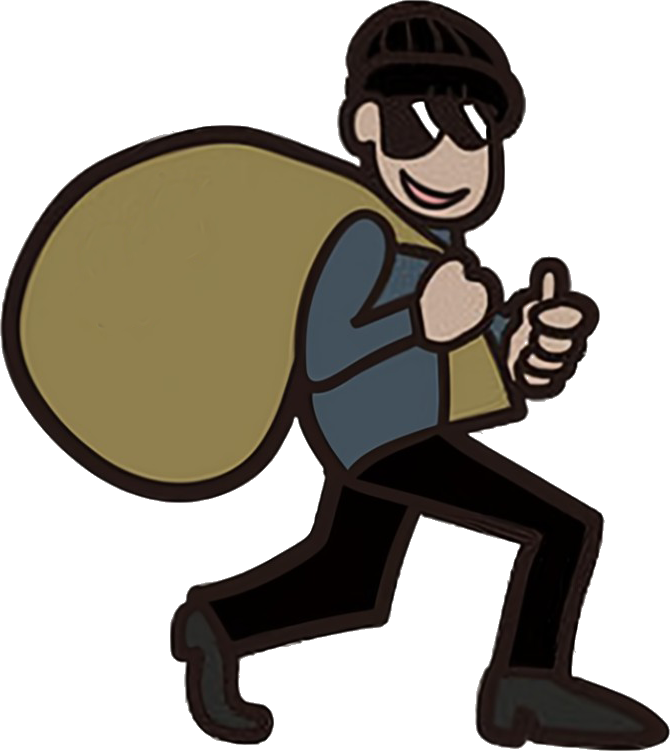 背包剩餘空間
5
無寶物，則不管背包多少體積，價值為 0
3
假設四件寶物屬性如下
for(i=0; i<=5; ++i) dw[0][i]=0;
for (i = 0; i < 4; ++i) // 窮舉每種物品 
     for (j = 0; j <= 5; ++j)// 窮舉每種重量
          if(j<v[i]) //目前寶物體積比背包容積大
              dw[i+1][j]=dw[i][j]; //沿用上個寶物容積 j 的價值
          else
              dw[i+1][j]=std::max(dw[i][j], dw[i][j - v[i]] + c[i]);
                           //不拿寶物與去掉上次寶物重量，加入目前寶物
0
1
2
3
v
c
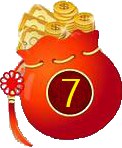 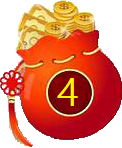 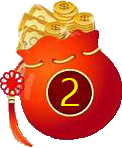 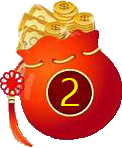 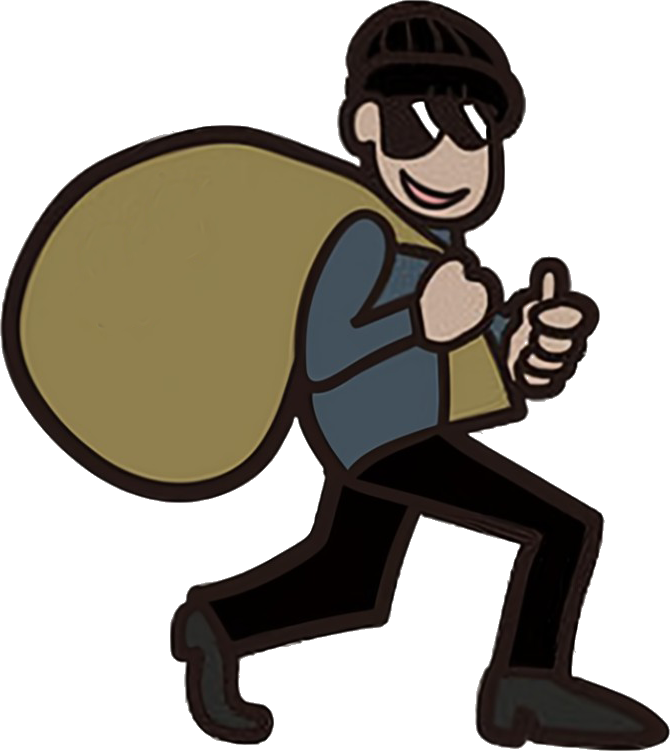 背包剩餘空間
5
寶物容積 3，所以背包體積3以下無法拿取。
4
假設四件寶物屬性如下
for(i=0; i<=5; ++i) dw[0][i]=0;
for (i = 0; i < 4; ++i) // 窮舉每種物品 
     for (j = 0; j <= 5; ++j)// 窮舉每種重量
          if(j<v[i]) //目前寶物體積比背包容積大
              dw[i+1][j]=dw[i][j]; //沿用上個寶物容積 j 的價值
          else
              dw[i+1][j]=std::max(dw[i][j], dw[i][j - v[i]] + c[i]);
                           //不拿寶物與去掉上次寶物重量，加入目前寶物
0
1
2
3
v
c
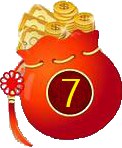 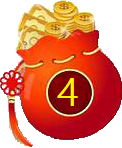 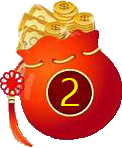 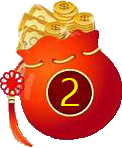 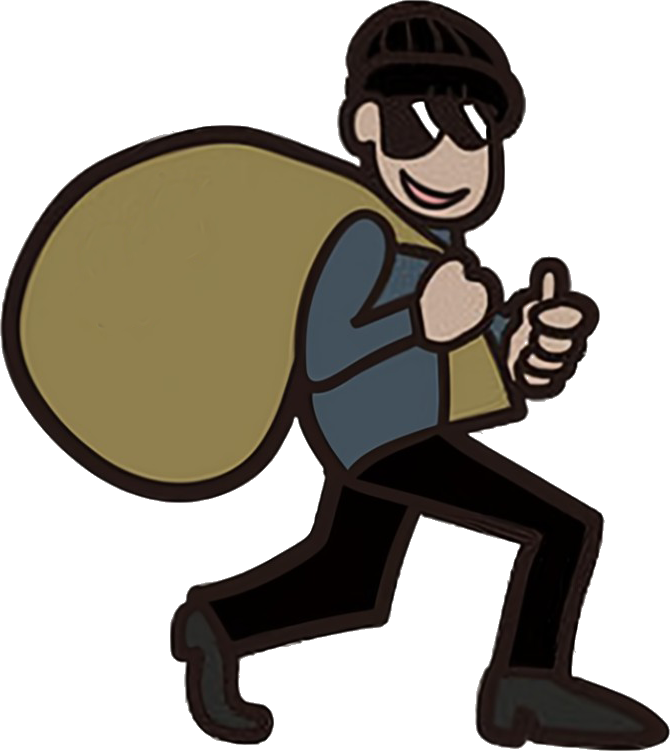 背包剩餘空間
5
寶物容積 3，所以背包體積3以下無法拿取。
5
假設四件寶物屬性如下
for(i=0; i<=5; ++i) dw[0][i]=0;
for (i = 0; i < 4; ++i) // 窮舉每種物品 
     for (j = 0; j <= 5; ++j)// 窮舉每種重量
          if(j<v[i]) //目前寶物體積比背包容積大
              dw[i+1][j]=dw[i][j]; //沿用上個寶物容積 j 的價值
          else
              dw[i+1][j]=std::max(dw[i][j], dw[i][j - v[i]] + c[i]);
                           //不拿寶物與去掉上次寶物重量，加入目前寶物
0
1
2
3
v
c
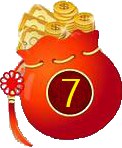 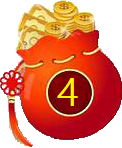 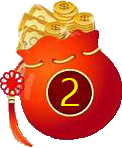 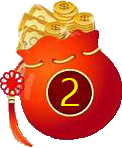 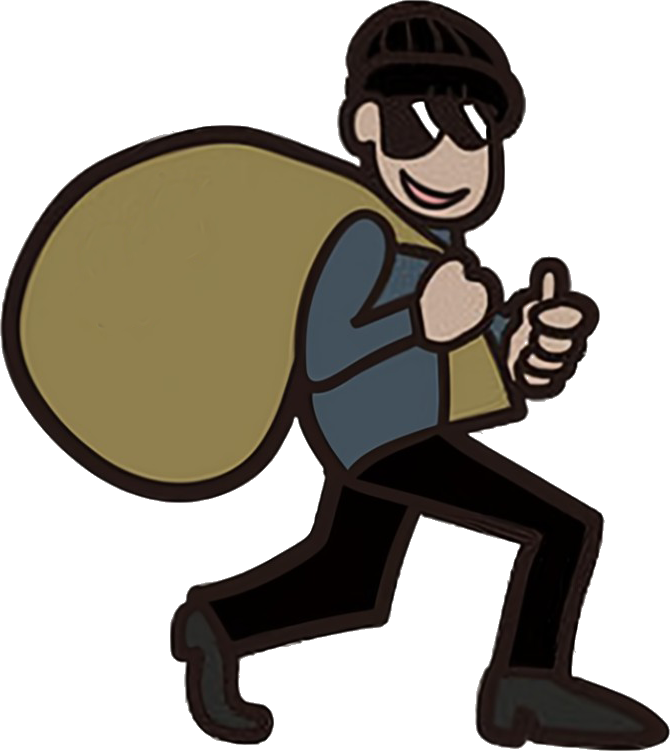 背包剩餘空間
5
寶物容積 3，所以背包體積3以下無法拿取。
6
假設四件寶物屬性如下
for(i=0; i<=5; ++i) dw[0][i]=0;
for (i = 0; i < 4; ++i) // 窮舉每種物品 
     for (j = 0; j <= 5; ++j)// 窮舉每種重量
          if(j<v[i]) //目前寶物體積比背包容積大
              dw[i+1][j]=dw[i][j]; //沿用上個寶物容積 j 的價值
          else
              dw[i+1][j]=std::max(dw[i][j], dw[i][j - v[i]] + c[i]);
                           //不拿寶物與去掉上次寶物重量，加入目前寶物
0
1
2
3
v
c
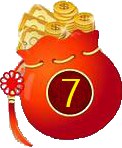 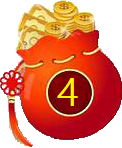 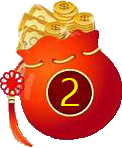 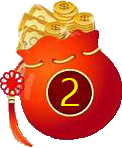 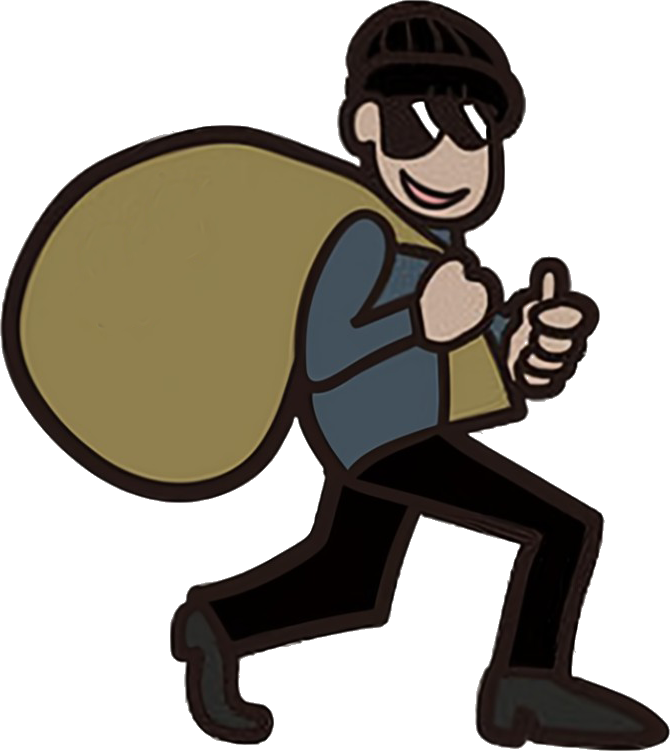 背包剩餘空間
5
寶物容積 3，所以背包體積3以下無法拿取。
7
假設四件寶物屬性如下
for(i=0; i<=5; ++i) dw[0][i]=0;
for (i = 0; i < 4; ++i) // 窮舉每種物品 
     for (j = 0; j <= 5; ++j)// 窮舉每種重量
          if(j<v[i]) //目前寶物體積比背包容積大
              dw[i+1][j]=dw[i][j]; //沿用上個寶物容積 j 的價值
          else
              dw[i+1][j]=std::max(dw[i][j], dw[i][j - v[i]] + c[i]);
                           //不拿寶物與去掉上次寶物重量，加入目前寶物
0
1
2
3
v
c
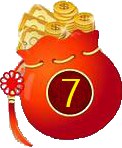 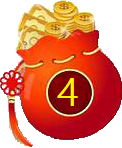 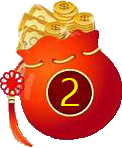 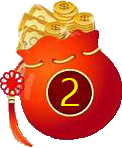 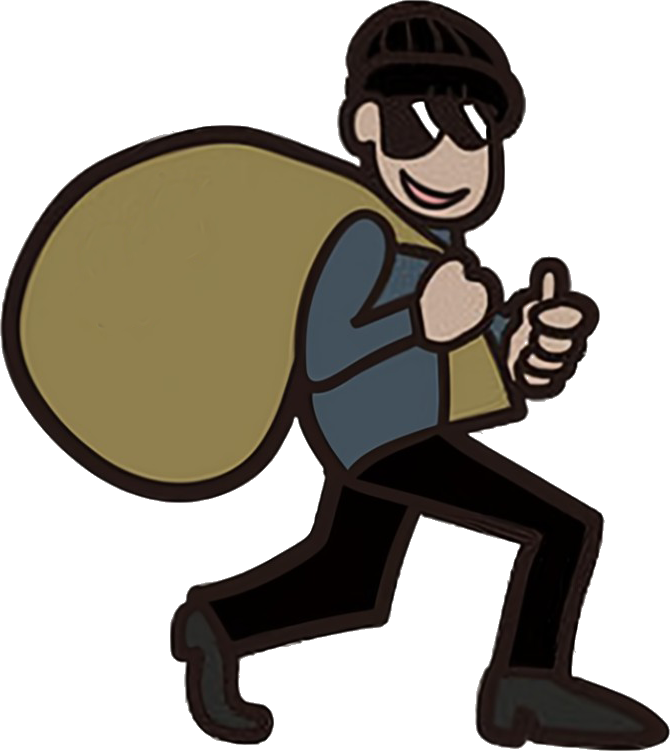 背包剩餘空間
5
寶物容積 3，所以背包容積 3 以下無法拿取。
j
8
假設四件寶物屬性如下
for(i=0; i<=5; ++i) dw[0][i]=0;
for (i = 0; i < 4; ++i) // 窮舉每種物品 
     for (j = 0; j <= 5; ++j)// 窮舉每種重量
          if(j<v[i]) //目前寶物體積比背包容積大
              dw[i+1][j]=dw[i][j]; //沿用上個寶物容積 j 的價值
          else
              dw[i+1][j]=std::max(dw[i][j], dw[i][j - v[i]] + c[i]);
                           //不拿寶物與去掉上次寶物重量，加入目前寶物
0
1
2
3
v
c
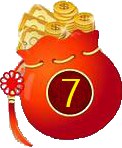 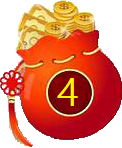 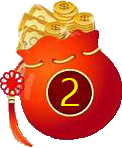 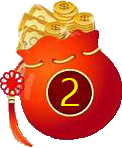 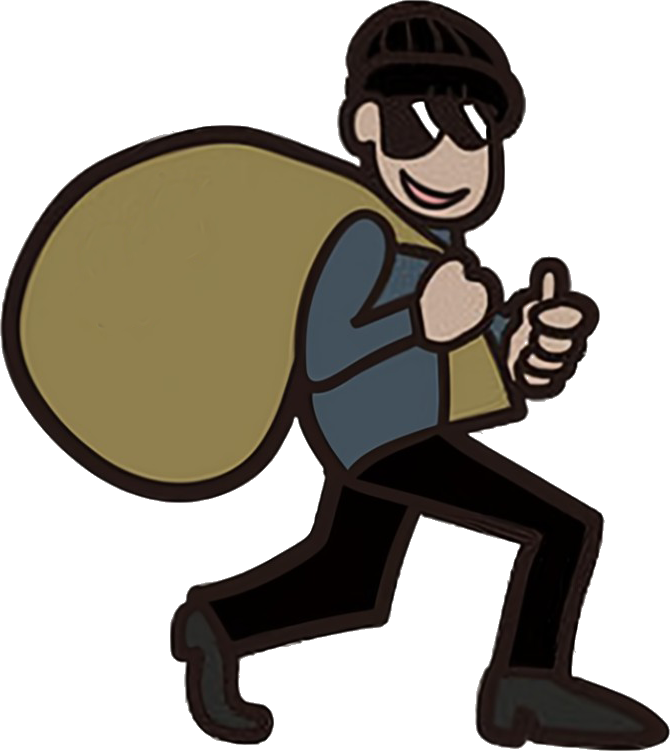 背包剩餘空間
5
寶物容積 3，所以背包體積3以下無法拿取。
j
9
假設四件寶物屬性如下
for(i=0; i<=5; ++i) dw[0][i]=0;
for (i = 0; i < 4; ++i) // 窮舉每種物品 
     for (j = 0; j <= 5; ++j)// 窮舉每種重量
          if(j<v[i]) //目前寶物體積比背包容積大
              dw[i+1][j]=dw[i][j]; //沿用上個寶物容積 j 的價值
          else
              dw[i+1][j]=std::max(dw[i][j], dw[i][j - v[i]] + c[i]);
                           //不拿寶物與去掉上次寶物重量，加入目前寶物
0
1
2
3
v
c
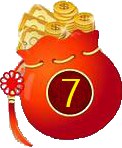 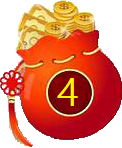 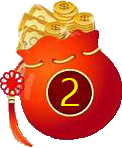 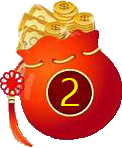 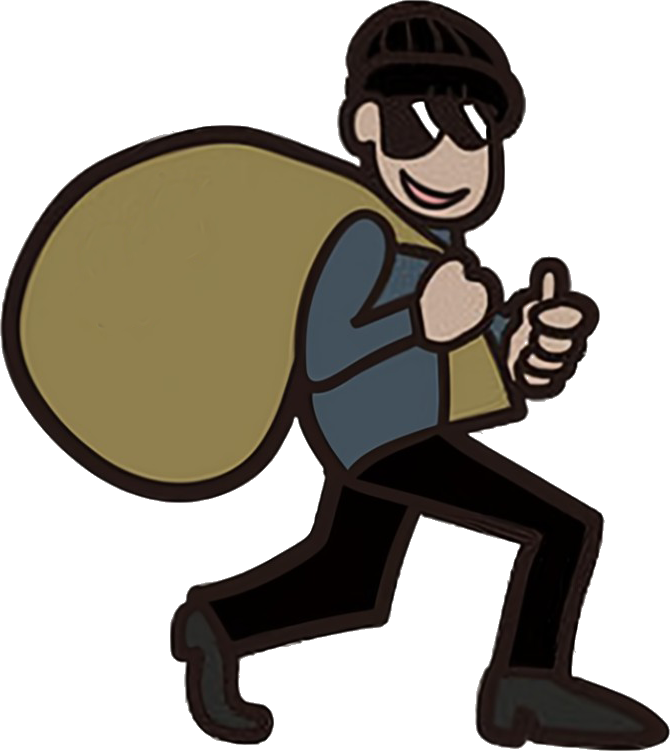 背包剩餘空間
5
寶物容積 3，所以背包體積3以下無法拿取。
j
10
假設四件寶物屬性如下
for(i=0; i<=5; ++i) dw[0][i]=0;
for (i = 0; i < 4; ++i) // 窮舉每種物品 
     for (j = 0; j <= 5; ++j)// 窮舉每種重量
          if(j<v[i]) //目前寶物體積比背包容積大
              dw[i+1][j]=dw[i][j]; //沿用上個寶物容積 j 的價值
          else
              dw[i+1][j]=std::max(dw[i][j], dw[i][j - v[i]] + c[i]);
                           //不拿寶物與去掉上次寶物重量，加入目前寶物
0
1
2
3
v
c
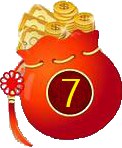 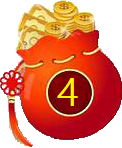 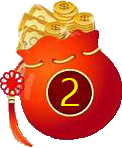 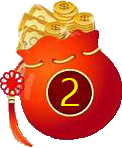 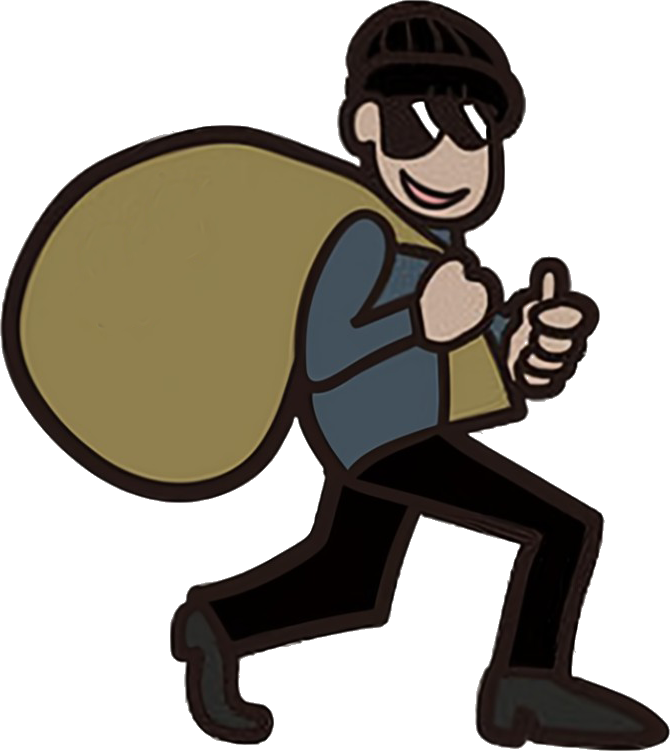 背包剩餘空間
5
寶物容積 3，所以背包體積3以下無法拿取。
j
11
假設四件寶物屬性如下
for(i=0; i<=5; ++i) dw[0][i]=0;
for (i = 0; i < 4; ++i) // 窮舉每種物品 
     for (j = 0; j <= 5; ++j)// 窮舉每種重量
          if(j<v[i]) //目前寶物體積比背包容積大
              dw[i+1][j]=dw[i][j]; //沿用上個寶物容積 j 的價值
          else
              dw[i+1][j]=std::max(dw[i][j], dw[i][j - v[i]] + c[i]);
                           //不拿寶物與去掉上次寶物重量，加入目前寶物
0
1
2
3
v
c
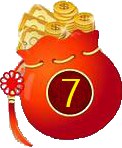 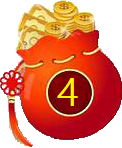 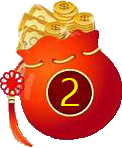 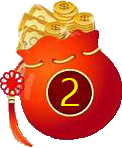 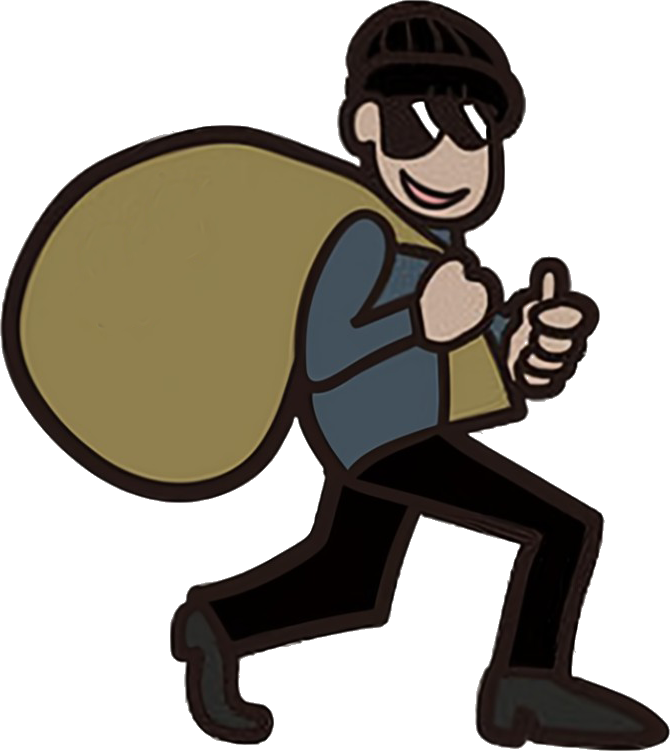 背包剩餘空間
5
寶物容積 3，所以背包體積3以下無法拿取。
j
12
假設四件寶物屬性如下
for(i=0; i<=5; ++i) dw[0][i]=0;
for (i = 0; i < 4; ++i) // 窮舉每種物品 
     for (j = 0; j <= 5; ++j)// 窮舉每種重量
          if(j<v[i]) //目前寶物體積比背包容積大
              dw[i+1][j]=dw[i][j]; //沿用上個寶物容積 j 的價值
          else
              dw[i+1][j]=std::max(dw[i][j], dw[i][j - v[i]] + c[i]);
                           //不拿寶物與去掉上次寶物重量，加入目前寶物
0
1
2
3
v
c
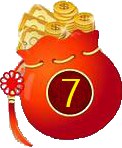 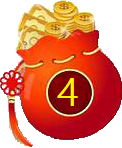 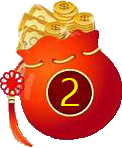 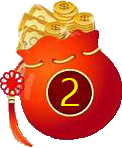 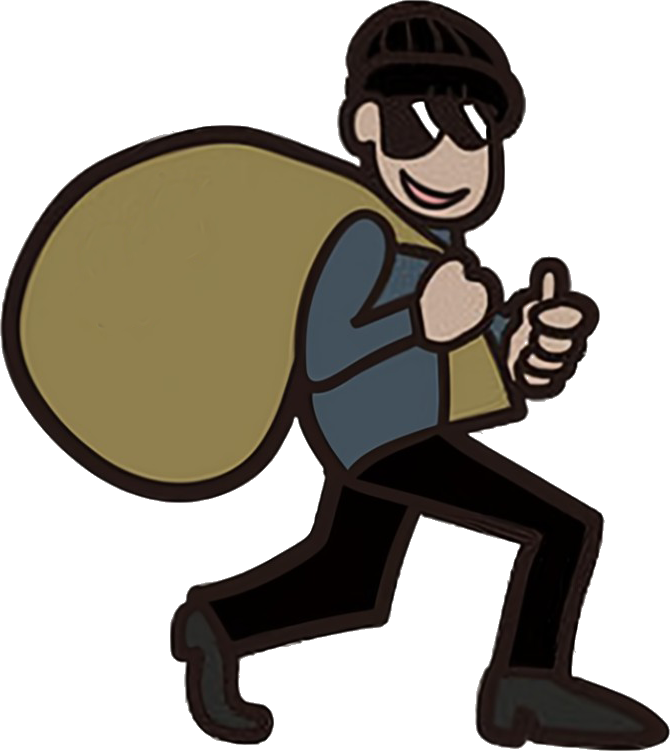 背包剩餘空間
5
寶物容積 3，所以背包體積3以下無法拿取。
j
13
假設四件寶物屬性如下
for(i=0; i<=5; ++i) dw[0][i]=0;
for (i = 0; i < 4; ++i) // 窮舉每種物品 
     for (j = 0; j <= 5; ++j)// 窮舉每種重量
          if(j<v[i]) //目前寶物體積比背包容積大
              dw[i+1][j]=dw[i][j]; //沿用上個寶物容積 j 的價值
          else
              dw[i+1][j]=std::max(dw[i][j], dw[i][j - v[i]] + c[i]);
                           //不拿寶物與去掉上次寶物重量，加入目前寶物
0
1
2
3
v
c
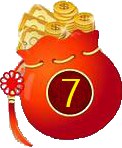 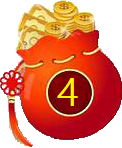 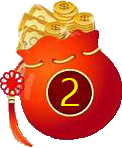 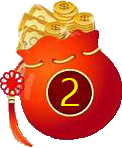 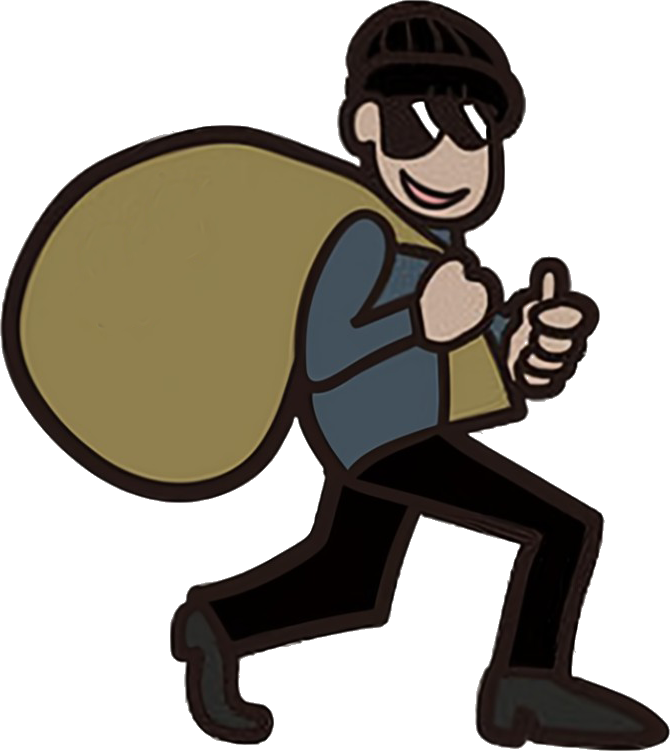 背包剩餘空間
5
寶物容積 3，所以背包體積3以下無法拿取。
j
14
假設四件寶物屬性如下
for(i=0; i<=5; ++i) dw[0][i]=0;
for (i = 0; i < 4; ++i) // 窮舉每種物品 
     for (j = 0; j <= 5; ++j)// 窮舉每種重量
          if(j<v[i]) //目前寶物體積比背包容積大
              dw[i+1][j]=dw[i][j]; //沿用上個寶物容積 j 的價值
          else
              dw[i+1][j]=std::max(dw[i][j], dw[i][j - v[i]] + c[i]);
                           //不拿寶物與去掉上次寶物重量，加入目前寶物
0
1
2
3
v
c
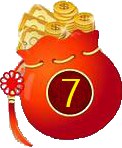 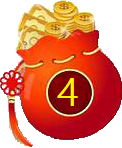 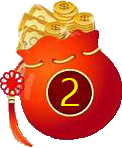 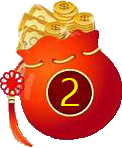 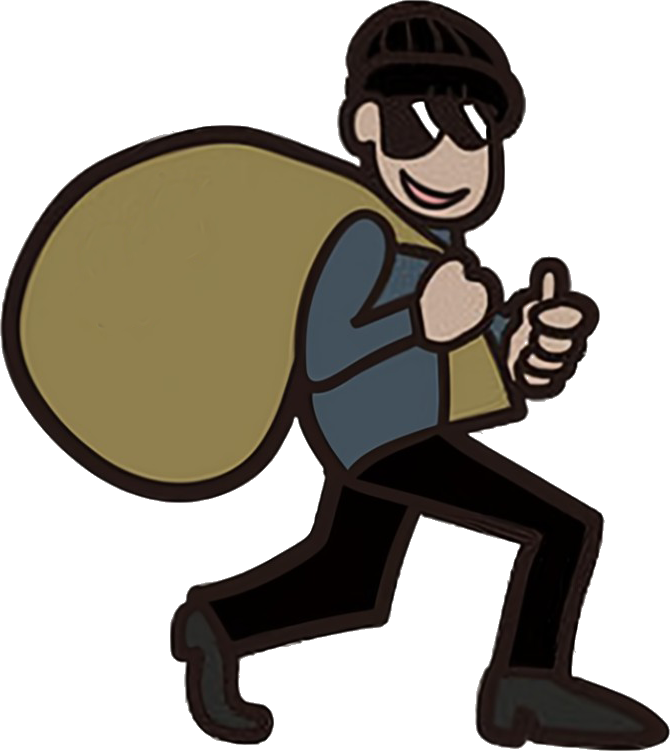 背包剩餘空間
5
寶物容積 3，所以背包體積3以下無法拿取。
j
15
假設四件寶物屬性如下
for(i=0; i<=5; ++i) dw[0][i]=0;
for (i = 0; i < 4; ++i) // 窮舉每種物品 
     for (j = 0; j <= 5; ++j)// 窮舉每種重量
          if(j<v[i]) //目前寶物體積比背包容積大
              dw[i+1][j]=dw[i][j]; //沿用上個寶物容積 j 的價值
          else
              dw[i+1][j]=std::max(dw[i][j], dw[i][j - v[i]] + c[i]);
                           //不拿寶物與去掉上次寶物重量，加入目前寶物
0
1
2
3
v
c
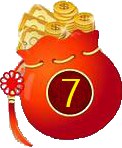 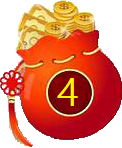 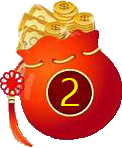 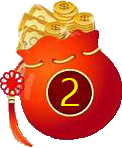 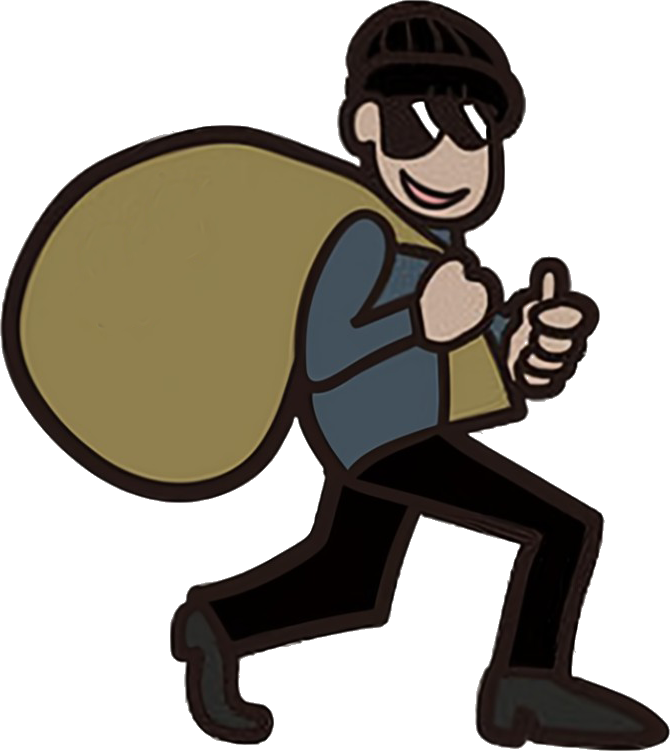 背包剩餘空間
5
寶物容積 3，所以背包體積3以下無法拿取。
j
16
假設四件寶物屬性如下
for(i=0; i<=5; ++i) dw[0][i]=0;
for (i = 0; i < 4; ++i) // 窮舉每種物品 
     for (j = 0; j <= 5; ++j)// 窮舉每種重量
          if(j<v[i]) //目前寶物體積比背包容積大
              dw[i+1][j]=dw[i][j]; //沿用上個寶物容積 j 的價值
          else
              dw[i+1][j]=std::max(dw[i][j], dw[i][j - v[i]] + c[i]);
                           //不拿寶物與去掉上次寶物重量，加入目前寶物
0
1
2
3
v
c
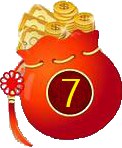 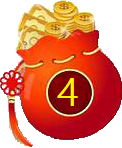 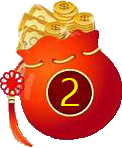 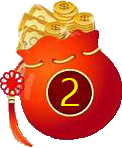 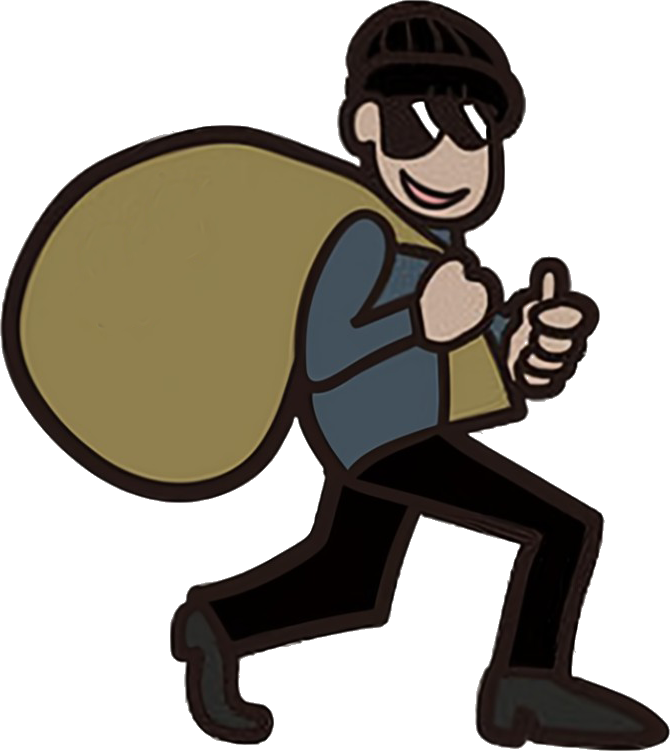 背包剩餘空間
5
寶物容積 3，所以背包體積3以下無法拿取。
j
17
假設四件寶物屬性如下
for(i=0; i<=5; ++i) dw[0][i]=0;
for (i = 0; i < 4; ++i) // 窮舉每種物品 
     for (j = 0; j <= 5; ++j)// 窮舉每種重量
          if(j<v[i]) //目前寶物體積比背包容積大
              dw[i+1][j]=dw[i][j]; //沿用上個寶物容積 j 的價值
          else
              dw[i+1][j]=std::max(dw[i][j], dw[i][j - v[i]] + c[i]);
                           //不拿寶物與去掉上次寶物重量，加入目前寶物
0
1
2
3
v
c
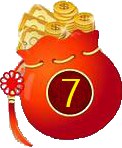 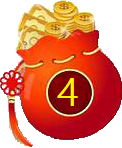 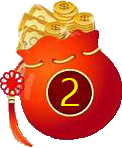 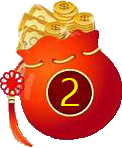 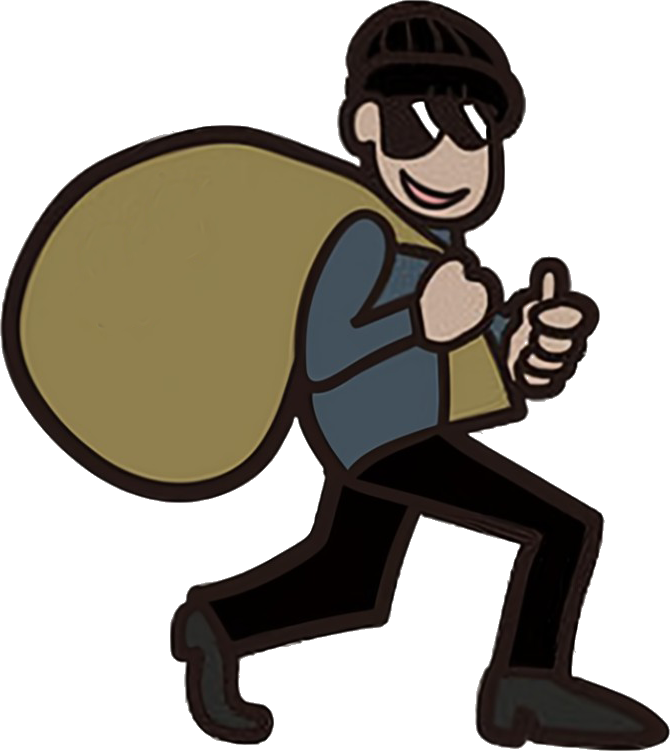 背包剩餘空間
5
背包容積 3 寶物可以容下。
j
18
假設四件寶物屬性如下
for(i=0; i<=5; ++i) dw[0][i]=0;
for (i = 0; i < 4; ++i) // 窮舉每種物品 
     for (j = 0; j <= 5; ++j)// 窮舉每種重量
          if(j<v[i]) //目前寶物體積比背包容積大
              dw[i+1][j]=dw[i][j]; //沿用上個寶物容積 j 的價值
          else
              dw[i+1][j]=std::max(dw[i][j], dw[i][j - v[i]] + c[i]);
                           //不拿寶物與去掉上次寶物重量，加入目前寶物
0
1
2
3
v
c
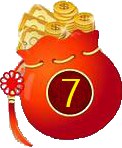 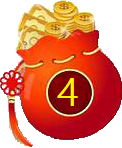 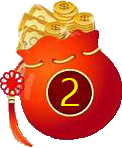 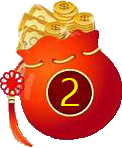 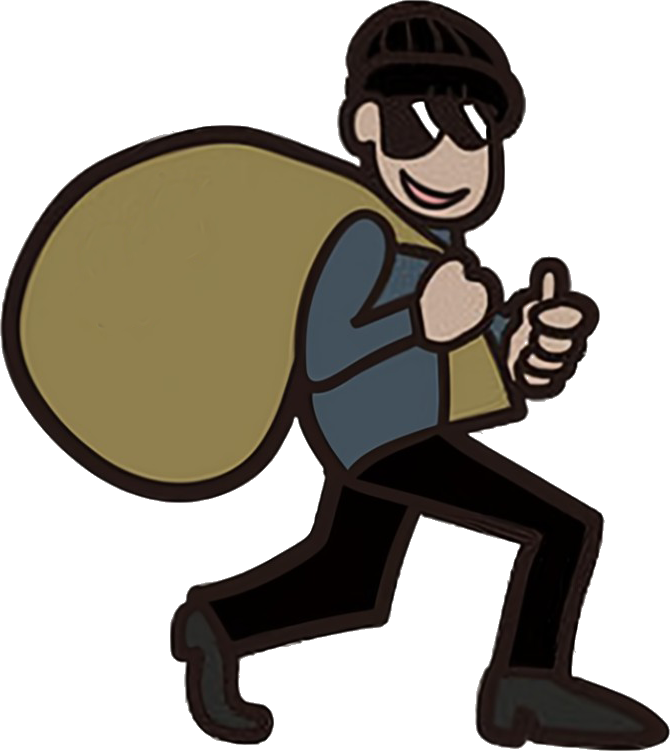 背包剩餘空間
5
背包容積 3 寶物可以容下。
j
19
假設四件寶物屬性如下
for(i=0; i<=5; ++i) dw[0][i]=0;
for (i = 0; i < 4; ++i) // 窮舉每種物品 
     for (j = 0; j <= 5; ++j)// 窮舉每種重量
          if(j<v[i]) //目前寶物體積比背包容積大
              dw[i+1][j]=dw[i][j]; //沿用上個寶物容積 j 的價值
          else
              dw[i+1][j]=std::max(dw[i][j], dw[i][j - v[i]] + c[i]);
                           //不拿寶物與去掉上次寶物重量，加入目前寶物
0
1
2
3
v
c
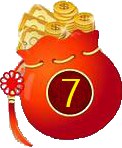 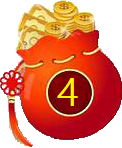 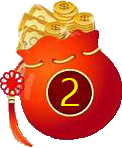 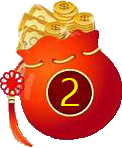 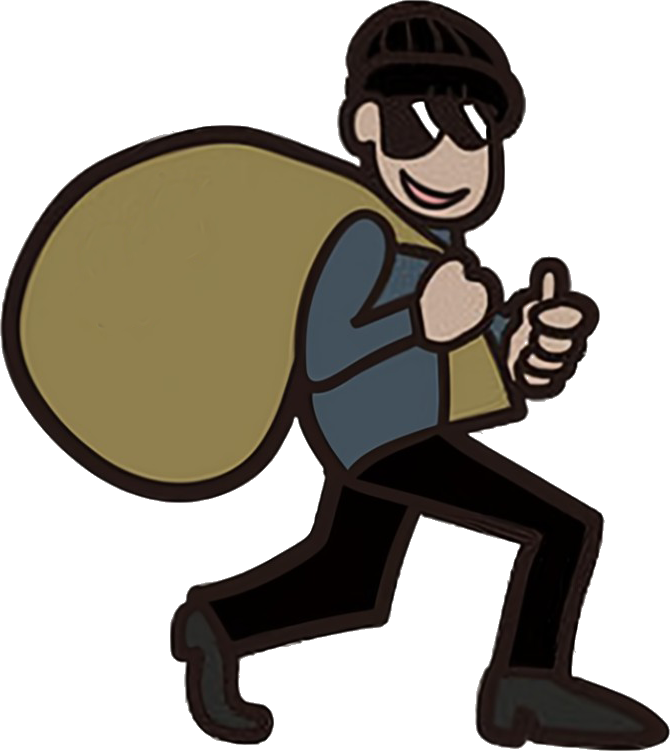 背包剩餘空間
5
背包容積 3 寶物可以容下。
j
20
假設四件寶物屬性如下
for(i=0; i<=5; ++i) dw[0][i]=0;
for (i = 0; i < 4; ++i) // 窮舉每種物品 
     for (j = 0; j <= 5; ++j)// 窮舉每種重量
          if(j<v[i]) //目前寶物體積比背包容積大
              dw[i+1][j]=dw[i][j]; //沿用上個寶物容積 j 的價值
          else
              dw[i+1][j]=std::max(dw[i][j], dw[i][j - v[i]] + c[i]);
                           //不拿寶物與去掉上次寶物重量，加入目前寶物
0
1
2
3
v
c
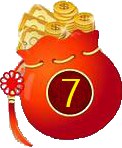 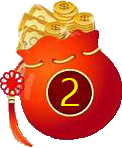 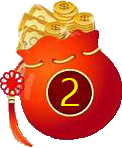 dw[i][j]        , dw[i][j-v[i]]
dw[0][3]= 0 , dw[0][0] = 0 , dw[0][0]+c[0] = 0+4=4
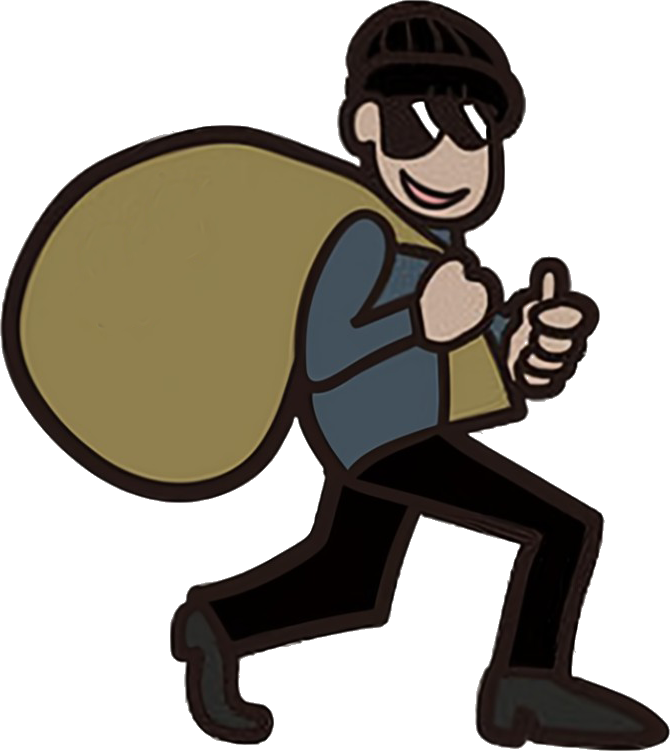 背包剩餘空間
5 - 3 = 2
dw[i+1][j]=dw[1][3]
背包容積 3 寶物可以容下。
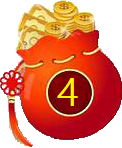 j
21
假設四件寶物屬性如下
for(i=0; i<=5; ++i) dw[0][i]=0;
for (i = 0; i < 4; ++i) // 窮舉每種物品 
     for (j = 0; j <= 5; ++j)// 窮舉每種重量
          if(j<v[i]) //目前寶物體積比背包容積大
              dw[i+1][j]=dw[i][j]; //沿用上個寶物容積 j 的價值
          else
              dw[i+1][j]=std::max(dw[i][j], dw[i][j - v[i]] + c[i]);
                           //不拿寶物與去掉上次寶物重量，加入目前寶物
0
1
2
3
v
c
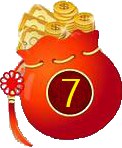 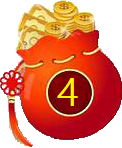 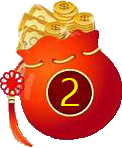 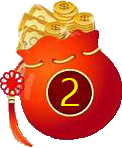 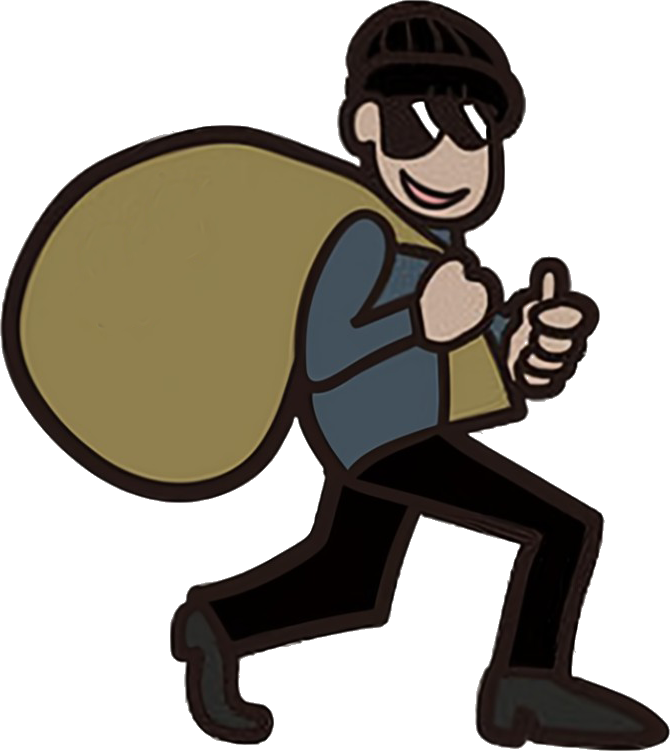 背包剩餘空間
5
j
22
假設四件寶物屬性如下
for(i=0; i<=5; ++i) dw[0][i]=0;
for (i = 0; i < 4; ++i) // 窮舉每種物品 
     for (j = 0; j <= 5; ++j)// 窮舉每種重量
          if(j<v[i]) //目前寶物體積比背包容積大
              dw[i+1][j]=dw[i][j]; //沿用上個寶物容積 j 的價值
          else
              dw[i+1][j]=std::max(dw[i][j], dw[i][j - v[i]] + c[i]);
                           //不拿寶物與去掉上次寶物重量，加入目前寶物
0
1
2
3
v
c
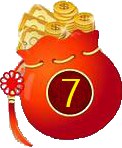 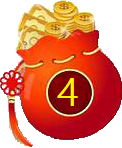 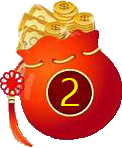 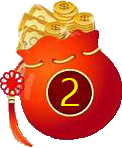 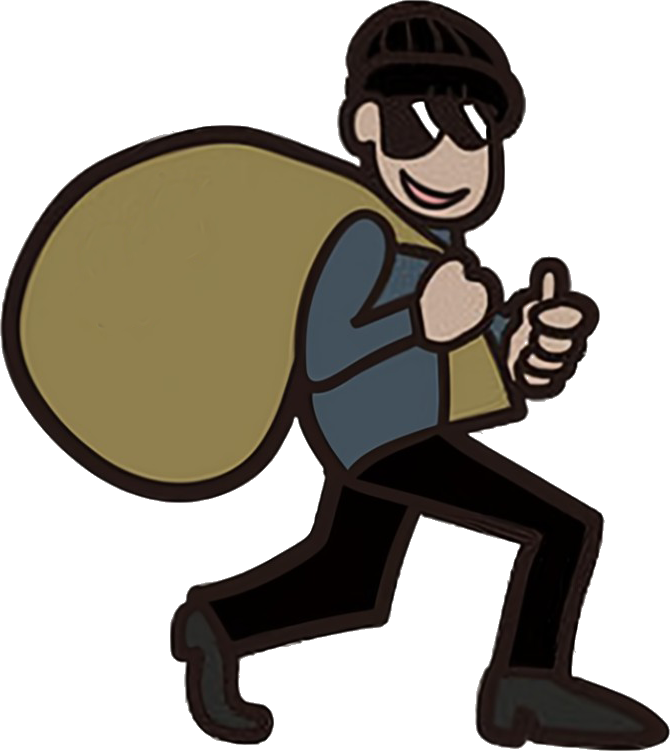 背包剩餘空間
5
j
23
假設四件寶物屬性如下
for(i=0; i<=5; ++i) dw[0][i]=0;
for (i = 0; i < 4; ++i) // 窮舉每種物品 
     for (j = 0; j <= 5; ++j)// 窮舉每種重量
          if(j<v[i]) //目前寶物體積比背包容積大
              dw[i+1][j]=dw[i][j]; //沿用上個寶物容積 j 的價值
          else
              dw[i+1][j]=std::max(dw[i][j], dw[i][j - v[i]] + c[i]);
                           //不拿寶物與去掉上次寶物重量，加入目前寶物
0
1
2
3
v
c
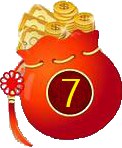 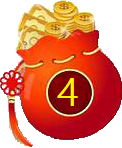 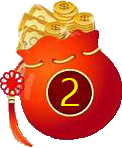 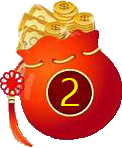 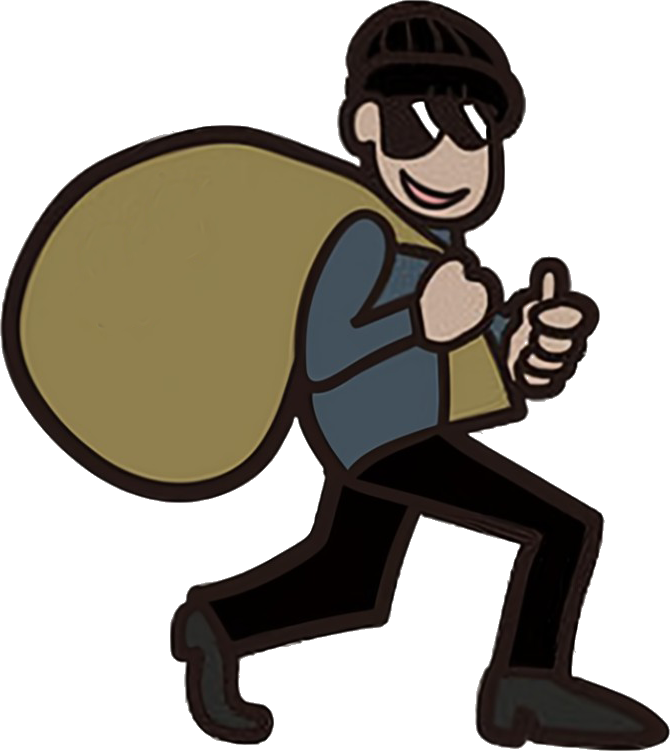 背包剩餘空間
5
j
24
假設四件寶物屬性如下
for(i=0; i<=5; ++i) dw[0][i]=0;
for (i = 0; i < 4; ++i) // 窮舉每種物品 
     for (j = 0; j <= 5; ++j)// 窮舉每種重量
          if(j<v[i]) //目前寶物體積比背包容積大
              dw[i+1][j]=dw[i][j]; //沿用上個寶物容積 j 的價值
          else
              dw[i+1][j]=std::max(dw[i][j], dw[i][j - v[i]] + c[i]);
                           //不拿寶物與去掉上次寶物重量，加入目前寶物
0
1
2
3
v
c
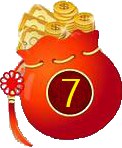 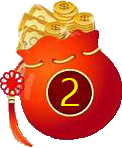 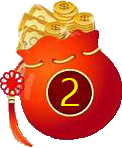 dw[i][j]        , dw[i][j-v[i]]
dw[0][4]= 0 , dw[0][1] = 0 , dw[0][1]+c[0] = 0+4=4
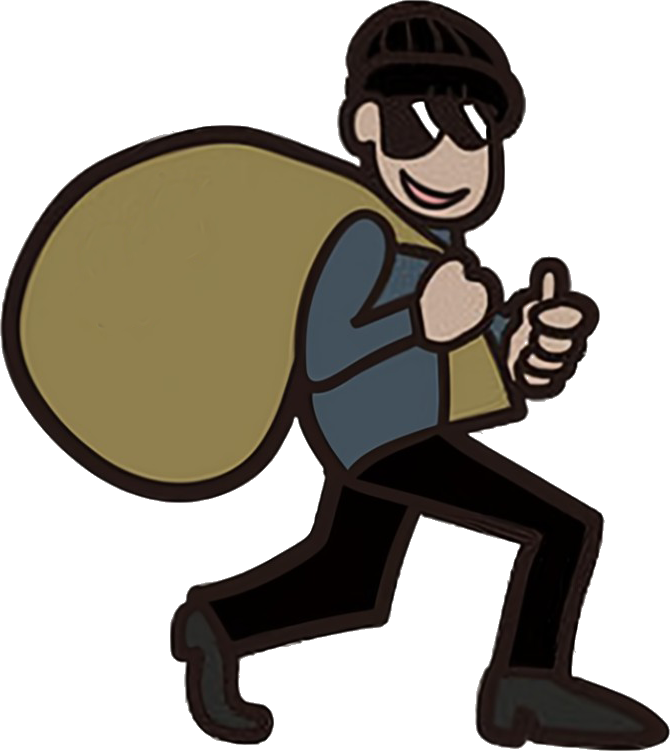 背包剩餘空間
2
dw[i+1][j]=dw[1][4]
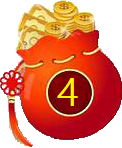 j
25
假設四件寶物屬性如下
for(i=0; i<=5; ++i) dw[0][i]=0;
for (i = 0; i < 4; ++i) // 窮舉每種物品 
     for (j = 0; j <= 5; ++j)// 窮舉每種重量
          if(j<v[i]) //目前寶物體積比背包容積大
              dw[i+1][j]=dw[i][j]; //沿用上個寶物容積 j 的價值
          else
              dw[i+1][j]=std::max(dw[i][j], dw[i][j - v[i]] + c[i]);
                           //不拿寶物與去掉上次寶物重量，加入目前寶物
0
1
2
3
v
c
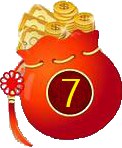 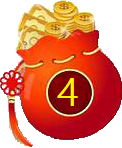 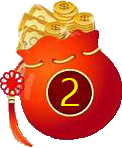 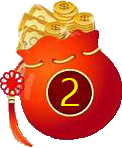 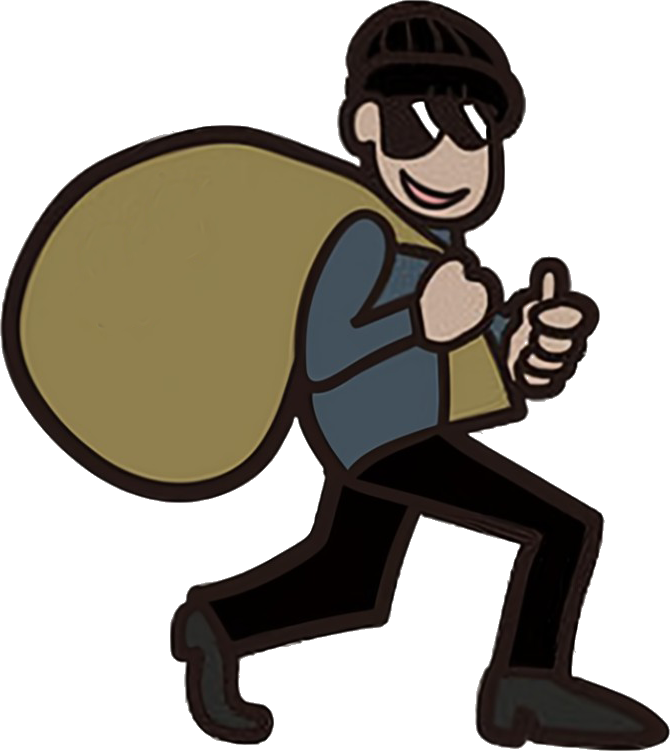 背包剩餘空間
5
j
26
假設四件寶物屬性如下
for(i=0; i<=5; ++i) dw[0][i]=0;
for (i = 0; i < 4; ++i) // 窮舉每種物品 
     for (j = 0; j <= 5; ++j)// 窮舉每種重量
          if(j<v[i]) //目前寶物體積比背包容積大
              dw[i+1][j]=dw[i][j]; //沿用上個寶物容積 j 的價值
          else
              dw[i+1][j]=std::max(dw[i][j], dw[i][j - v[i]] + c[i]);
                           //不拿寶物與去掉上次寶物重量，加入目前寶物
0
1
2
3
v
c
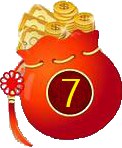 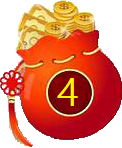 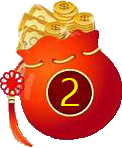 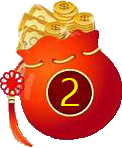 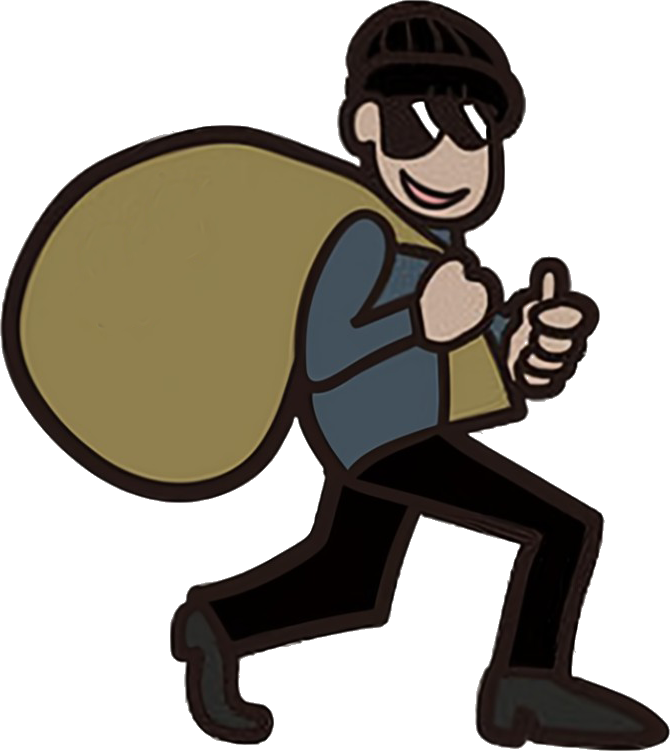 背包剩餘空間
5
j
27
假設四件寶物屬性如下
for(i=0; i<=5; ++i) dw[0][i]=0;
for (i = 0; i < 4; ++i) // 窮舉每種物品 
     for (j = 0; j <= 5; ++j)// 窮舉每種重量
          if(j<v[i]) //目前寶物體積比背包容積大
              dw[i+1][j]=dw[i][j]; //沿用上個寶物容積 j 的價值
          else
              dw[i+1][j]=std::max(dw[i][j], dw[i][j - v[i]] + c[i]);
                           //不拿寶物與去掉上次寶物重量，加入目前寶物
0
1
2
3
v
c
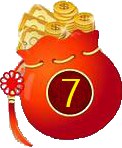 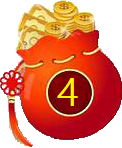 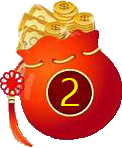 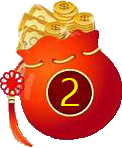 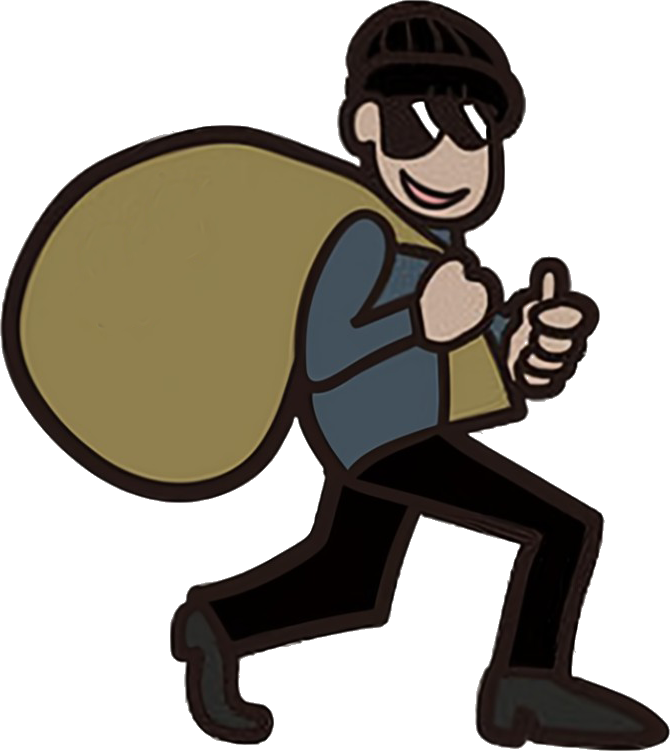 背包剩餘空間
5
j
28
假設四件寶物屬性如下
for(i=0; i<=5; ++i) dw[0][i]=0;
for (i = 0; i < 4; ++i) // 窮舉每種物品 
     for (j = 0; j <= 5; ++j)// 窮舉每種重量
          if(j<v[i]) //目前寶物體積比背包容積大
              dw[i+1][j]=dw[i][j]; //沿用上個寶物容積 j 的價值
          else
              dw[i+1][j]=std::max(dw[i][j], dw[i][j - v[i]] + c[i]);
                           //不拿寶物與去掉上次寶物重量，加入目前寶物
0
1
2
3
v
c
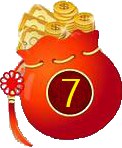 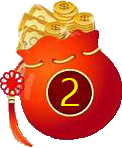 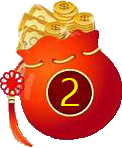 dw[i][j]        , dw[i][j-v[i]]
dw[0][5]= 0 , dw[0][2] = 0 , dw[0][2]+c[0] = 0+4=4
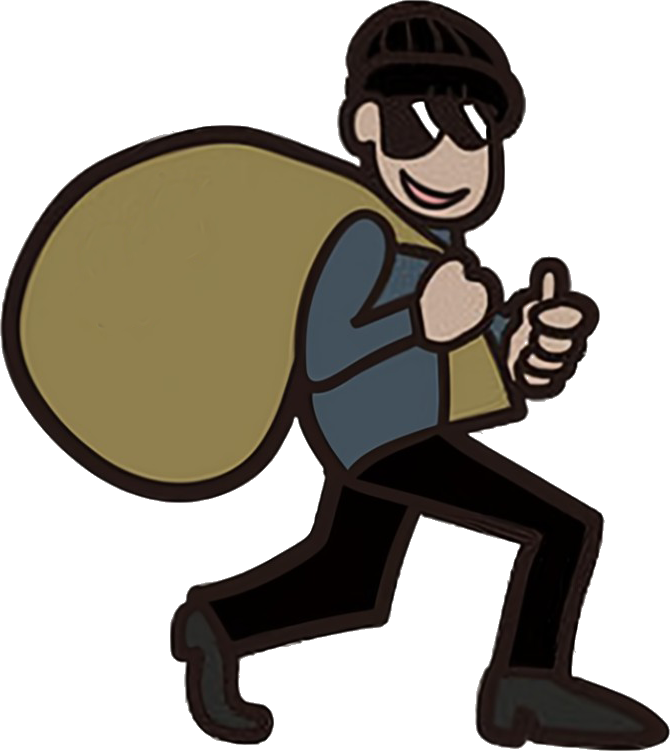 背包剩餘空間
2
dw[i+1][j]=dw[1][5]
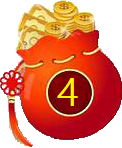 j
29
假設四件寶物屬性如下
for(i=0; i<=5; ++i) dw[0][i]=0;
for (i = 0; i < 4; ++i) // 窮舉每種物品 
     for (j = 0; j <= 5; ++j)// 窮舉每種重量
          if(j<v[i]) //目前寶物體積比背包容積大
              dw[i+1][j]=dw[i][j]; //沿用上個寶物容積 j 的價值
          else
              dw[i+1][j]=std::max(dw[i][j], dw[i][j - v[i]] + c[i]);
                           //不拿寶物與去掉上次寶物重量，加入目前寶物
0
1
2
3
v
c
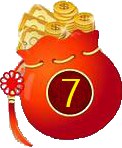 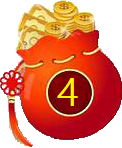 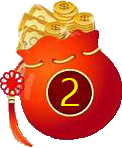 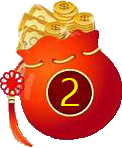 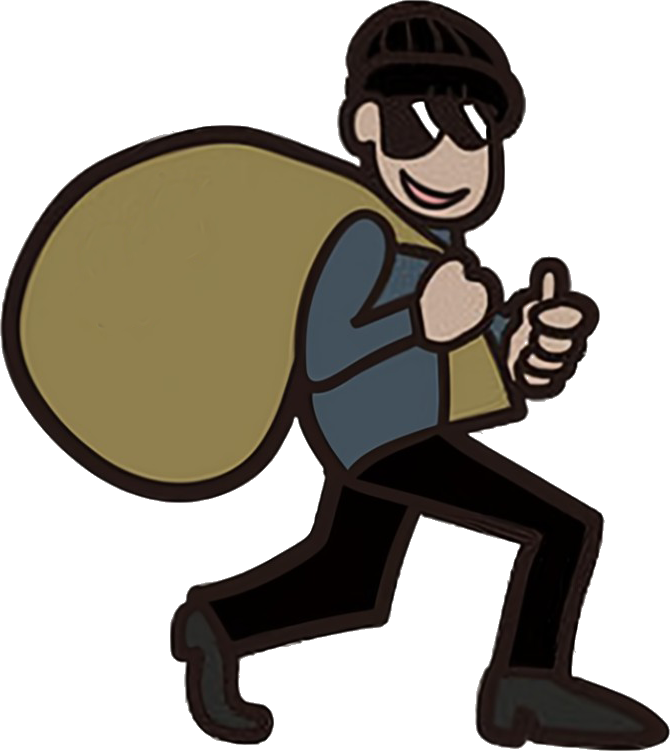 背包剩餘空間
5
30
假設四件寶物屬性如下
for(i=0; i<=5; ++i) dw[0][i]=0;
for (i = 0; i < 4; ++i) // 窮舉每種物品 
     for (j = 0; j <= 5; ++j)// 窮舉每種重量
          if(j<v[i]) //目前寶物體積比背包容積大
              dw[i+1][j]=dw[i][j]; //沿用上個寶物容積 j 的價值
          else
              dw[i+1][j]=std::max(dw[i][j], dw[i][j - v[i]] + c[i]);
                           //不拿寶物與去掉上次寶物重量，加入目前寶物
0
1
2
3
v
c
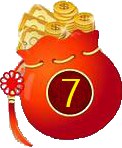 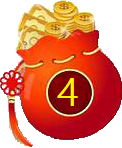 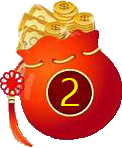 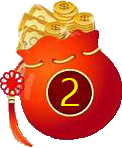 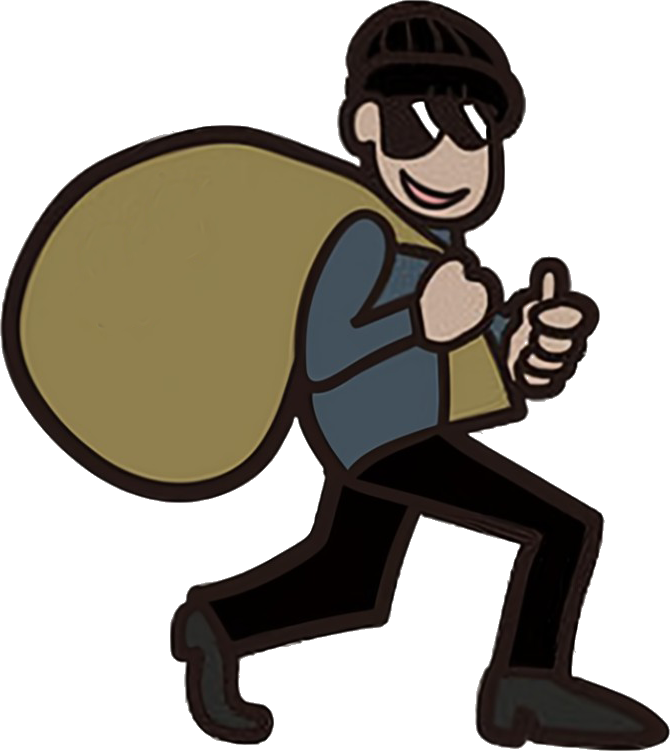 背包剩餘空間
5
31
假設四件寶物屬性如下
for(i=0; i<=5; ++i) dw[0][i]=0;
for (i = 0; i < 4; ++i) // 窮舉每種物品 
     for (j = 0; j <= 5; ++j)// 窮舉每種重量
          if(j<v[i]) //目前寶物體積比背包容積大
              dw[i+1][j]=dw[i][j]; //沿用上個寶物容積 j 的價值
          else
              dw[i+1][j]=std::max(dw[i][j], dw[i][j - v[i]] + c[i]);
                           //不拿寶物與去掉上次寶物重量，加入目前寶物
0
1
2
3
v
c
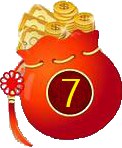 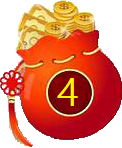 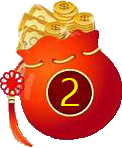 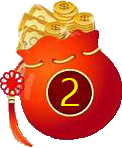 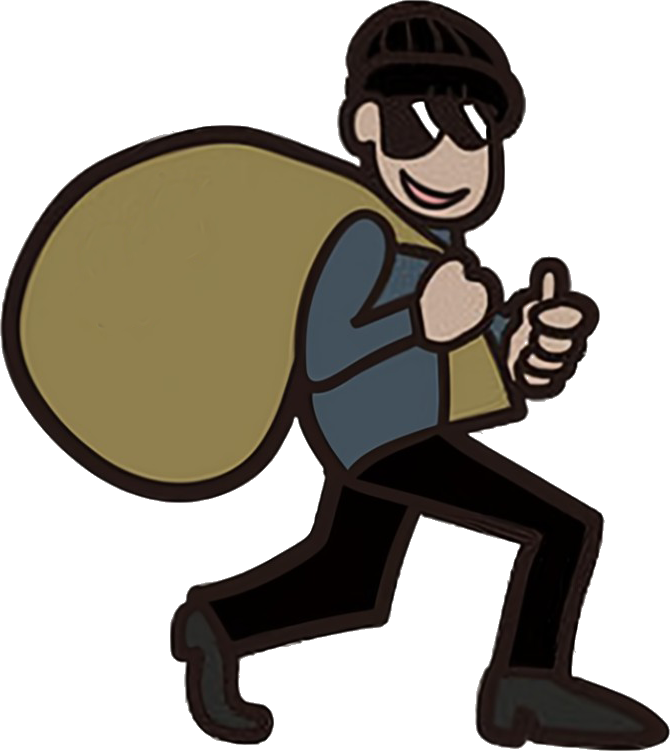 背包剩餘空間
5
32
假設四件寶物屬性如下
for(i=0; i<=5; ++i) dw[0][i]=0;
for (i = 0; i < 4; ++i) // 窮舉每種物品 
     for (j = 0; j <= 5; ++j)// 窮舉每種重量
          if(j<v[i]) //目前寶物體積比背包容積大
              dw[i+1][j]=dw[i][j]; //沿用上個寶物容積 j 的價值
          else
              dw[i+1][j]=std::max(dw[i][j], dw[i][j - v[i]] + c[i]);
                           //不拿寶物與去掉上次寶物重量，加入目前寶物
0
1
2
3
v
c
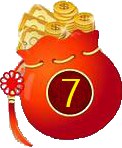 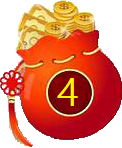 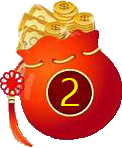 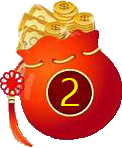 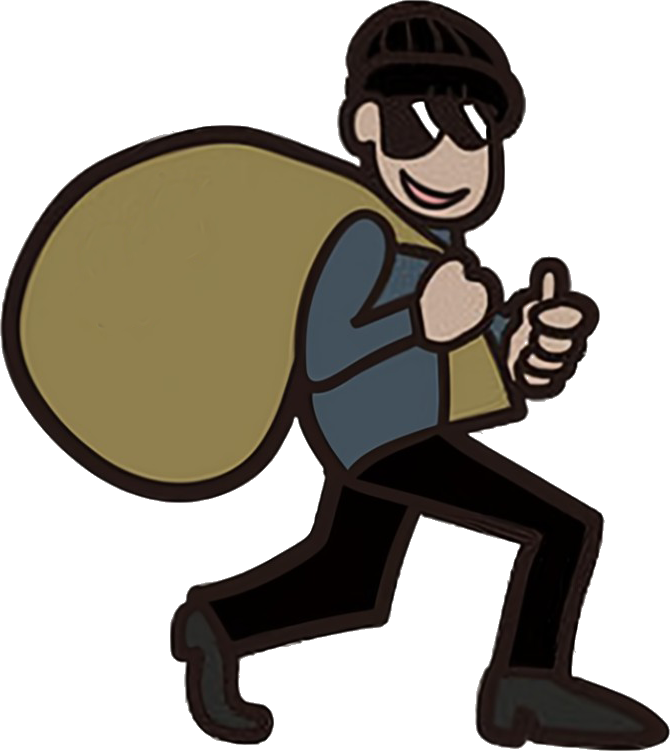 背包剩餘空間
5
33
假設四件寶物屬性如下
for(i=0; i<=5; ++i) dw[0][i]=0;
for (i = 0; i < 4; ++i) // 窮舉每種物品 
     for (j = 0; j <= 5; ++j)// 窮舉每種重量
          if(j<v[i]) //目前寶物體積比背包容積大
              dw[i+1][j]=dw[i][j]; //沿用上個寶物容積 j 的價值
          else
              dw[i+1][j]=std::max(dw[i][j], dw[i][j - v[i]] + c[i]);
                           //不拿寶物與去掉上次寶物重量，加入目前寶物
0
1
2
3
v
c
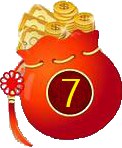 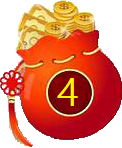 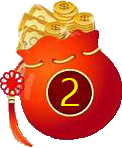 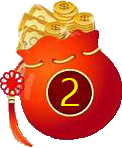 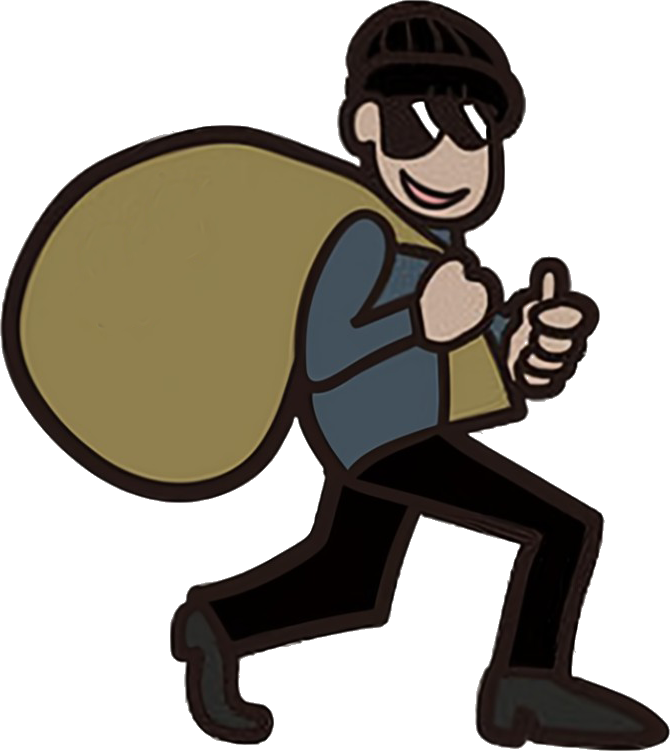 背包剩餘空間
5
j
34
假設四件寶物屬性如下
for(i=0; i<=5; ++i) dw[0][i]=0;
for (i = 0; i < 4; ++i) // 窮舉每種物品 
     for (j = 0; j <= 5; ++j)// 窮舉每種重量
          if(j<v[i]) //目前寶物體積比背包容積大
              dw[i+1][j]=dw[i][j]; //沿用上個寶物容積 j 的價值
          else
              dw[i+1][j]=std::max(dw[i][j], dw[i][j - v[i]] + c[i]);
                           //不拿寶物與去掉上次寶物重量，加入目前寶物
0
1
2
3
v
c
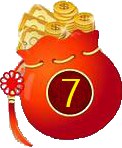 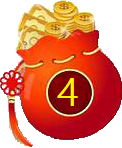 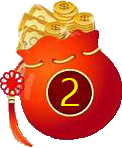 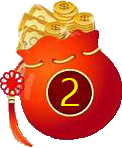 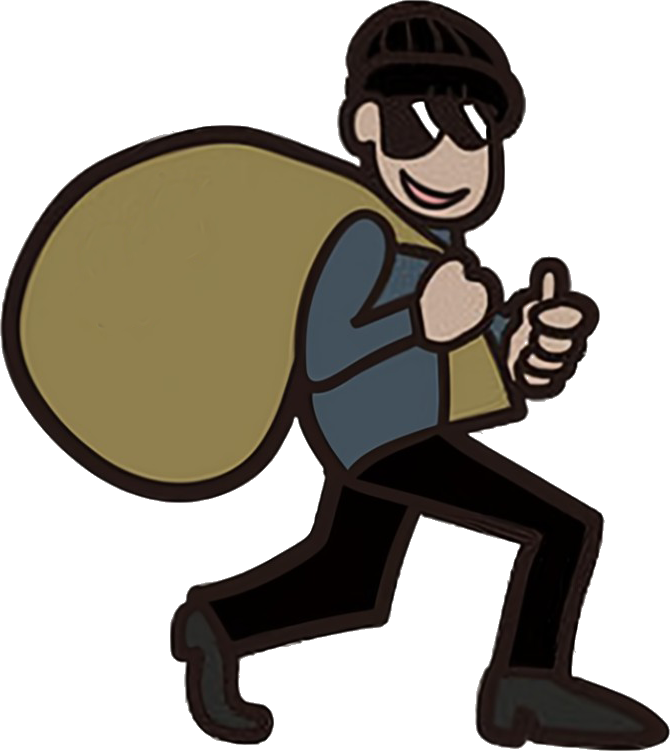 背包剩餘空間
5
j
35
假設四件寶物屬性如下
for(i=0; i<=5; ++i) dw[0][i]=0;
for (i = 0; i < 4; ++i) // 窮舉每種物品 
     for (j = 0; j <= 5; ++j)// 窮舉每種重量
          if(j<v[i]) //目前寶物體積比背包容積大
              dw[i+1][j]=dw[i][j]; //沿用上個寶物容積 j 的價值
          else
              dw[i+1][j]=std::max(dw[i][j], dw[i][j - v[i]] + c[i]);
                           //不拿寶物與去掉上次寶物重量，加入目前寶物
0
1
2
3
v
c
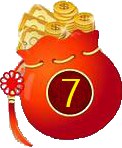 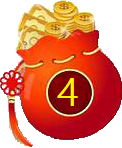 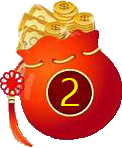 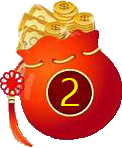 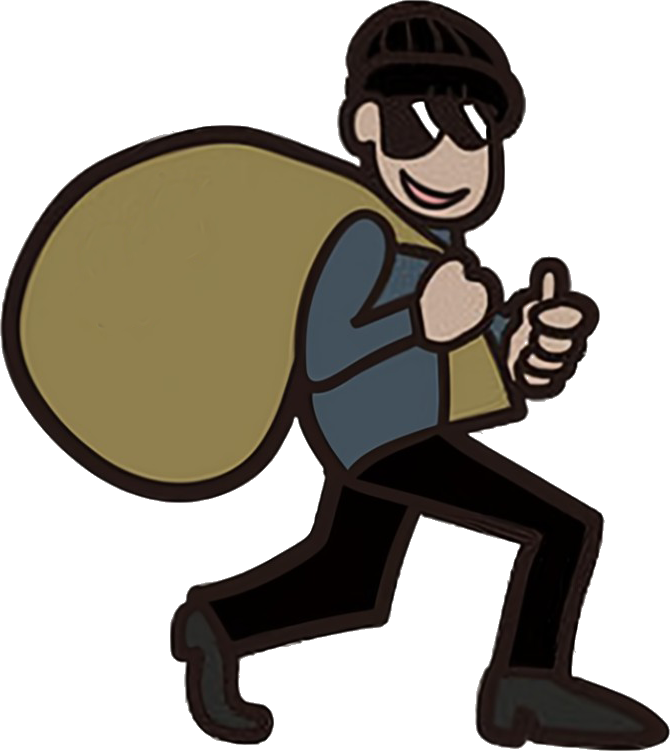 背包剩餘空間
5
j
36
假設四件寶物屬性如下
for(i=0; i<=5; ++i) dw[0][i]=0;
for (i = 0; i < 4; ++i) // 窮舉每種物品 
     for (j = 0; j <= 5; ++j)// 窮舉每種重量
          if(j<v[i]) //目前寶物體積比背包容積大
              dw[i+1][j]=dw[i][j]; //沿用上個寶物容積 j 的價值
          else
              dw[i+1][j]=std::max(dw[i][j], dw[i][j - v[i]] + c[i]);
                           //不拿寶物與去掉上次寶物重量，加入目前寶物
0
1
2
3
v
c
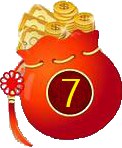 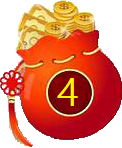 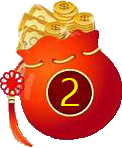 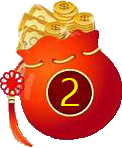 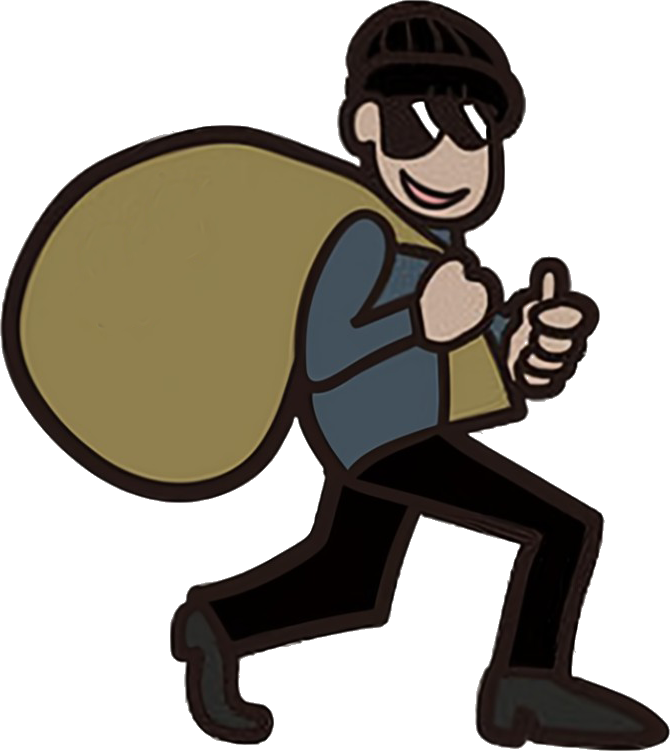 背包剩餘空間
5
dw[i+1][j] = dw[i][j]
dw[2][0] = dw[1][0]
寶物體積大於背包，無視寶物
j
37
假設四件寶物屬性如下
for(i=0; i<=5; ++i) dw[0][i]=0;
for (i = 0; i < 4; ++i) // 窮舉每種物品 
     for (j = 0; j <= 5; ++j)// 窮舉每種重量
          if(j<v[i]) //目前寶物體積比背包容積大
              dw[i+1][j]=dw[i][j]; //沿用上個寶物容積 j 的價值
          else
              dw[i+1][j]=std::max(dw[i][j], dw[i][j - v[i]] + c[i]);
                           //不拿寶物與去掉上次寶物重量，加入目前寶物
0
1
2
3
v
c
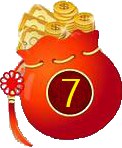 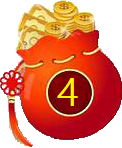 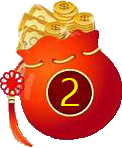 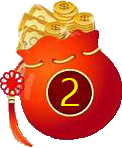 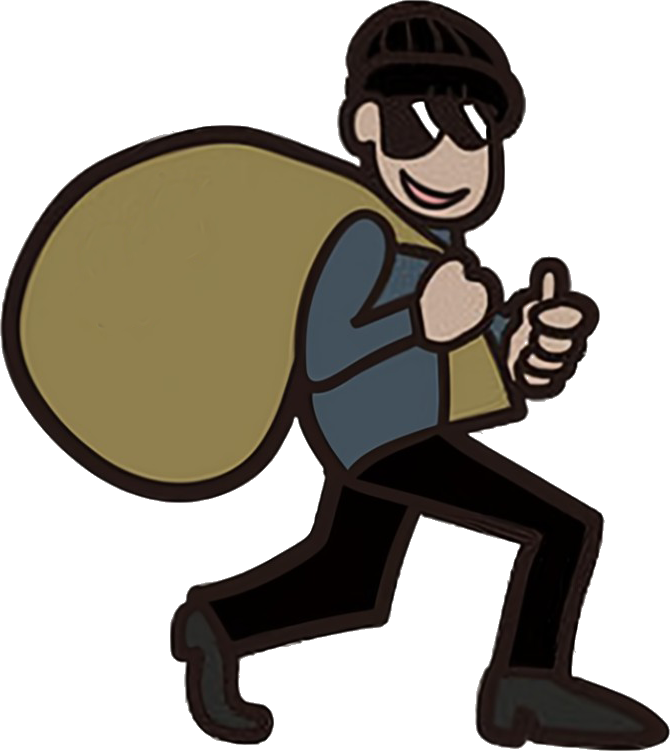 背包剩餘空間
5
j
38
假設四件寶物屬性如下
for(i=0; i<=5; ++i) dw[0][i]=0;
for (i = 0; i < 4; ++i) // 窮舉每種物品 
     for (j = 0; j <= 5; ++j)// 窮舉每種重量
          if(j<v[i]) //目前寶物體積比背包容積大
              dw[i+1][j]=dw[i][j]; //沿用上個寶物容積 j 的價值
          else
              dw[i+1][j]=std::max(dw[i][j], dw[i][j - v[i]] + c[i]);
                           //不拿寶物與去掉上次寶物重量，加入目前寶物
0
1
2
3
v
c
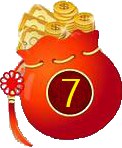 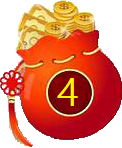 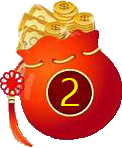 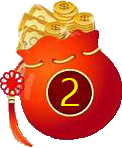 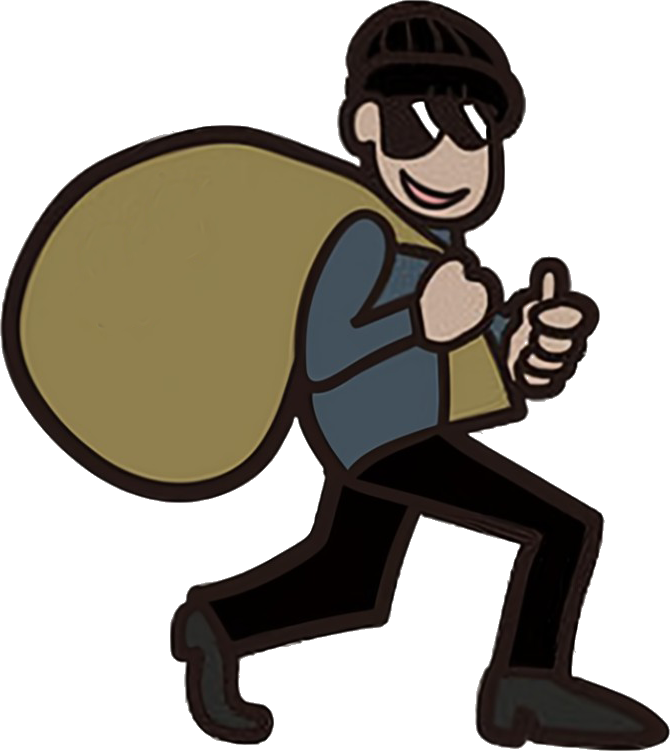 背包剩餘空間
5
j
39
假設四件寶物屬性如下
for(i=0; i<=5; ++i) dw[0][i]=0;
for (i = 0; i < 4; ++i) // 窮舉每種物品 
     for (j = 0; j <= 5; ++j)// 窮舉每種重量
          if(j<v[i]) //目前寶物體積比背包容積大
              dw[i+1][j]=dw[i][j]; //沿用上個寶物容積 j 的價值
          else
              dw[i+1][j]=std::max(dw[i][j], dw[i][j - v[i]] + c[i]);
                           //不拿寶物與去掉上次寶物重量，加入目前寶物
0
1
2
3
v
c
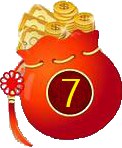 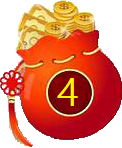 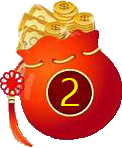 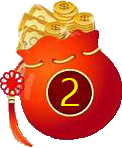 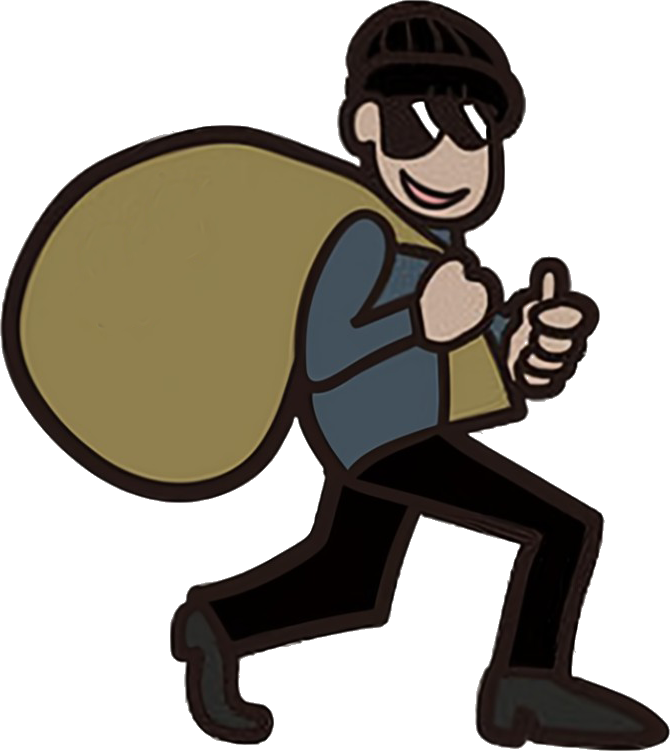 背包剩餘空間
5
j
40
假設四件寶物屬性如下
for(i=0; i<=5; ++i) dw[0][i]=0;
for (i = 0; i < 4; ++i) // 窮舉每種物品 
     for (j = 0; j <= 5; ++j)// 窮舉每種重量
          if(j<v[i]) //目前寶物體積比背包容積大
              dw[i+1][j]=dw[i][j]; //沿用上個寶物容積 j 的價值
          else
              dw[i+1][j]=std::max(dw[i][j], dw[i][j - v[i]] + c[i]);
                           //不拿寶物與去掉上次寶物重量，加入目前寶物
0
1
2
3
v
c
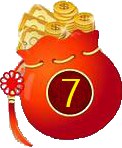 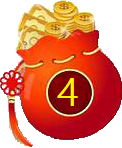 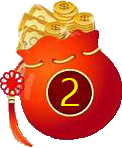 dw[i][j]        , dw[i][j-v[i]]
dw[1][1]= 0 , dw[1][0] = 0 , dw[1][0]+c[1] = 0+2=2
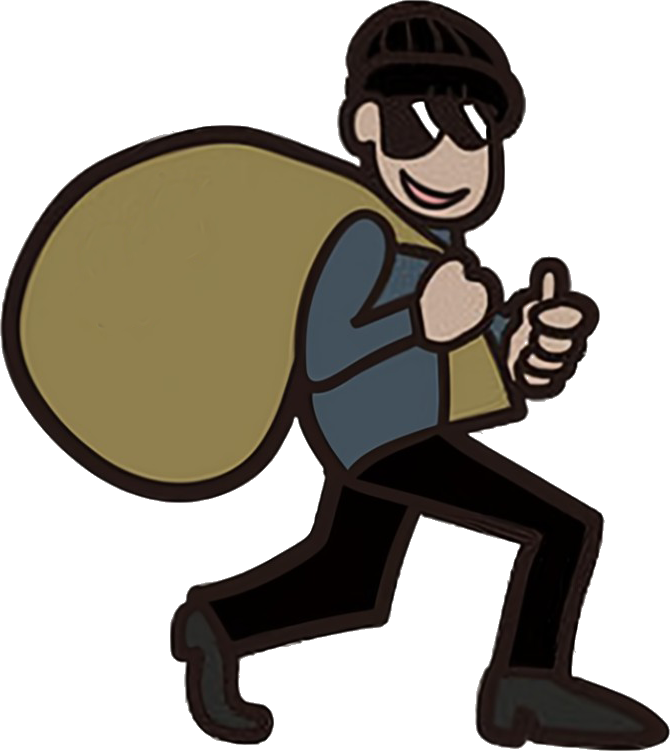 背包剩餘空間
5-1=4
dw[i+1][j]=dw[2][1]
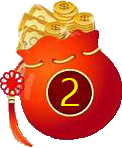 j
41
假設四件寶物屬性如下
for(i=0; i<=5; ++i) dw[0][i]=0;
for (i = 0; i < 4; ++i) // 窮舉每種物品 
     for (j = 0; j <= 5; ++j)// 窮舉每種重量
          if(j<v[i]) //目前寶物體積比背包容積大
              dw[i+1][j]=dw[i][j]; //沿用上個寶物容積 j 的價值
          else
              dw[i+1][j]=std::max(dw[i][j], dw[i][j - v[i]] + c[i]);
                           //不拿寶物與去掉上次寶物重量，加入目前寶物
0
1
2
3
v
c
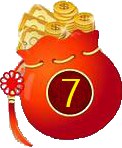 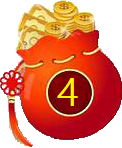 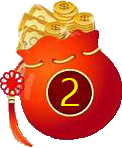 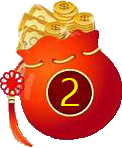 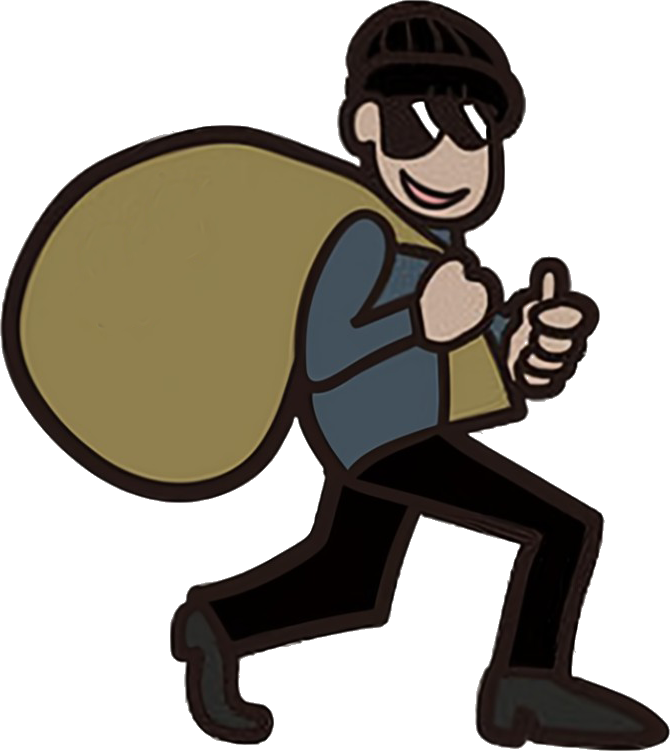 背包剩餘空間
5
j
42
假設四件寶物屬性如下
for(i=0; i<=5; ++i) dw[0][i]=0;
for (i = 0; i < 4; ++i) // 窮舉每種物品 
     for (j = 0; j <= 5; ++j)// 窮舉每種重量
          if(j<v[i]) //目前寶物體積比背包容積大
              dw[i+1][j]=dw[i][j]; //沿用上個寶物容積 j 的價值
          else
              dw[i+1][j]=std::max(dw[i][j], dw[i][j - v[i]] + c[i]);
                           //不拿寶物與去掉上次寶物重量，加入目前寶物
0
1
2
3
v
c
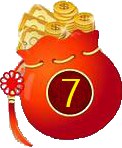 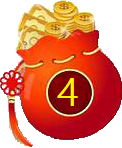 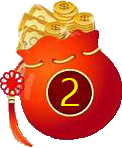 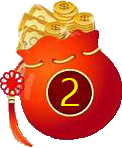 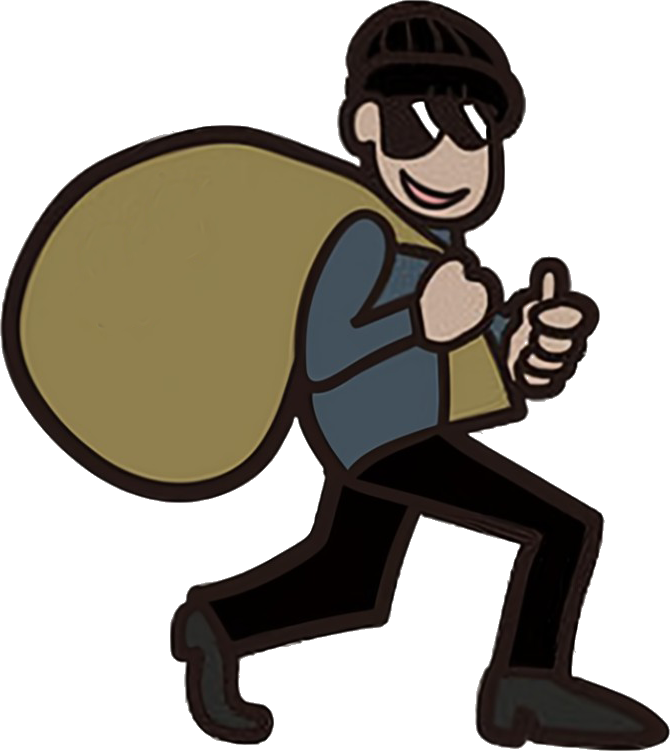 背包剩餘空間
5
j
43
假設四件寶物屬性如下
for(i=0; i<=5; ++i) dw[0][i]=0;
for (i = 0; i < 4; ++i) // 窮舉每種物品 
     for (j = 0; j <= 5; ++j)// 窮舉每種重量
          if(j<v[i]) //目前寶物體積比背包容積大
              dw[i+1][j]=dw[i][j]; //沿用上個寶物容積 j 的價值
          else
              dw[i+1][j]=std::max(dw[i][j], dw[i][j - v[i]] + c[i]);
                           //不拿寶物與去掉上次寶物重量，加入目前寶物
0
1
2
3
v
c
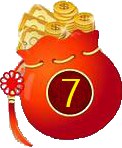 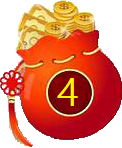 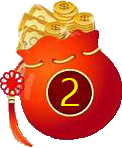 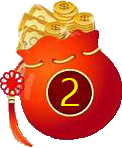 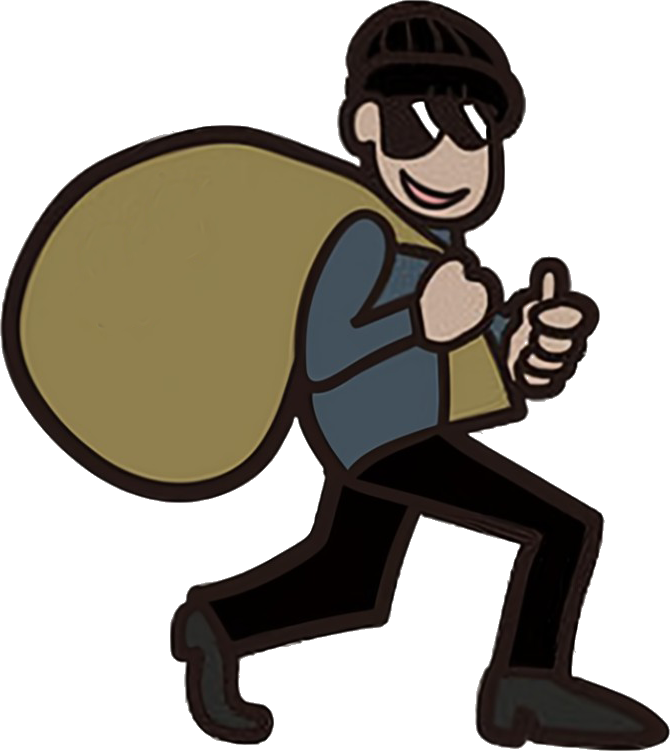 背包剩餘空間
5
j
44
假設四件寶物屬性如下
for(i=0; i<=5; ++i) dw[0][i]=0;
for (i = 0; i < 4; ++i) // 窮舉每種物品 
     for (j = 0; j <= 5; ++j)// 窮舉每種重量
          if(j<v[i]) //目前寶物體積比背包容積大
              dw[i+1][j]=dw[i][j]; //沿用上個寶物容積 j 的價值
          else
              dw[i+1][j]=std::max(dw[i][j], dw[i][j - v[i]] + c[i]);
                           //不拿寶物與去掉上次寶物重量，加入目前寶物
0
1
2
3
v
c
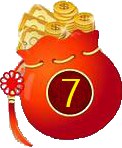 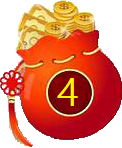 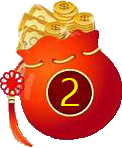 dw[i][j]        , dw[i][j-v[i]]
dw[1][2]= 0 , dw[1][1] = 0 , dw[1][1]+c[1] = 2
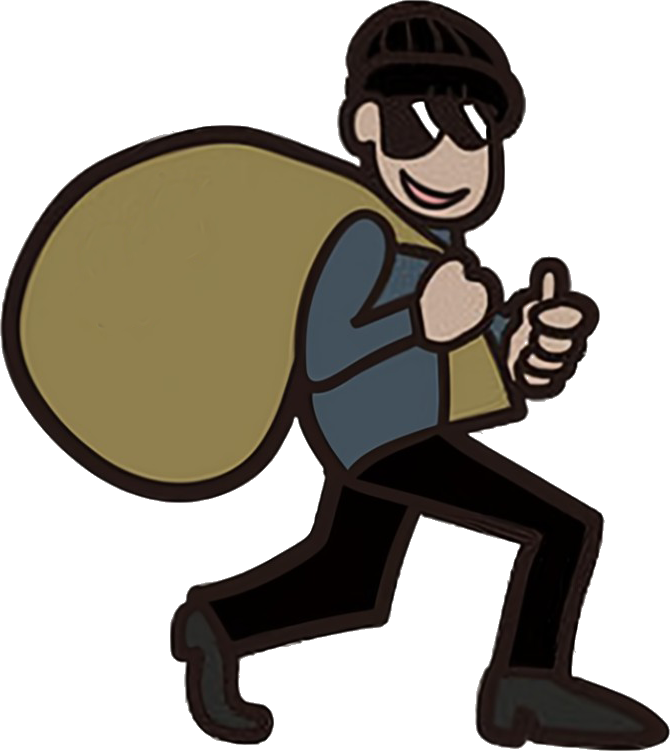 背包剩餘空間
4
dw[i+1][j]=dw[2][2]
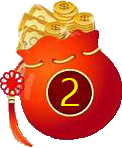 j
45
假設四件寶物屬性如下
for(i=0; i<=5; ++i) dw[0][i]=0;
for (i = 0; i < 4; ++i) // 窮舉每種物品 
     for (j = 0; j <= 5; ++j)// 窮舉每種重量
          if(j<v[i]) //目前寶物體積比背包容積大
              dw[i+1][j]=dw[i][j]; //沿用上個寶物容積 j 的價值
          else
              dw[i+1][j]=std::max(dw[i][j], dw[i][j - v[i]] + c[i]);
                           //不拿寶物與去掉上次寶物重量，加入目前寶物
0
1
2
3
v
c
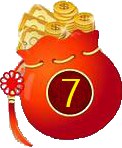 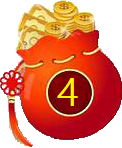 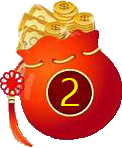 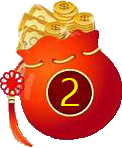 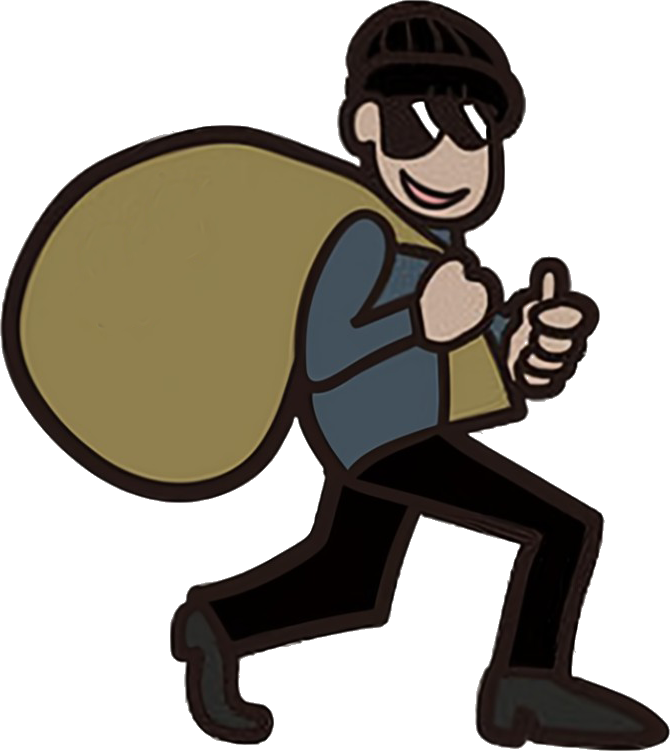 背包剩餘空間
5
j
46
假設四件寶物屬性如下
for(i=0; i<=5; ++i) dw[0][i]=0;
for (i = 0; i < 4; ++i) // 窮舉每種物品 
     for (j = 0; j <= 5; ++j)// 窮舉每種重量
          if(j<v[i]) //目前寶物體積比背包容積大
              dw[i+1][j]=dw[i][j]; //沿用上個寶物容積 j 的價值
          else
              dw[i+1][j]=std::max(dw[i][j], dw[i][j - v[i]] + c[i]);
                           //不拿寶物與去掉上次寶物重量，加入目前寶物
0
1
2
3
v
c
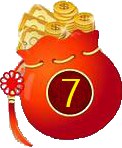 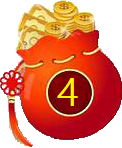 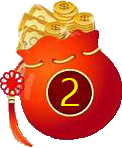 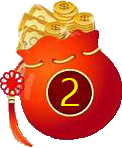 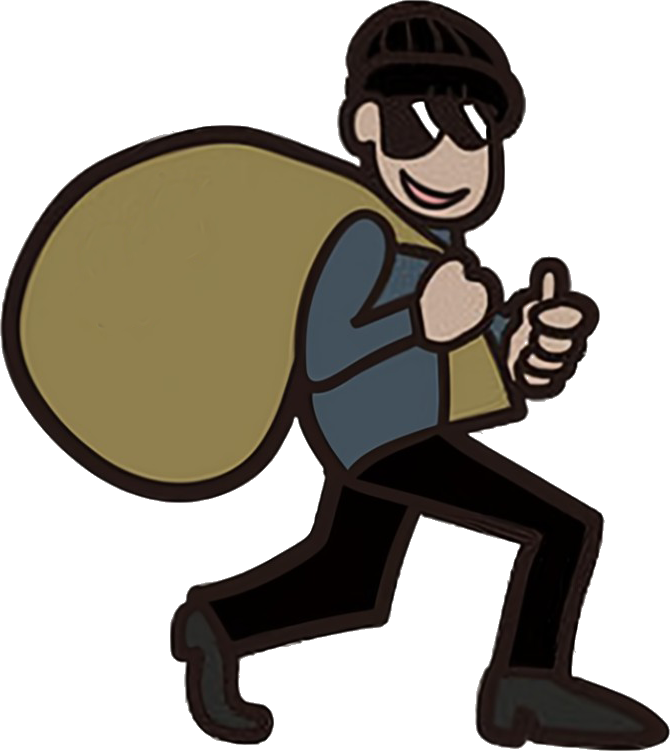 背包剩餘空間
5
j
47
假設四件寶物屬性如下
for(i=0; i<=5; ++i) dw[0][i]=0;
for (i = 0; i < 4; ++i) // 窮舉每種物品 
     for (j = 0; j <= 5; ++j)// 窮舉每種重量
          if(j<v[i]) //目前寶物體積比背包容積大
              dw[i+1][j]=dw[i][j]; //沿用上個寶物容積 j 的價值
          else
              dw[i+1][j]=std::max(dw[i][j], dw[i][j - v[i]] + c[i]);
                           //不拿寶物與去掉上次寶物重量，加入目前寶物
0
1
2
3
v
c
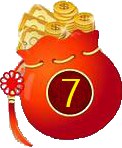 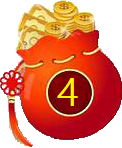 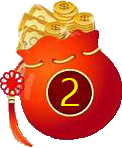 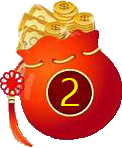 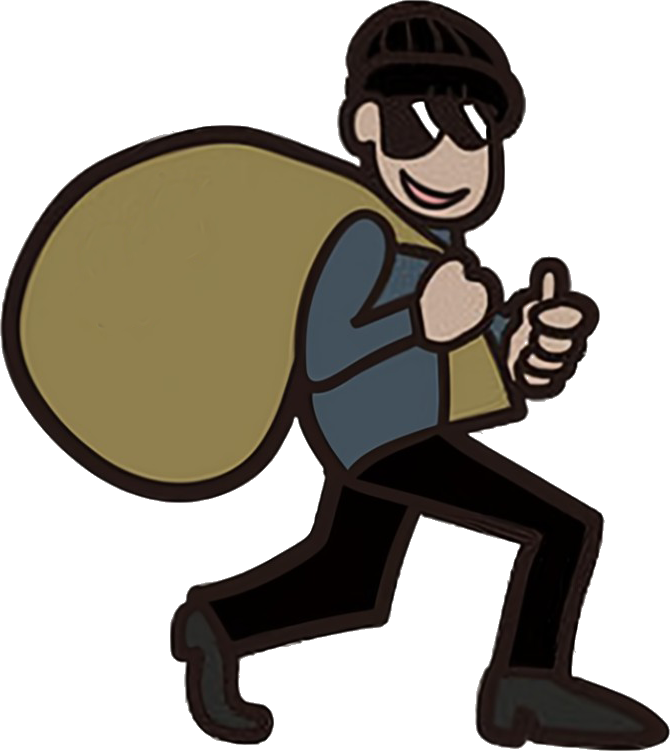 背包剩餘空間
5
j
48
假設四件寶物屬性如下
for(i=0; i<=5; ++i) dw[0][i]=0;
for (i = 0; i < 4; ++i) // 窮舉每種物品 
     for (j = 0; j <= 5; ++j)// 窮舉每種重量
          if(j<v[i]) //目前寶物體積比背包容積大
              dw[i+1][j]=dw[i][j]; //沿用上個寶物容積 j 的價值
          else
              dw[i+1][j]=std::max(dw[i][j], dw[i][j - v[i]] + c[i]);
                           //不拿寶物與去掉上次寶物重量，加入目前寶物
0
1
2
3
v
c
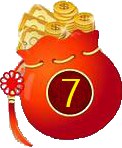 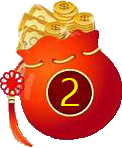 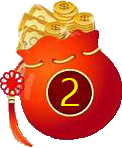 dw[i][j]        , dw[i][j-v[i]]
dw[1][3]= 0 , dw[1][2] = 0 , dw[1][2]+c[1] = 2
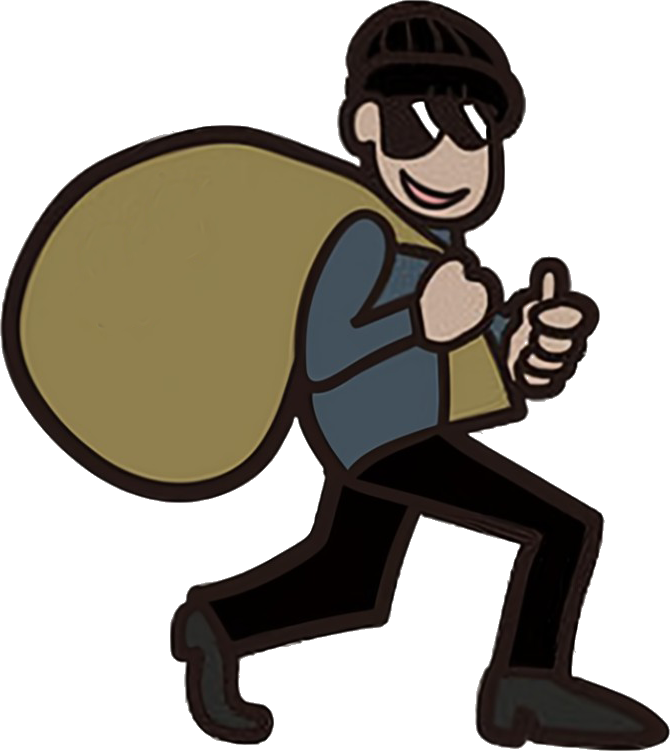 背包剩餘空間
2
注意，換掉寶物1成寶物2，價值沒有比較好。
選擇不換。
dw[i+1][j]=dw[2][3]
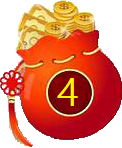 j
49
假設四件寶物屬性如下
for(i=0; i<=5; ++i) dw[0][i]=0;
for (i = 0; i < 4; ++i) // 窮舉每種物品 
     for (j = 0; j <= 5; ++j)// 窮舉每種重量
          if(j<v[i]) //目前寶物體積比背包容積大
              dw[i+1][j]=dw[i][j]; //沿用上個寶物容積 j 的價值
          else
              dw[i+1][j]=std::max(dw[i][j], dw[i][j - v[i]] + c[i]);
                           //不拿寶物與去掉上次寶物重量，加入目前寶物
0
1
2
3
v
c
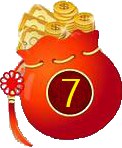 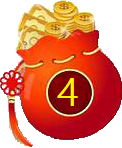 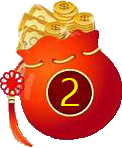 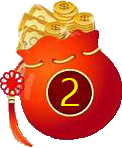 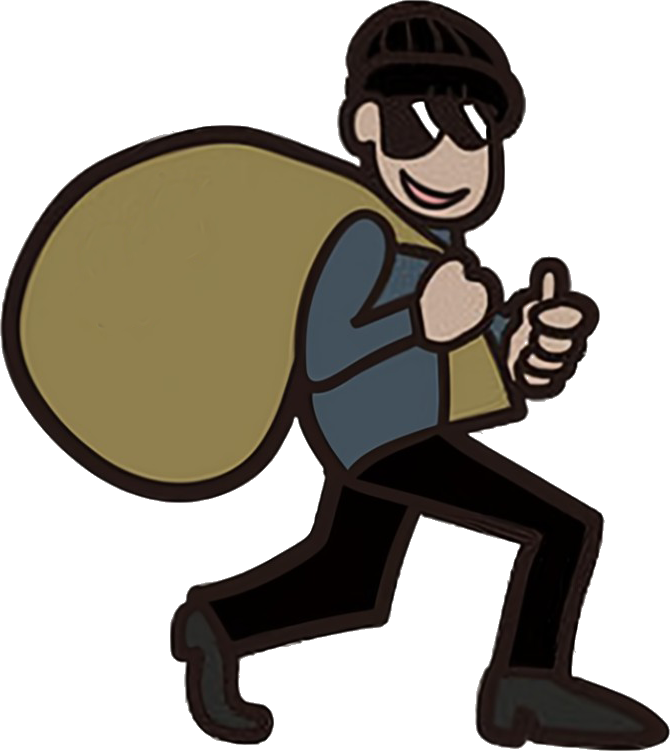 背包剩餘空間
5
j
50
假設四件寶物屬性如下
for(i=0; i<=5; ++i) dw[0][i]=0;
for (i = 0; i < 4; ++i) // 窮舉每種物品 
     for (j = 0; j <= 5; ++j)// 窮舉每種重量
          if(j<v[i]) //目前寶物體積比背包容積大
              dw[i+1][j]=dw[i][j]; //沿用上個寶物容積 j 的價值
          else
              dw[i+1][j]=std::max(dw[i][j], dw[i][j - v[i]] + c[i]);
                           //不拿寶物與去掉上次寶物重量，加入目前寶物
0
1
2
3
v
c
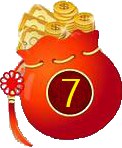 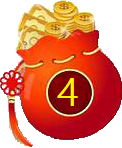 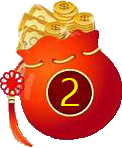 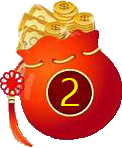 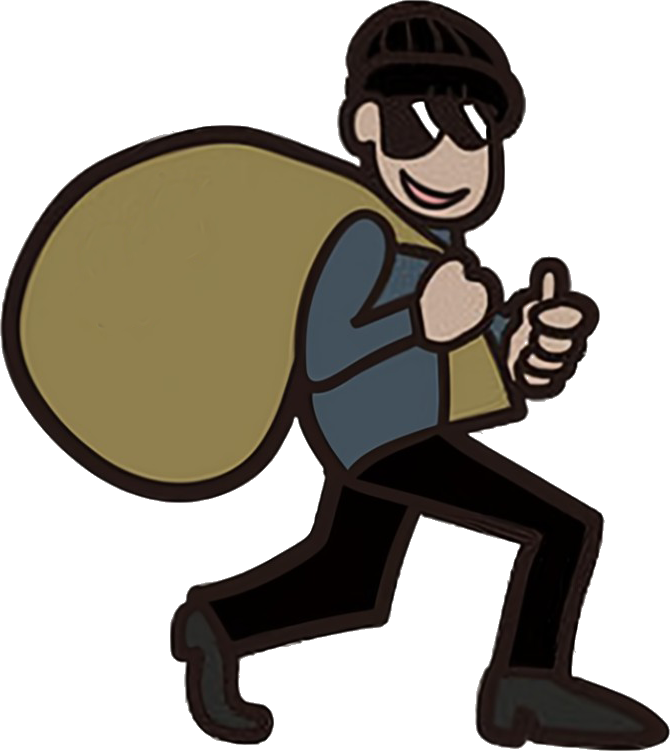 背包剩餘空間
5
j
51
假設四件寶物屬性如下
for(i=0; i<=5; ++i) dw[0][i]=0;
for (i = 0; i < 4; ++i) // 窮舉每種物品 
     for (j = 0; j <= 5; ++j)// 窮舉每種重量
          if(j<v[i]) //目前寶物體積比背包容積大
              dw[i+1][j]=dw[i][j]; //沿用上個寶物容積 j 的價值
          else
              dw[i+1][j]=std::max(dw[i][j], dw[i][j - v[i]] + c[i]);
                           //不拿寶物與去掉上次寶物重量，加入目前寶物
0
1
2
3
v
c
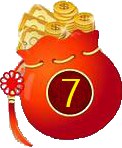 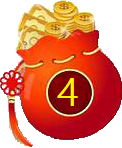 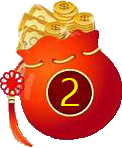 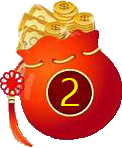 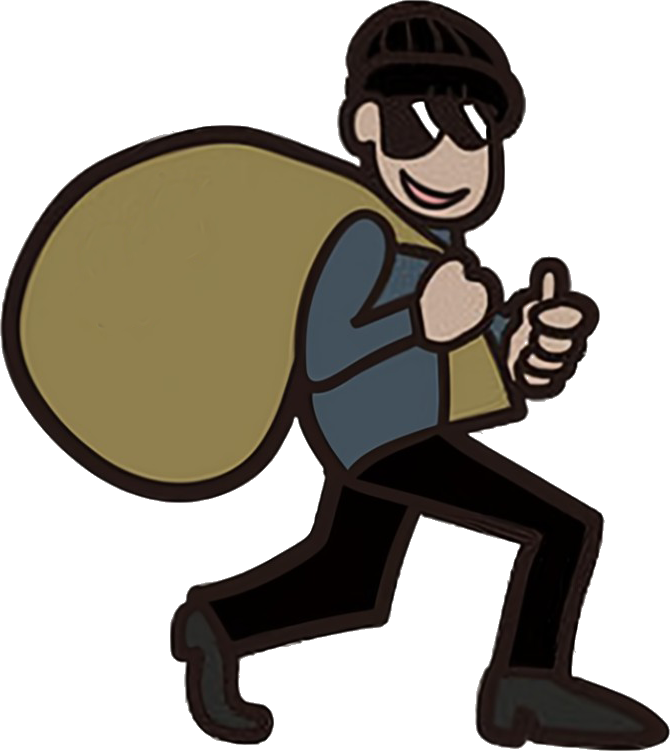 背包剩餘空間
5
j
52
假設四件寶物屬性如下
for(i=0; i<=5; ++i) dw[0][i]=0;
for (i = 0; i < 4; ++i) // 窮舉每種物品 
     for (j = 0; j <= 5; ++j)// 窮舉每種重量
          if(j<v[i]) //目前寶物體積比背包容積大
              dw[i+1][j]=dw[i][j]; //沿用上個寶物容積 j 的價值
          else
              dw[i+1][j]=std::max(dw[i][j], dw[i][j - v[i]] + c[i]);
                           //不拿寶物與去掉上次寶物重量，加入目前寶物
0
1
2
3
v
c
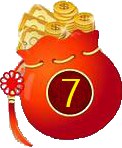 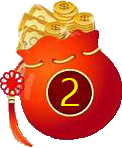 dw[i][j]        , dw[i][j-v[i]]
dw[1][4]= 0 , dw[1][3] = 4 , dw[1][3]+c[1] = 4+2=6
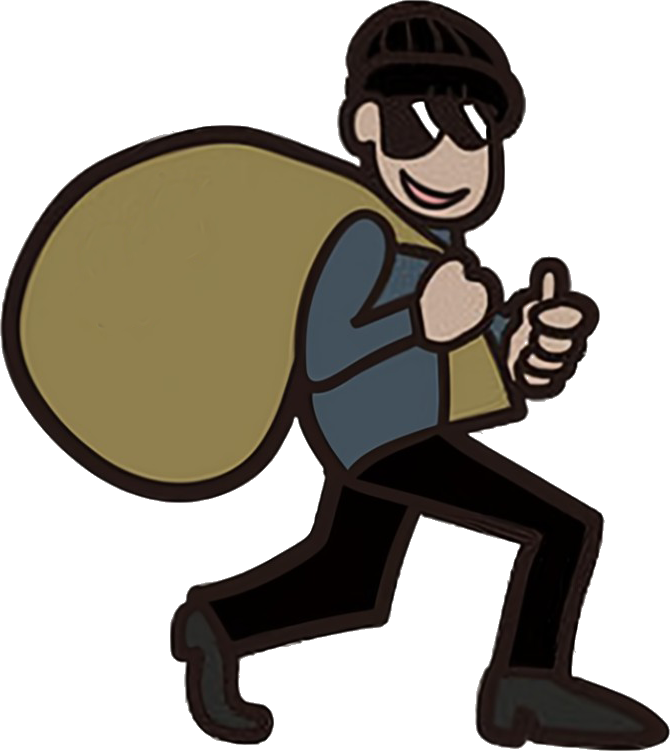 背包剩餘空間
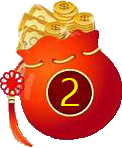 5-3-1=1
注意，上一次寶物 1 最大價值是4
補上目前寶物2，最大價值是6。
dw[i+1][j]=dw[2][4]
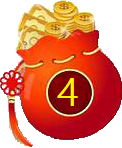 j
53
假設四件寶物屬性如下
for(i=0; i<=5; ++i) dw[0][i]=0;
for (i = 0; i < 4; ++i) // 窮舉每種物品 
     for (j = 0; j <= 5; ++j)// 窮舉每種重量
          if(j<v[i]) //目前寶物體積比背包容積大
              dw[i+1][j]=dw[i][j]; //沿用上個寶物容積 j 的價值
          else
              dw[i+1][j]=std::max(dw[i][j], dw[i][j - v[i]] + c[i]);
                           //不拿寶物與去掉上次寶物重量，加入目前寶物
0
1
2
3
v
c
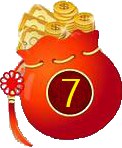 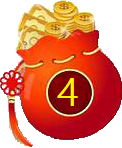 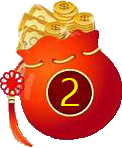 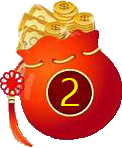 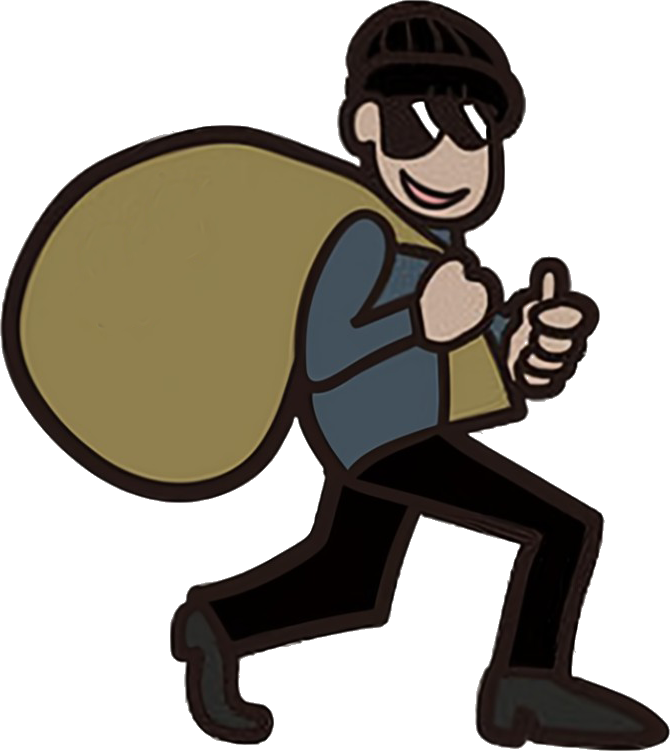 背包剩餘空間
5
j
54
假設四件寶物屬性如下
for(i=0; i<=5; ++i) dw[0][i]=0;
for (i = 0; i < 4; ++i) // 窮舉每種物品 
     for (j = 0; j <= 5; ++j)// 窮舉每種重量
          if(j<v[i]) //目前寶物體積比背包容積大
              dw[i+1][j]=dw[i][j]; //沿用上個寶物容積 j 的價值
          else
              dw[i+1][j]=std::max(dw[i][j], dw[i][j - v[i]] + c[i]);
                           //不拿寶物與去掉上次寶物重量，加入目前寶物
0
1
2
3
v
c
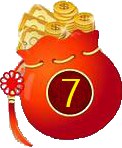 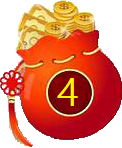 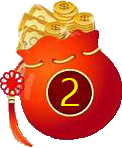 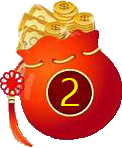 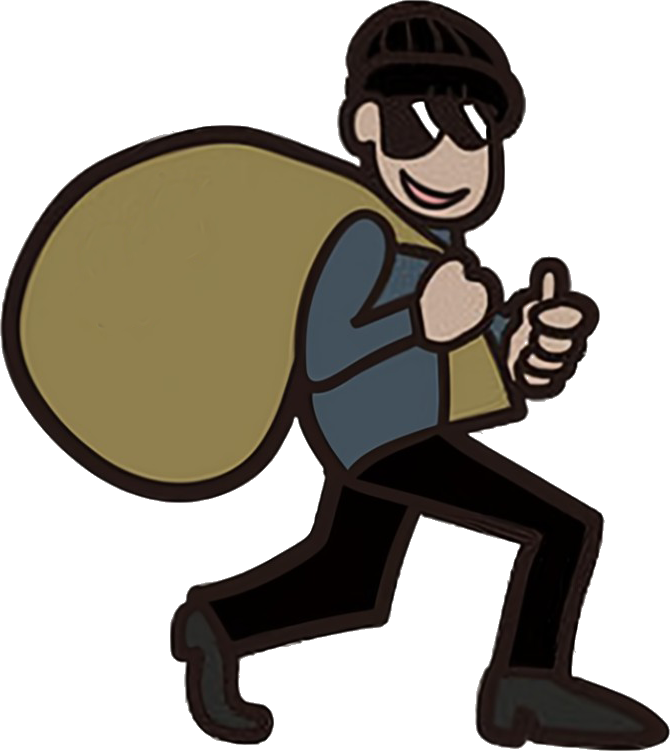 背包剩餘空間
5
j
55
假設四件寶物屬性如下
for(i=0; i<=5; ++i) dw[0][i]=0;
for (i = 0; i < 4; ++i) // 窮舉每種物品 
     for (j = 0; j <= 5; ++j)// 窮舉每種重量
          if(j<v[i]) //目前寶物體積比背包容積大
              dw[i+1][j]=dw[i][j]; //沿用上個寶物容積 j 的價值
          else
              dw[i+1][j]=std::max(dw[i][j], dw[i][j - v[i]] + c[i]);
                           //不拿寶物與去掉上次寶物重量，加入目前寶物
0
1
2
3
v
c
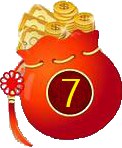 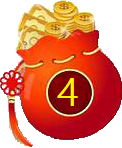 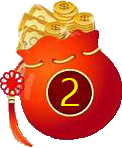 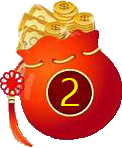 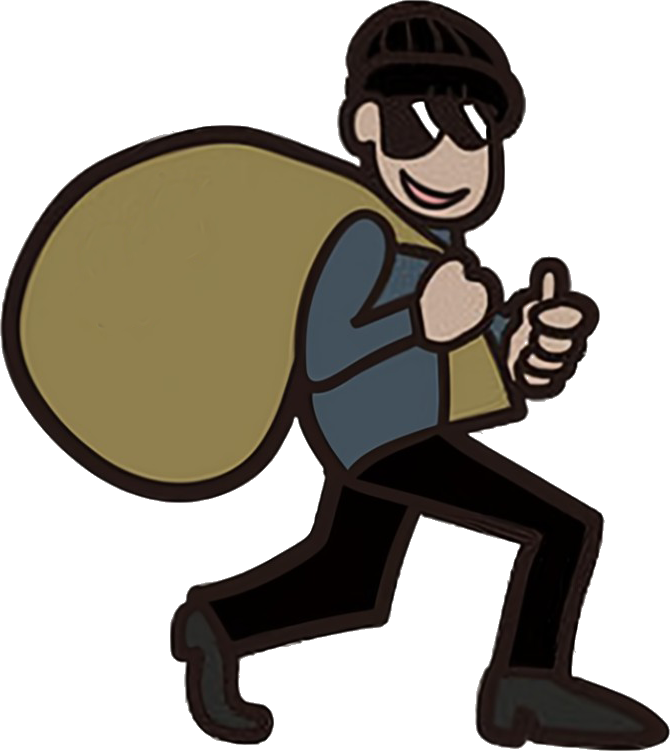 背包剩餘空間
5
j
56
假設四件寶物屬性如下
for(i=0; i<=5; ++i) dw[0][i]=0;
for (i = 0; i < 4; ++i) // 窮舉每種物品 
     for (j = 0; j <= 5; ++j)// 窮舉每種重量
          if(j<v[i]) //目前寶物體積比背包容積大
              dw[i+1][j]=dw[i][j]; //沿用上個寶物容積 j 的價值
          else
              dw[i+1][j]=std::max(dw[i][j], dw[i][j - v[i]] + c[i]);
                           //不拿寶物與去掉上次寶物重量，加入目前寶物
0
1
2
3
v
c
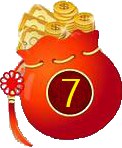 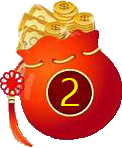 dw[i][j]        , dw[i][j-v[i]]
dw[1][5]= 0 , dw[1][4] = 4 , dw[1][4]+c[1] = 4+2=6
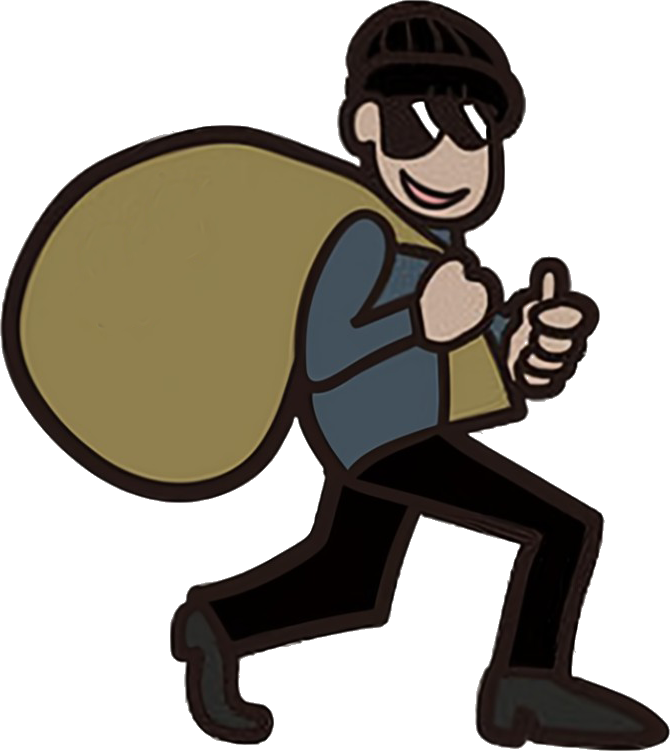 背包剩餘空間
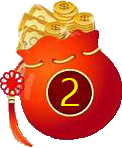 1
dw[i+1][j]=dw[2][5]
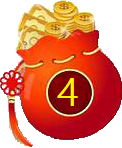 j
57
假設四件寶物屬性如下
for(i=0; i<=5; ++i) dw[0][i]=0;
for (i = 0; i < 4; ++i) // 窮舉每種物品 
     for (j = 0; j <= 5; ++j)// 窮舉每種重量
          if(j<v[i]) //目前寶物體積比背包容積大
              dw[i+1][j]=dw[i][j]; //沿用上個寶物容積 j 的價值
          else
              dw[i+1][j]=std::max(dw[i][j], dw[i][j - v[i]] + c[i]);
                           //不拿寶物與去掉上次寶物重量，加入目前寶物
0
1
2
3
v
c
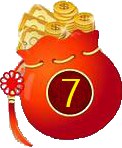 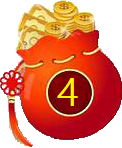 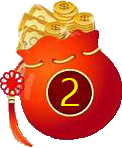 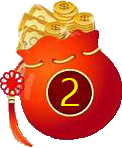 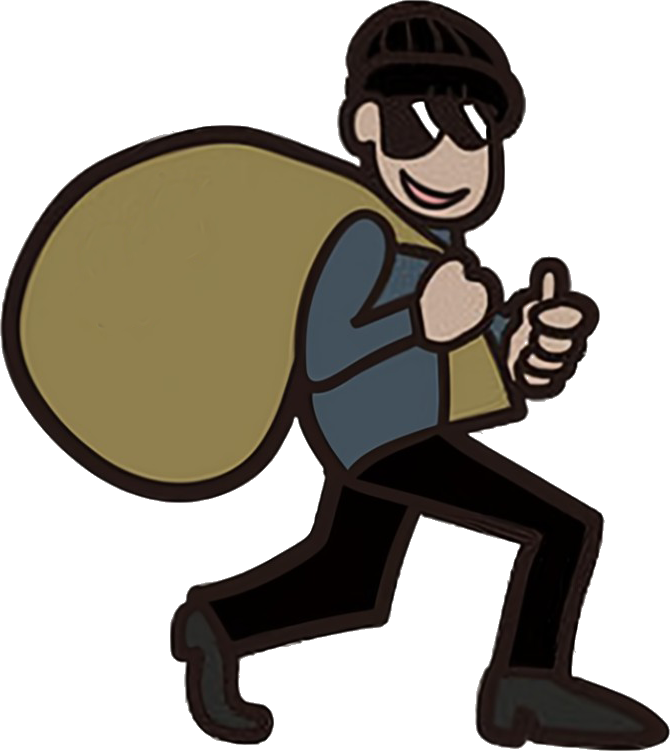 背包剩餘空間
5
58
假設四件寶物屬性如下
for(i=0; i<=5; ++i) dw[0][i]=0;
for (i = 0; i < 4; ++i) // 窮舉每種物品 
     for (j = 0; j <= 5; ++j)// 窮舉每種重量
          if(j<v[i]) //目前寶物體積比背包容積大
              dw[i+1][j]=dw[i][j]; //沿用上個寶物容積 j 的價值
          else
              dw[i+1][j]=std::max(dw[i][j], dw[i][j - v[i]] + c[i]);
                           //不拿寶物與去掉上次寶物重量，加入目前寶物
0
1
2
3
v
c
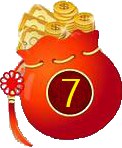 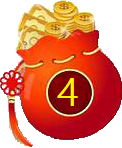 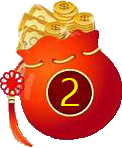 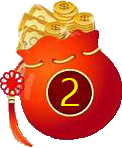 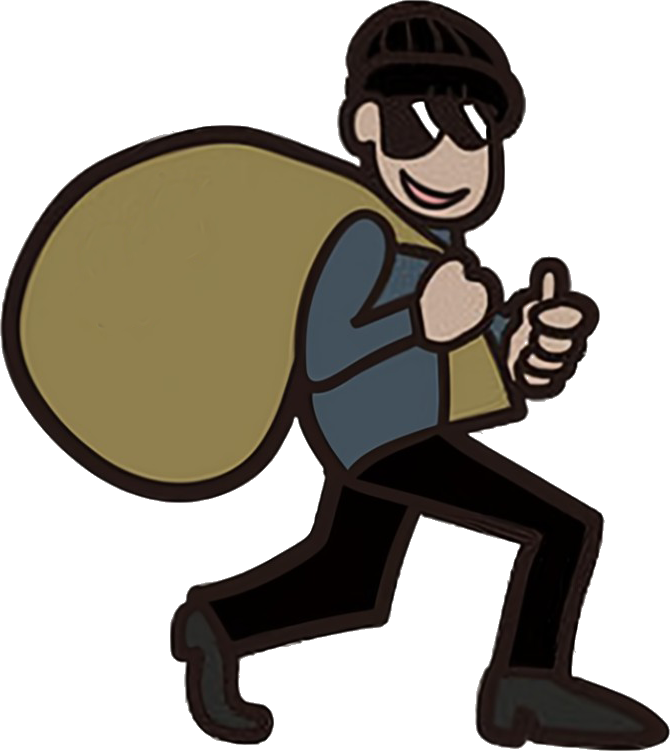 背包剩餘空間
5
59
假設四件寶物屬性如下
for(i=0; i<=5; ++i) dw[0][i]=0;
for (i = 0; i < 4; ++i) // 窮舉每種物品 
     for (j = 0; j <= 5; ++j)// 窮舉每種重量
          if(j<v[i]) //目前寶物體積比背包容積大
              dw[i+1][j]=dw[i][j]; //沿用上個寶物容積 j 的價值
          else
              dw[i+1][j]=std::max(dw[i][j], dw[i][j - v[i]] + c[i]);
                           //不拿寶物與去掉上次寶物重量，加入目前寶物
0
1
2
3
v
c
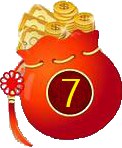 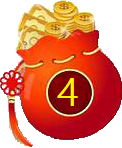 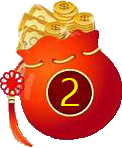 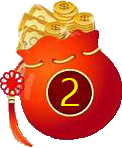 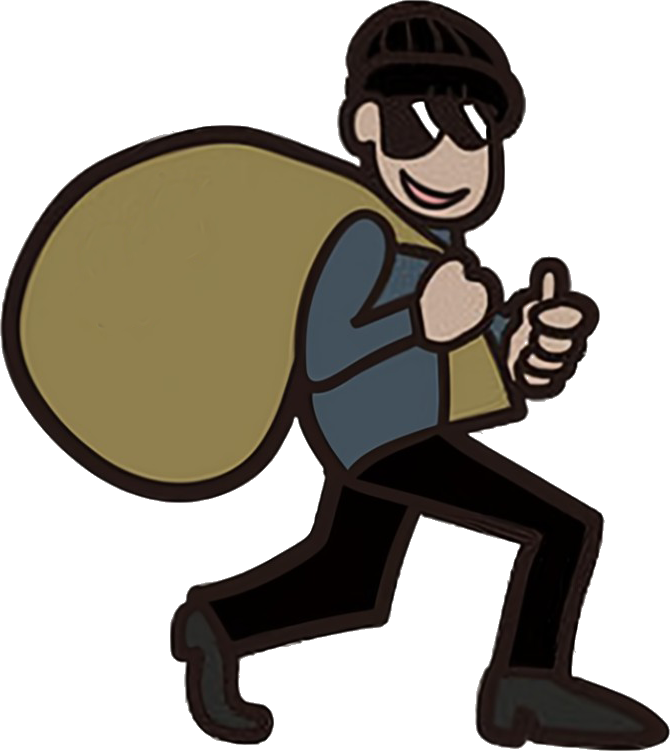 背包剩餘空間
5
60
假設四件寶物屬性如下
for(i=0; i<=5; ++i) dw[0][i]=0;
for (i = 0; i < 4; ++i) // 窮舉每種物品 
     for (j = 0; j <= 5; ++j)// 窮舉每種重量
          if(j<v[i]) //目前寶物體積比背包容積大
              dw[i+1][j]=dw[i][j]; //沿用上個寶物容積 j 的價值
          else
              dw[i+1][j]=std::max(dw[i][j], dw[i][j - v[i]] + c[i]);
                           //不拿寶物與去掉上次寶物重量，加入目前寶物
0
1
2
3
v
c
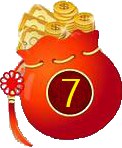 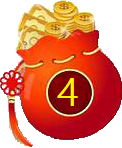 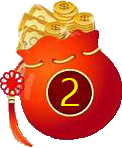 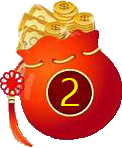 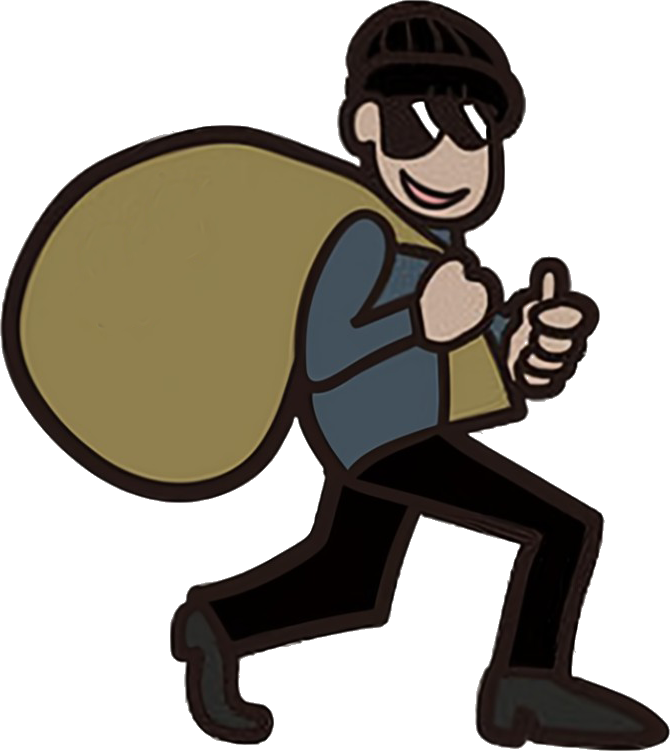 背包剩餘空間
5
61
假設四件寶物屬性如下
for(i=0; i<=5; ++i) dw[0][i]=0;
for (i = 0; i < 4; ++i) // 窮舉每種物品 
     for (j = 0; j <= 5; ++j)// 窮舉每種重量
          if(j<v[i]) //目前寶物體積比背包容積大
              dw[i+1][j]=dw[i][j]; //沿用上個寶物容積 j 的價值
          else
              dw[i+1][j]=std::max(dw[i][j], dw[i][j - v[i]] + c[i]);
                           //不拿寶物與去掉上次寶物重量，加入目前寶物
0
1
2
3
v
c
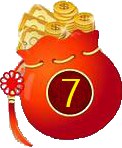 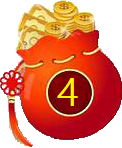 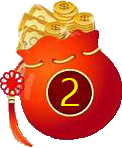 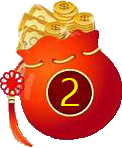 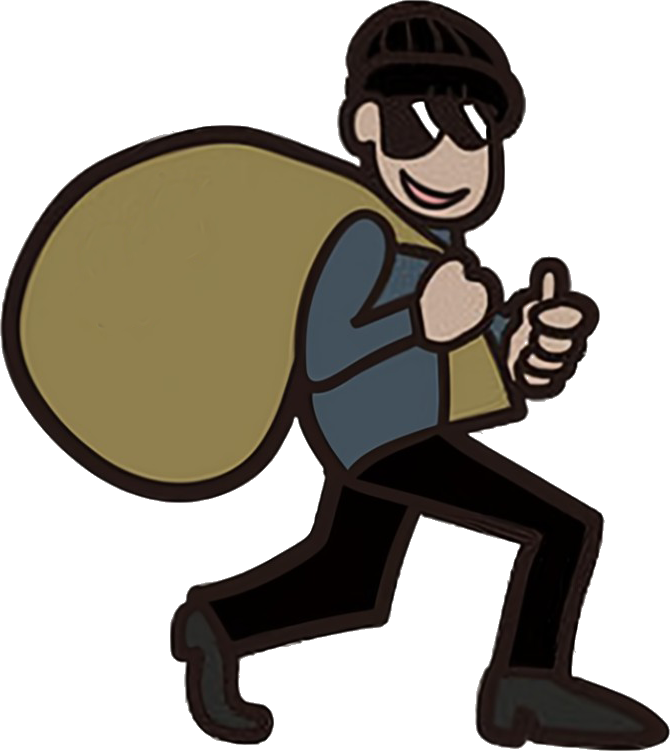 背包剩餘空間
5
62
假設四件寶物屬性如下
for(i=0; i<=5; ++i) dw[0][i]=0;
for (i = 0; i < 4; ++i) // 窮舉每種物品 
     for (j = 0; j <= 5; ++j)// 窮舉每種重量
          if(j<v[i]) //目前寶物體積比背包容積大
              dw[i+1][j]=dw[i][j]; //沿用上個寶物容積 j 的價值
          else
              dw[i+1][j]=std::max(dw[i][j], dw[i][j - v[i]] + c[i]);
                           //不拿寶物與去掉上次寶物重量，加入目前寶物
0
1
2
3
v
c
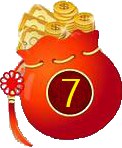 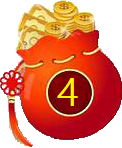 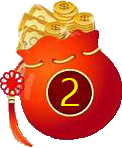 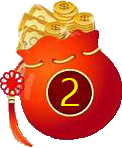 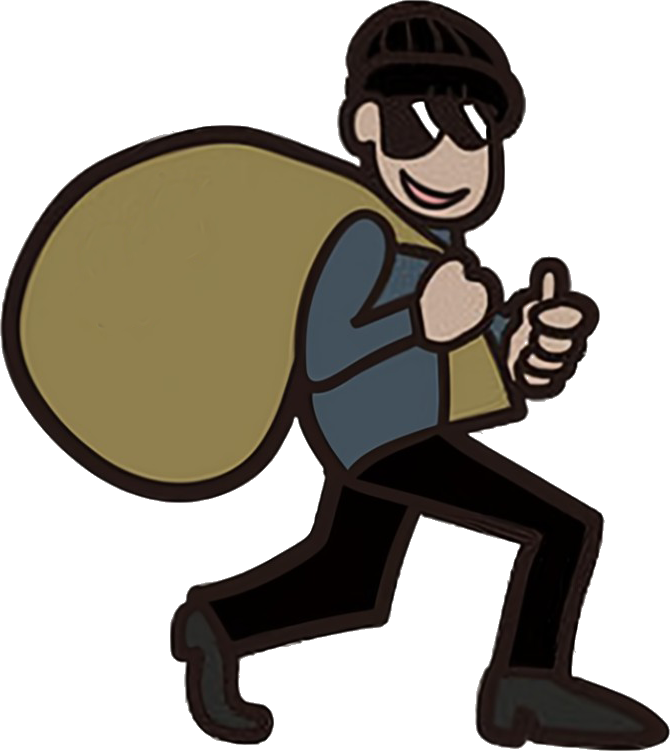 背包剩餘空間
5
63
假設四件寶物屬性如下
for(i=0; i<=5; ++i) dw[0][i]=0;
for (i = 0; i < 4; ++i) // 窮舉每種物品 
     for (j = 0; j <= 5; ++j)// 窮舉每種重量
          if(j<v[i]) //目前寶物體積比背包容積大
              dw[i+1][j]=dw[i][j]; //沿用上個寶物容積 j 的價值
          else
              dw[i+1][j]=std::max(dw[i][j], dw[i][j - v[i]] + c[i]);
                           //不拿寶物與去掉上次寶物重量，加入目前寶物
0
1
2
3
v
c
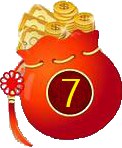 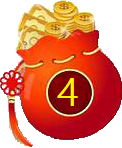 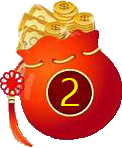 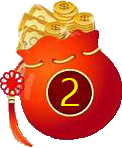 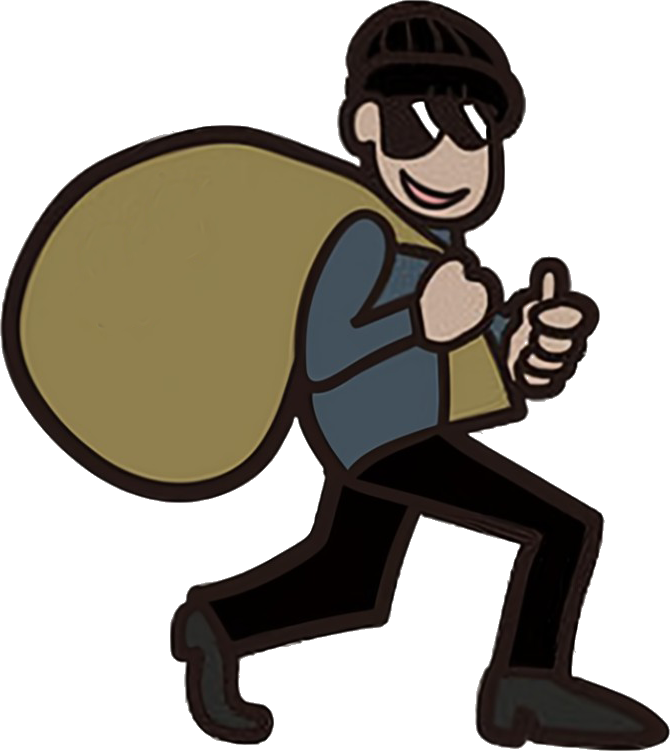 背包剩餘空間
5
64
假設四件寶物屬性如下
for(i=0; i<=5; ++i) dw[0][i]=0;
for (i = 0; i < 4; ++i) // 窮舉每種物品 
     for (j = 0; j <= 5; ++j)// 窮舉每種重量
          if(j<v[i]) //目前寶物體積比背包容積大
              dw[i+1][j]=dw[i][j]; //沿用上個寶物容積 j 的價值
          else
              dw[i+1][j]=std::max(dw[i][j], dw[i][j - v[i]] + c[i]);
                           //不拿寶物與去掉上次寶物重量，加入目前寶物
0
1
2
3
v
c
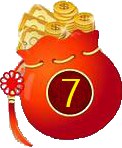 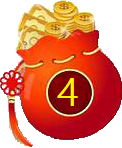 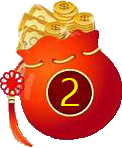 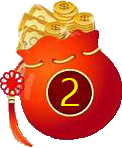 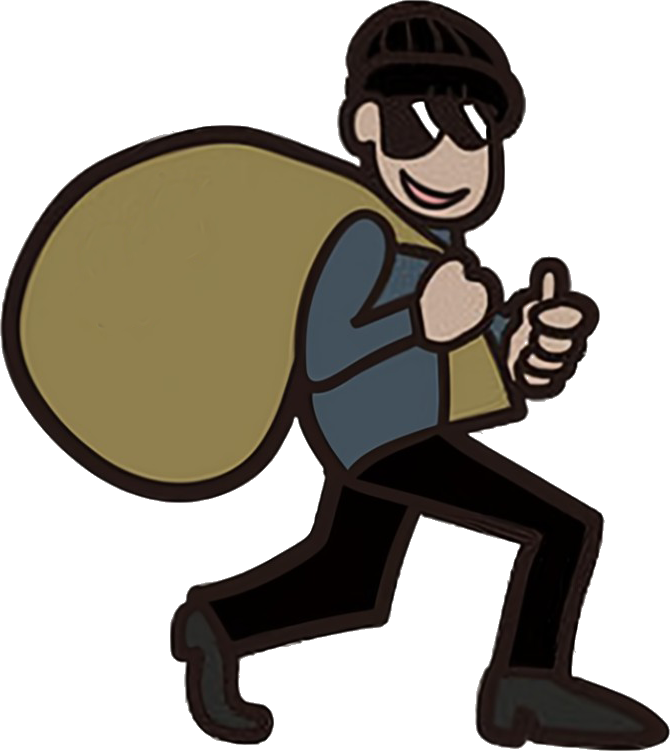 背包剩餘空間
5
dw[i+1][j] = dw[i][j]
dw[3][0] = dw[2][0]
寶物體積大於背包，無視寶物
65
假設四件寶物屬性如下
for(i=0; i<=5; ++i) dw[0][i]=0;
for (i = 0; i < 4; ++i) // 窮舉每種物品 
     for (j = 0; j <= 5; ++j)// 窮舉每種重量
          if(j<v[i]) //目前寶物體積比背包容積大
              dw[i+1][j]=dw[i][j]; //沿用上個寶物容積 j 的價值
          else
              dw[i+1][j]=std::max(dw[i][j], dw[i][j - v[i]] + c[i]);
                           //不拿寶物與去掉上次寶物重量，加入目前寶物
0
1
2
3
v
c
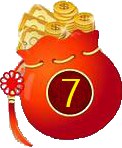 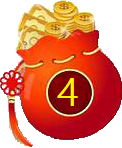 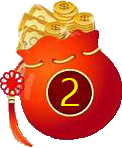 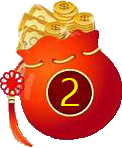 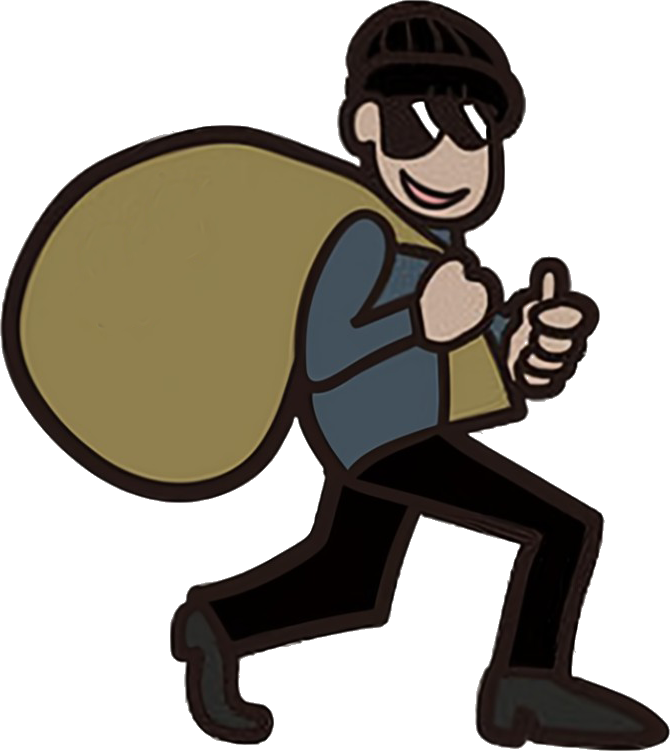 背包剩餘空間
5
66
假設四件寶物屬性如下
for(i=0; i<=5; ++i) dw[0][i]=0;
for (i = 0; i < 4; ++i) // 窮舉每種物品 
     for (j = 0; j <= 5; ++j)// 窮舉每種重量
          if(j<v[i]) //目前寶物體積比背包容積大
              dw[i+1][j]=dw[i][j]; //沿用上個寶物容積 j 的價值
          else
              dw[i+1][j]=std::max(dw[i][j], dw[i][j - v[i]] + c[i]);
                           //不拿寶物與去掉上次寶物重量，加入目前寶物
0
1
2
3
v
c
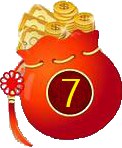 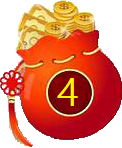 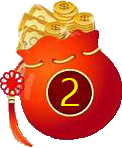 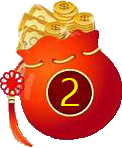 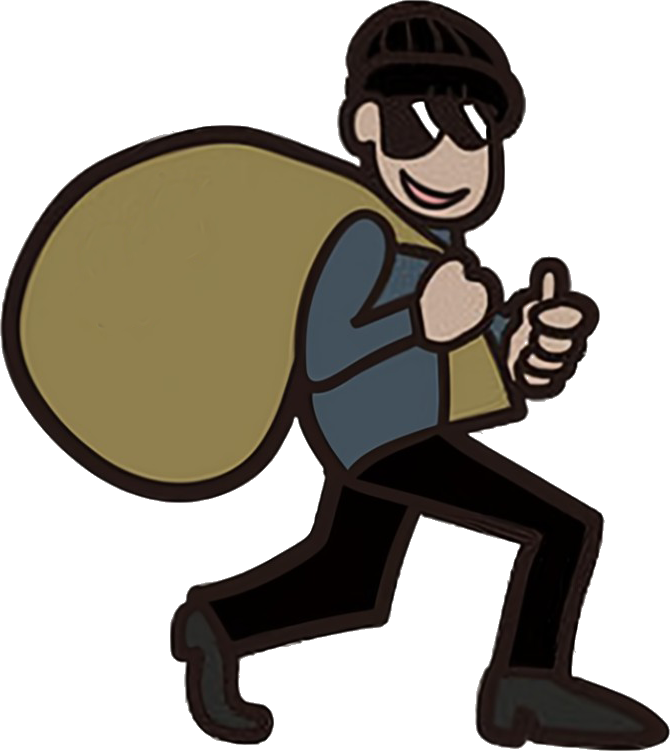 背包剩餘空間
5
67
假設四件寶物屬性如下
for(i=0; i<=5; ++i) dw[0][i]=0;
for (i = 0; i < 4; ++i) // 窮舉每種物品 
     for (j = 0; j <= 5; ++j)// 窮舉每種重量
          if(j<v[i]) //目前寶物體積比背包容積大
              dw[i+1][j]=dw[i][j]; //沿用上個寶物容積 j 的價值
          else
              dw[i+1][j]=std::max(dw[i][j], dw[i][j - v[i]] + c[i]);
                           //不拿寶物與去掉上次寶物重量，加入目前寶物
0
1
2
3
v
c
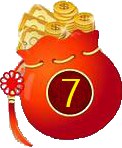 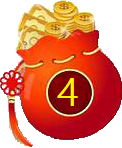 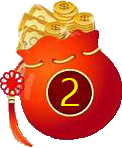 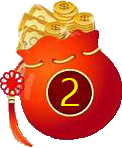 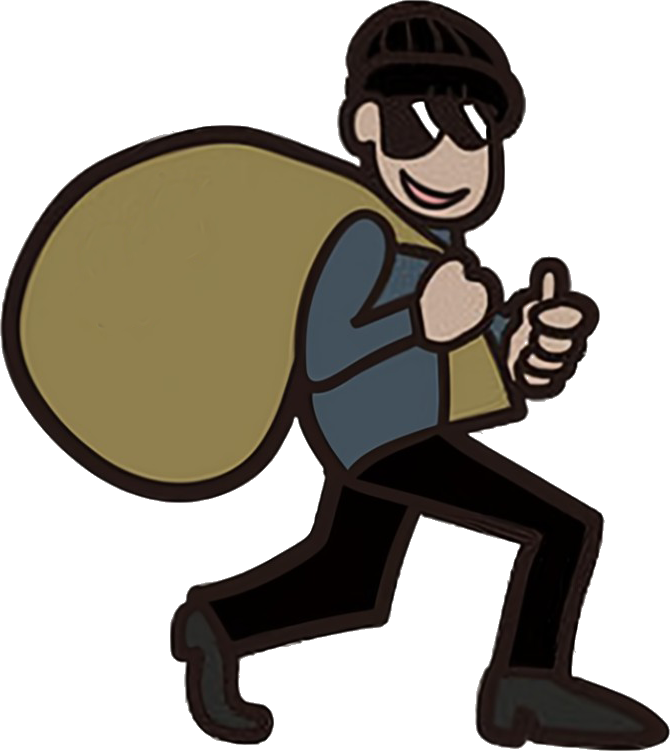 背包剩餘空間
5
68
假設四件寶物屬性如下
for(i=0; i<=5; ++i) dw[0][i]=0;
for (i = 0; i < 4; ++i) // 窮舉每種物品 
     for (j = 0; j <= 5; ++j)// 窮舉每種重量
          if(j<v[i]) //目前寶物體積比背包容積大
              dw[i+1][j]=dw[i][j]; //沿用上個寶物容積 j 的價值
          else
              dw[i+1][j]=std::max(dw[i][j], dw[i][j - v[i]] + c[i]);
                           //不拿寶物與去掉上次寶物重量，加入目前寶物
0
1
2
3
v
c
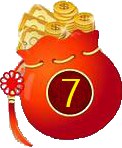 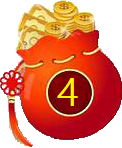 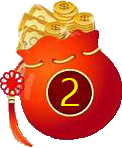 dw[i][j]        , dw[i][j-v[i]]
dw[2][1]= 2 , dw[2][0] = 0 , dw[2][0]+c[2] = 0+2=2
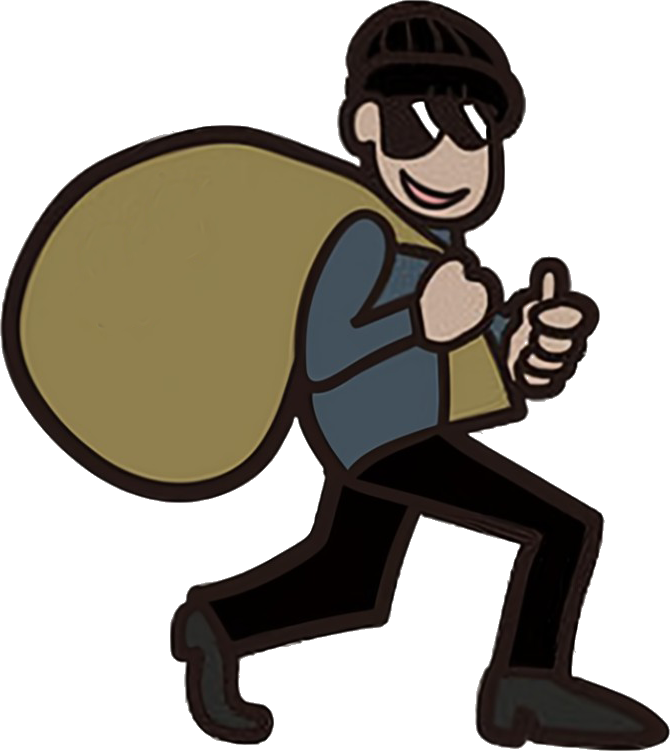 背包剩餘空間
4
dw[i+1][j]=dw[3][1]
寶物換與不換都一樣。
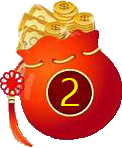 69
假設四件寶物屬性如下
for(i=0; i<=5; ++i) dw[0][i]=0;
for (i = 0; i < 4; ++i) // 窮舉每種物品 
     for (j = 0; j <= 5; ++j)// 窮舉每種重量
          if(j<v[i]) //目前寶物體積比背包容積大
              dw[i+1][j]=dw[i][j]; //沿用上個寶物容積 j 的價值
          else
              dw[i+1][j]=std::max(dw[i][j], dw[i][j - v[i]] + c[i]);
                           //不拿寶物與去掉上次寶物重量，加入目前寶物
0
1
2
3
v
c
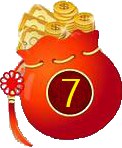 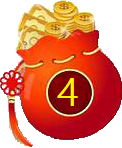 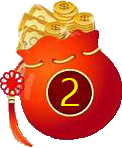 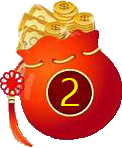 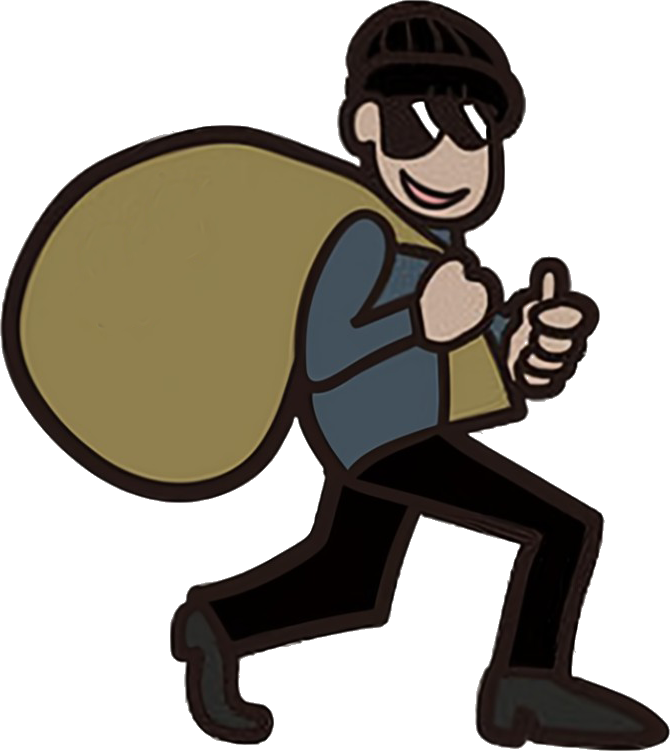 背包剩餘空間
5
70
假設四件寶物屬性如下
for(i=0; i<=5; ++i) dw[0][i]=0;
for (i = 0; i < 4; ++i) // 窮舉每種物品 
     for (j = 0; j <= 5; ++j)// 窮舉每種重量
          if(j<v[i]) //目前寶物體積比背包容積大
              dw[i+1][j]=dw[i][j]; //沿用上個寶物容積 j 的價值
          else
              dw[i+1][j]=std::max(dw[i][j], dw[i][j - v[i]] + c[i]);
                           //不拿寶物與去掉上次寶物重量，加入目前寶物
0
1
2
3
v
c
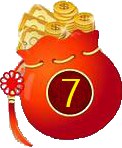 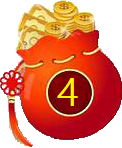 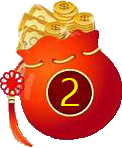 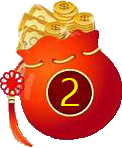 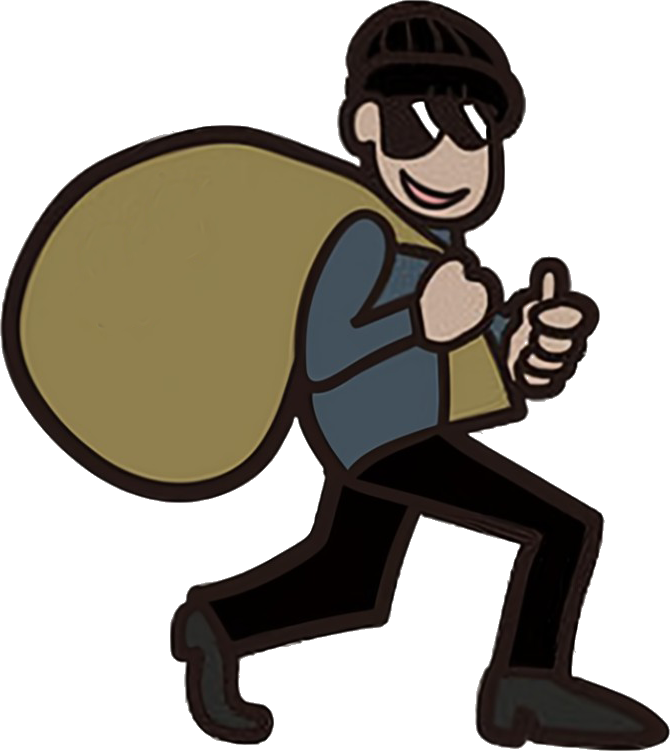 背包剩餘空間
5
71
假設四件寶物屬性如下
for(i=0; i<=5; ++i) dw[0][i]=0;
for (i = 0; i < 4; ++i) // 窮舉每種物品 
     for (j = 0; j <= 5; ++j)// 窮舉每種重量
          if(j<v[i]) //目前寶物體積比背包容積大
              dw[i+1][j]=dw[i][j]; //沿用上個寶物容積 j 的價值
          else
              dw[i+1][j]=std::max(dw[i][j], dw[i][j - v[i]] + c[i]);
                           //不拿寶物與去掉上次寶物重量，加入目前寶物
0
1
2
3
v
c
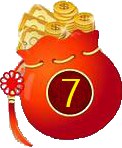 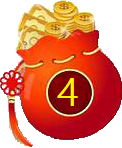 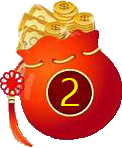 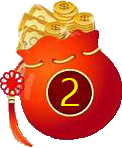 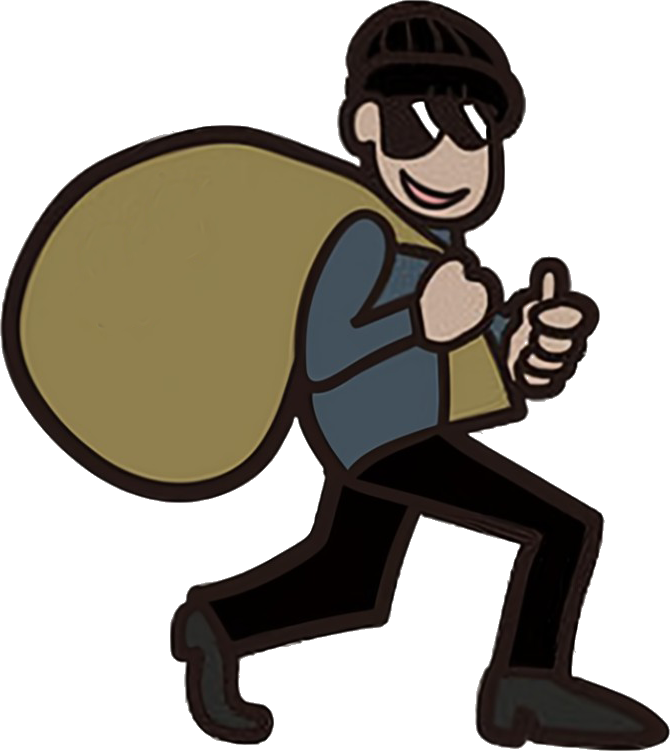 背包剩餘空間
5
72
假設四件寶物屬性如下
for(i=0; i<=5; ++i) dw[0][i]=0;
for (i = 0; i < 4; ++i) // 窮舉每種物品 
     for (j = 0; j <= 5; ++j)// 窮舉每種重量
          if(j<v[i]) //目前寶物體積比背包容積大
              dw[i+1][j]=dw[i][j]; //沿用上個寶物容積 j 的價值
          else
              dw[i+1][j]=std::max(dw[i][j], dw[i][j - v[i]] + c[i]);
                           //不拿寶物與去掉上次寶物重量，加入目前寶物
0
1
2
3
v
c
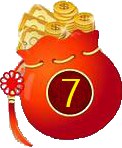 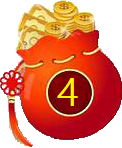 dw[i][j]        , dw[i][j-v[i]]
dw[2][2]= 2 , dw[2][1] = 2 , dw[2][1]+c[2] = 2+2=2
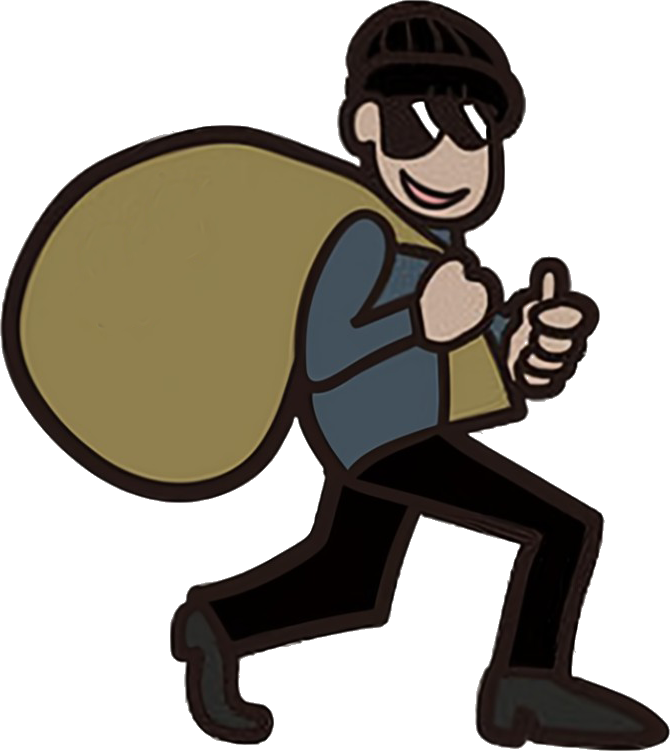 背包剩餘空間
5-1-1=3
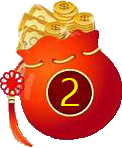 dw[i+1][j]=dw[3][2]
還有空間加入寶物 3。
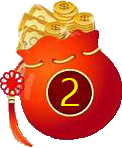 73
假設四件寶物屬性如下
for(i=0; i<=5; ++i) dw[0][i]=0;
for (i = 0; i < 4; ++i) // 窮舉每種物品 
     for (j = 0; j <= 5; ++j)// 窮舉每種重量
          if(j<v[i]) //目前寶物體積比背包容積大
              dw[i+1][j]=dw[i][j]; //沿用上個寶物容積 j 的價值
          else
              dw[i+1][j]=std::max(dw[i][j], dw[i][j - v[i]] + c[i]);
                           //不拿寶物與去掉上次寶物重量，加入目前寶物
0
1
2
3
v
c
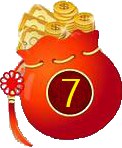 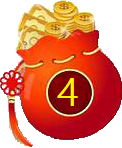 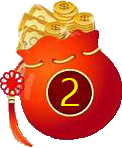 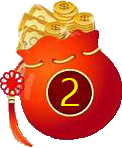 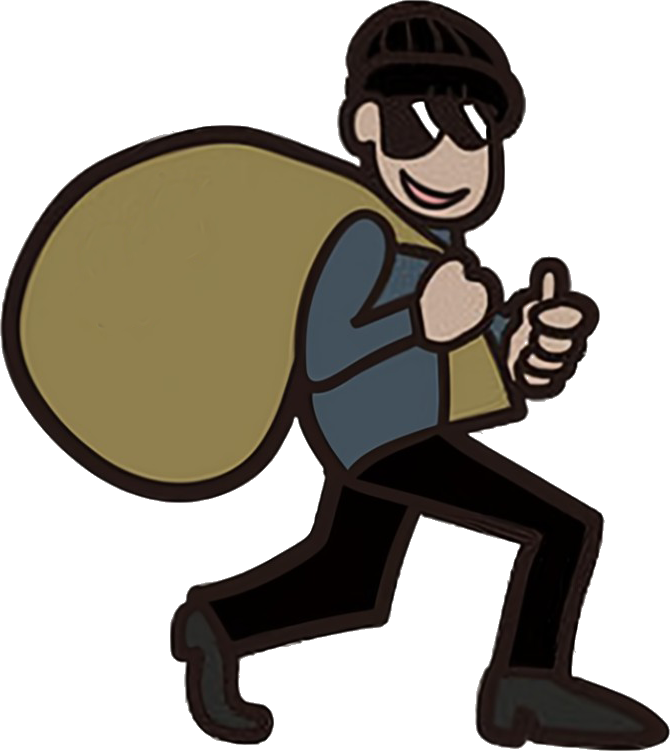 背包剩餘空間
5
74
假設四件寶物屬性如下
for(i=0; i<=5; ++i) dw[0][i]=0;
for (i = 0; i < 4; ++i) // 窮舉每種物品 
     for (j = 0; j <= 5; ++j)// 窮舉每種重量
          if(j<v[i]) //目前寶物體積比背包容積大
              dw[i+1][j]=dw[i][j]; //沿用上個寶物容積 j 的價值
          else
              dw[i+1][j]=std::max(dw[i][j], dw[i][j - v[i]] + c[i]);
                           //不拿寶物與去掉上次寶物重量，加入目前寶物
0
1
2
3
v
c
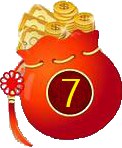 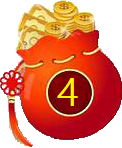 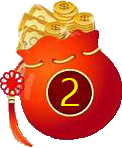 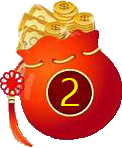 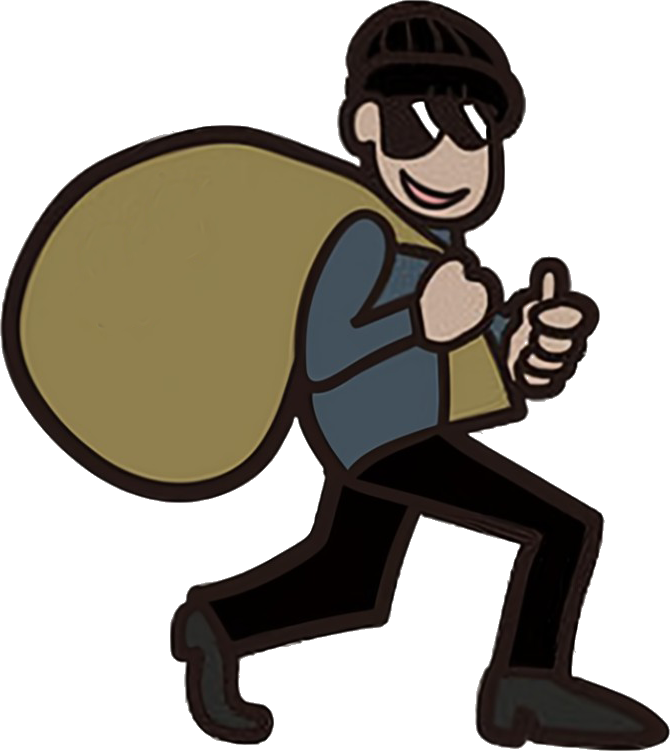 背包剩餘空間
5
75
假設四件寶物屬性如下
for(i=0; i<=5; ++i) dw[0][i]=0;
for (i = 0; i < 4; ++i) // 窮舉每種物品 
     for (j = 0; j <= 5; ++j)// 窮舉每種重量
          if(j<v[i]) //目前寶物體積比背包容積大
              dw[i+1][j]=dw[i][j]; //沿用上個寶物容積 j 的價值
          else
              dw[i+1][j]=std::max(dw[i][j], dw[i][j - v[i]] + c[i]);
                           //不拿寶物與去掉上次寶物重量，加入目前寶物
0
1
2
3
v
c
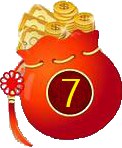 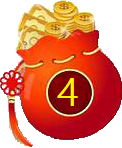 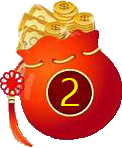 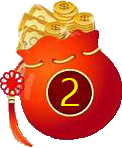 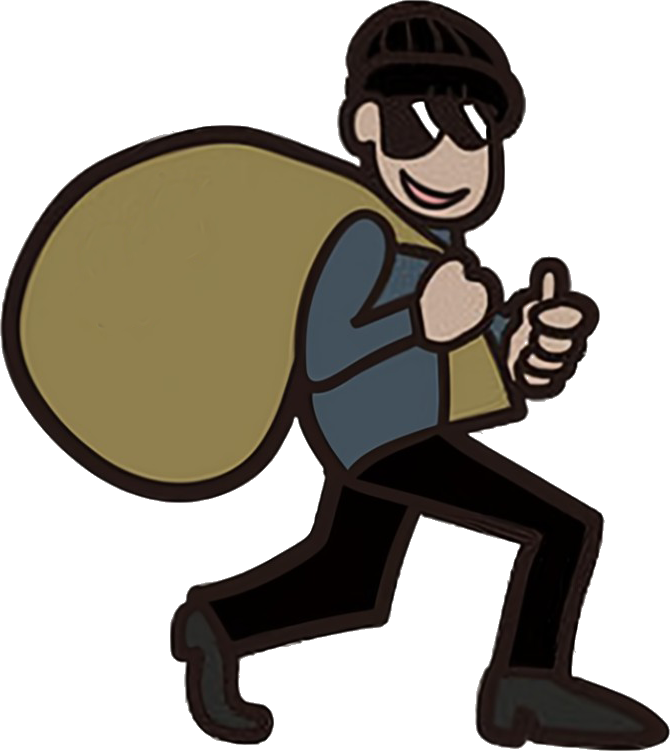 背包剩餘空間
5
76
假設四件寶物屬性如下
for(i=0; i<=5; ++i) dw[0][i]=0;
for (i = 0; i < 4; ++i) // 窮舉每種物品 
     for (j = 0; j <= 5; ++j)// 窮舉每種重量
          if(j<v[i]) //目前寶物體積比背包容積大
              dw[i+1][j]=dw[i][j]; //沿用上個寶物容積 j 的價值
          else
              dw[i+1][j]=std::max(dw[i][j], dw[i][j - v[i]] + c[i]);
                           //不拿寶物與去掉上次寶物重量，加入目前寶物
0
1
2
3
v
c
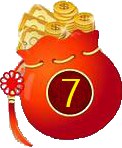 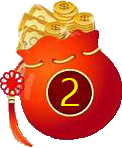 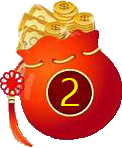 dw[i][j]        , dw[i][j-v[i]]
dw[2][3]= 4 , dw[2][2] = 2 , dw[2][2]+c[2] = 2+2=4
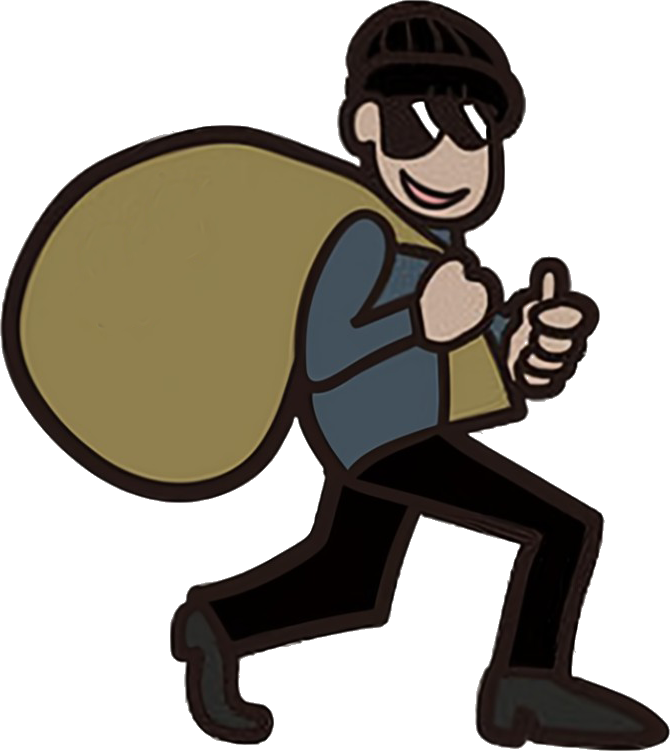 背包剩餘空間
2
dw[i+1][j]=dw[3][3]
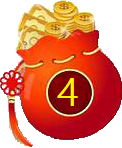 使用寶物2+寶物3，總價值沒有比較好。
77
假設四件寶物屬性如下
for(i=0; i<=5; ++i) dw[0][i]=0;
for (i = 0; i < 4; ++i) // 窮舉每種物品 
     for (j = 0; j <= 5; ++j)// 窮舉每種重量
          if(j<v[i]) //目前寶物體積比背包容積大
              dw[i+1][j]=dw[i][j]; //沿用上個寶物容積 j 的價值
          else
              dw[i+1][j]=std::max(dw[i][j], dw[i][j - v[i]] + c[i]);
                           //不拿寶物與去掉上次寶物重量，加入目前寶物
0
1
2
3
v
c
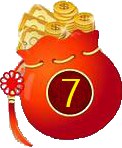 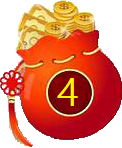 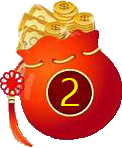 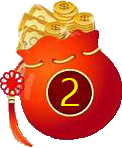 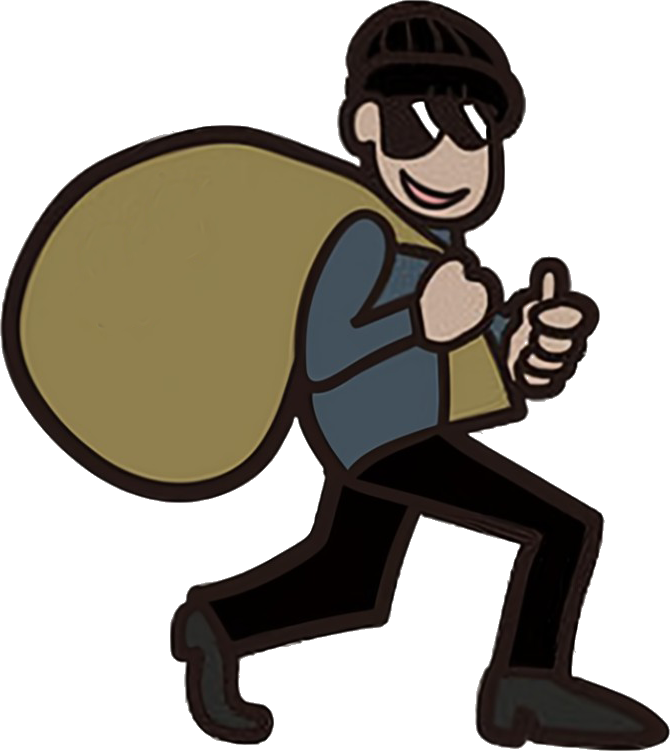 背包剩餘空間
5
78
假設四件寶物屬性如下
for(i=0; i<=5; ++i) dw[0][i]=0;
for (i = 0; i < 4; ++i) // 窮舉每種物品 
     for (j = 0; j <= 5; ++j)// 窮舉每種重量
          if(j<v[i]) //目前寶物體積比背包容積大
              dw[i+1][j]=dw[i][j]; //沿用上個寶物容積 j 的價值
          else
              dw[i+1][j]=std::max(dw[i][j], dw[i][j - v[i]] + c[i]);
                           //不拿寶物與去掉上次寶物重量，加入目前寶物
0
1
2
3
v
c
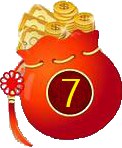 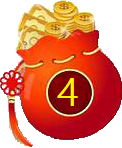 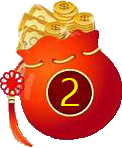 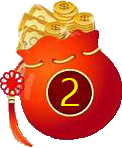 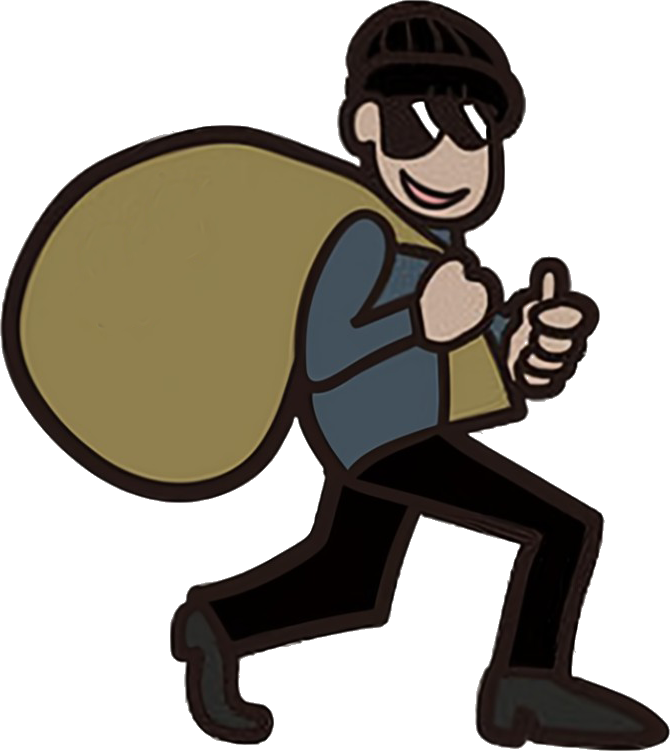 背包剩餘空間
5
79
假設四件寶物屬性如下
for(i=0; i<=5; ++i) dw[0][i]=0;
for (i = 0; i < 4; ++i) // 窮舉每種物品 
     for (j = 0; j <= 5; ++j)// 窮舉每種重量
          if(j<v[i]) //目前寶物體積比背包容積大
              dw[i+1][j]=dw[i][j]; //沿用上個寶物容積 j 的價值
          else
              dw[i+1][j]=std::max(dw[i][j], dw[i][j - v[i]] + c[i]);
                           //不拿寶物與去掉上次寶物重量，加入目前寶物
0
1
2
3
v
c
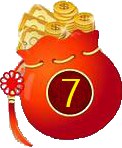 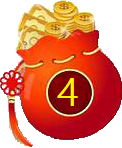 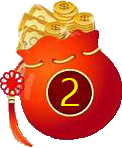 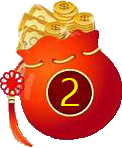 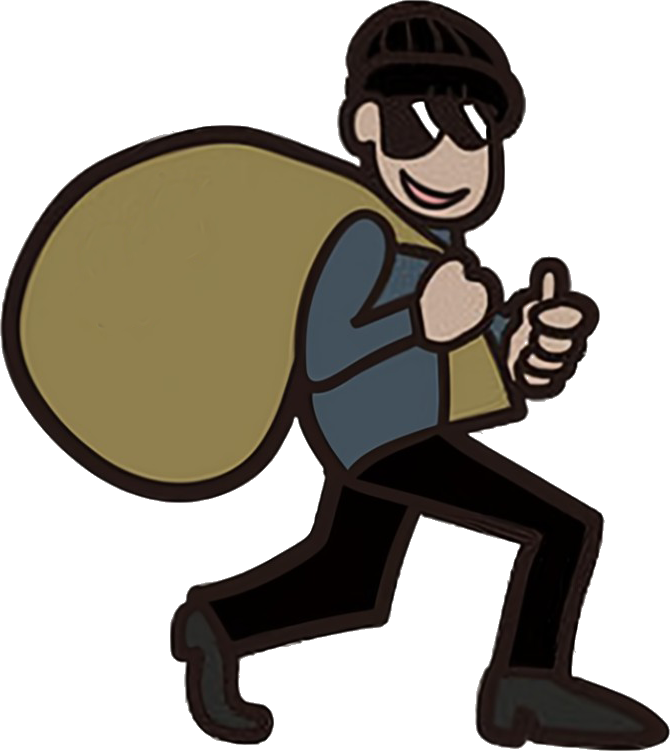 背包剩餘空間
5
80
假設四件寶物屬性如下
for(i=0; i<=5; ++i) dw[0][i]=0;
for (i = 0; i < 4; ++i) // 窮舉每種物品 
     for (j = 0; j <= 5; ++j)// 窮舉每種重量
          if(j<v[i]) //目前寶物體積比背包容積大
              dw[i+1][j]=dw[i][j]; //沿用上個寶物容積 j 的價值
          else
              dw[i+1][j]=std::max(dw[i][j], dw[i][j - v[i]] + c[i]);
                           //不拿寶物與去掉上次寶物重量，加入目前寶物
0
1
2
3
v
c
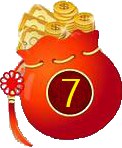 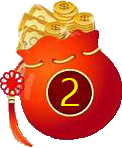 dw[i][j]        , dw[i][j-v[i]]
dw[2][4]= 6 , dw[2][3] = 4 , dw[2][3]+c[2] = 4+2=6
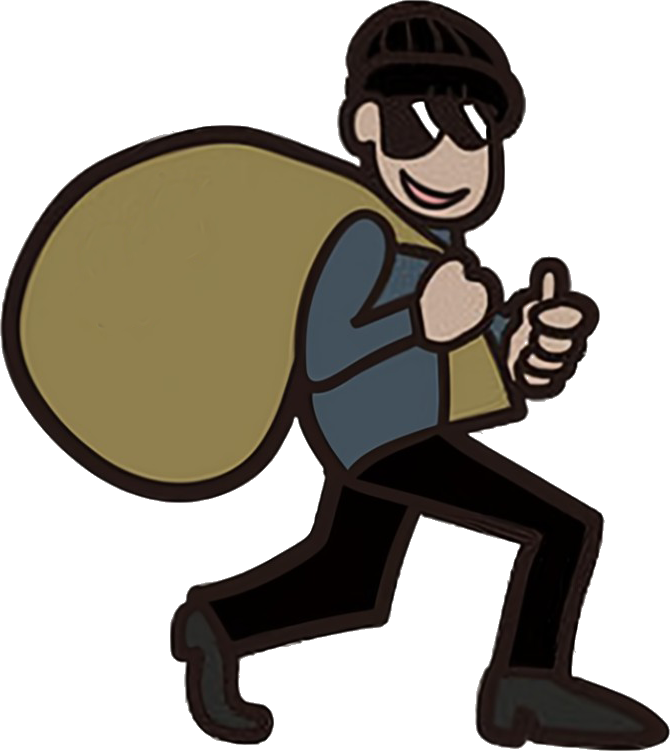 背包剩餘空間
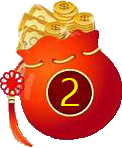 1
dw[i+1][j]=dw[3][4]
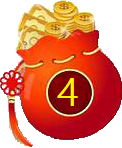 81
假設四件寶物屬性如下
for(i=0; i<=5; ++i) dw[0][i]=0;
for (i = 0; i < 4; ++i) // 窮舉每種物品 
     for (j = 0; j <= 5; ++j)// 窮舉每種重量
          if(j<v[i]) //目前寶物體積比背包容積大
              dw[i+1][j]=dw[i][j]; //沿用上個寶物容積 j 的價值
          else
              dw[i+1][j]=std::max(dw[i][j], dw[i][j - v[i]] + c[i]);
                           //不拿寶物與去掉上次寶物重量，加入目前寶物
0
1
2
3
v
c
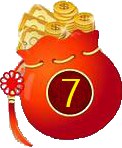 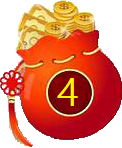 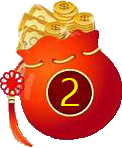 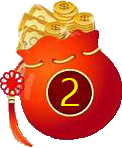 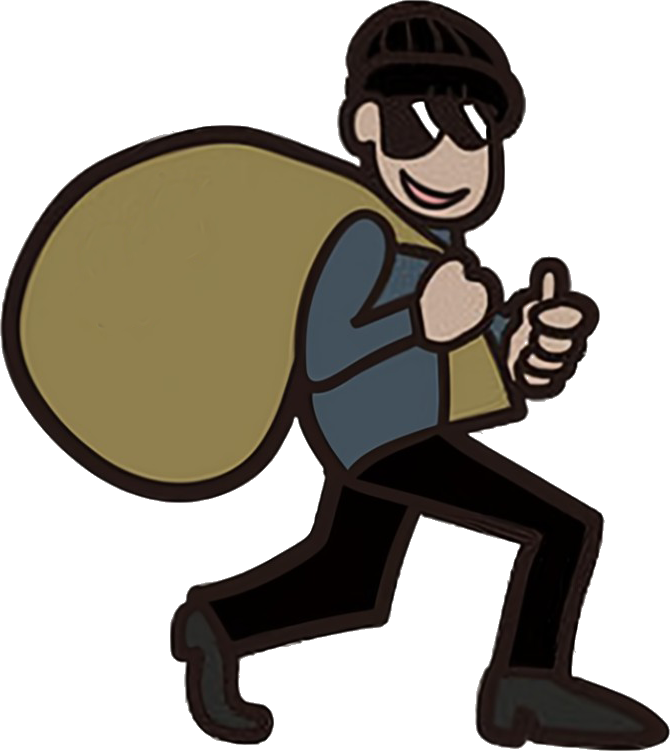 背包剩餘空間
5
82
假設四件寶物屬性如下
for(i=0; i<=5; ++i) dw[0][i]=0;
for (i = 0; i < 4; ++i) // 窮舉每種物品 
     for (j = 0; j <= 5; ++j)// 窮舉每種重量
          if(j<v[i]) //目前寶物體積比背包容積大
              dw[i+1][j]=dw[i][j]; //沿用上個寶物容積 j 的價值
          else
              dw[i+1][j]=std::max(dw[i][j], dw[i][j - v[i]] + c[i]);
                           //不拿寶物與去掉上次寶物重量，加入目前寶物
0
1
2
3
v
c
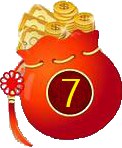 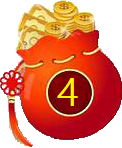 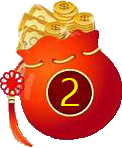 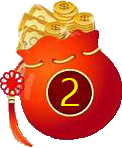 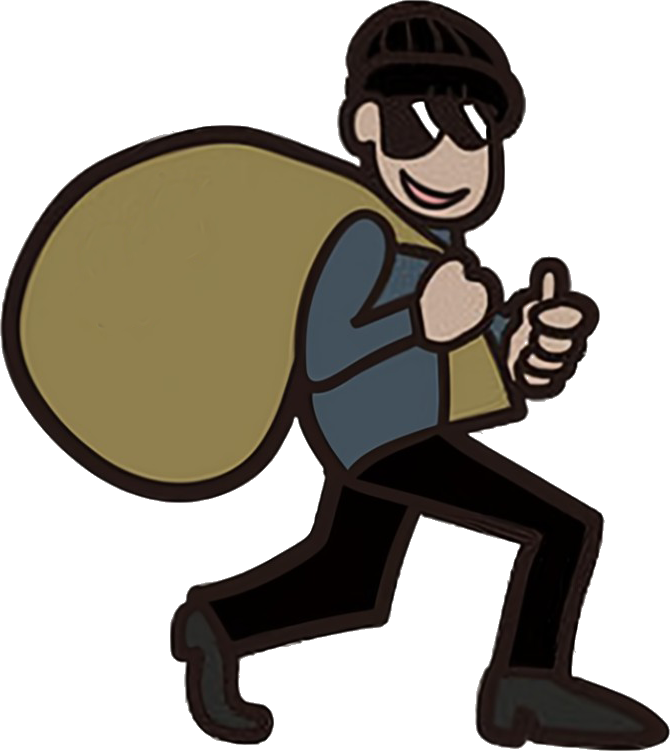 背包剩餘空間
5
83
假設四件寶物屬性如下
for(i=0; i<=5; ++i) dw[0][i]=0;
for (i = 0; i < 4; ++i) // 窮舉每種物品 
     for (j = 0; j <= 5; ++j)// 窮舉每種重量
          if(j<v[i]) //目前寶物體積比背包容積大
              dw[i+1][j]=dw[i][j]; //沿用上個寶物容積 j 的價值
          else
              dw[i+1][j]=std::max(dw[i][j], dw[i][j - v[i]] + c[i]);
                           //不拿寶物與去掉上次寶物重量，加入目前寶物
0
1
2
3
v
c
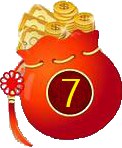 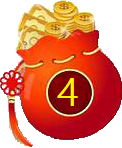 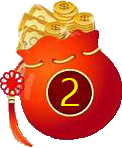 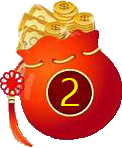 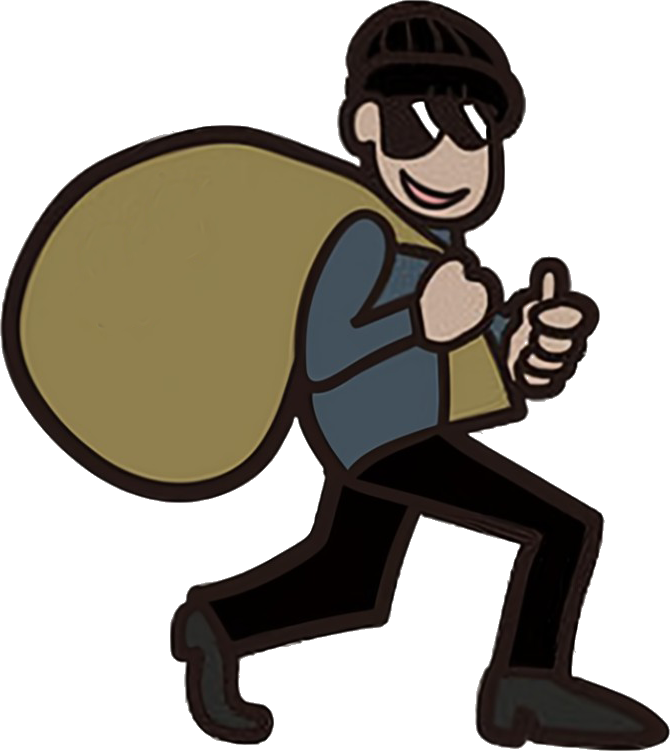 背包剩餘空間
5
84
假設四件寶物屬性如下
for(i=0; i<=5; ++i) dw[0][i]=0;
for (i = 0; i < 4; ++i) // 窮舉每種物品 
     for (j = 0; j <= 5; ++j)// 窮舉每種重量
          if(j<v[i]) //目前寶物體積比背包容積大
              dw[i+1][j]=dw[i][j]; //沿用上個寶物容積 j 的價值
          else
              dw[i+1][j]=std::max(dw[i][j], dw[i][j - v[i]] + c[i]);
                           //不拿寶物與去掉上次寶物重量，加入目前寶物
0
1
2
3
v
c
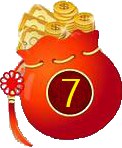 dw[i][j]        , dw[i][j-v[i]]
dw[2][5]= 6 , dw[2][4] = 6 , dw[2][4]+c[2] = 6+2=8
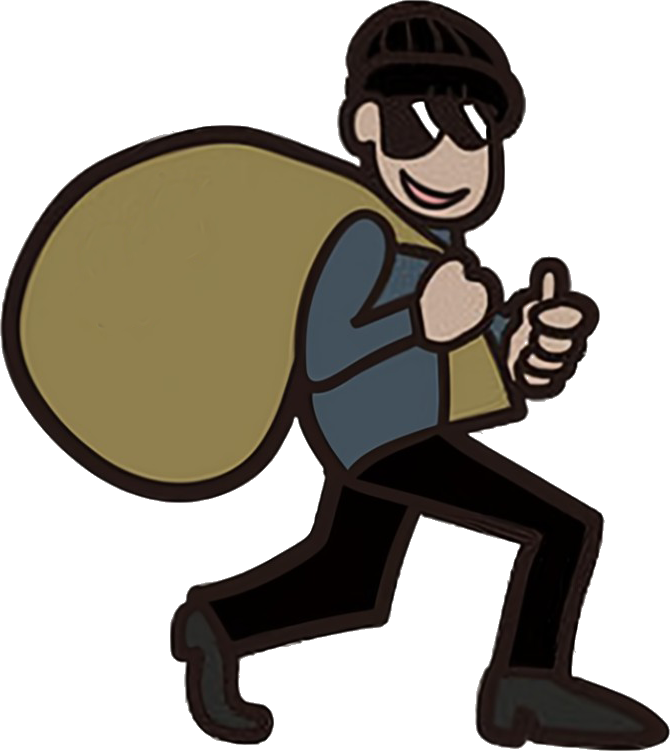 背包剩餘空間
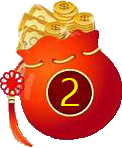 5-3-1-1=0
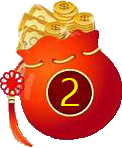 dw[i+1][j]=dw[3][5]
還有空間加入寶物3。
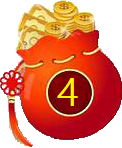 85
假設四件寶物屬性如下
for(i=0; i<=5; ++i) dw[0][i]=0;
for (i = 0; i < 4; ++i) // 窮舉每種物品 
     for (j = 0; j <= 5; ++j)// 窮舉每種重量
          if(j<v[i]) //目前寶物體積比背包容積大
              dw[i+1][j]=dw[i][j]; //沿用上個寶物容積 j 的價值
          else
              dw[i+1][j]=std::max(dw[i][j], dw[i][j - v[i]] + c[i]);
                           //不拿寶物與去掉上次寶物重量，加入目前寶物
0
1
2
3
v
c
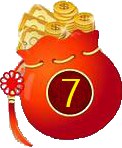 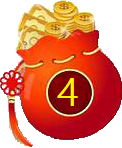 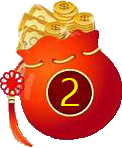 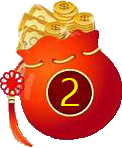 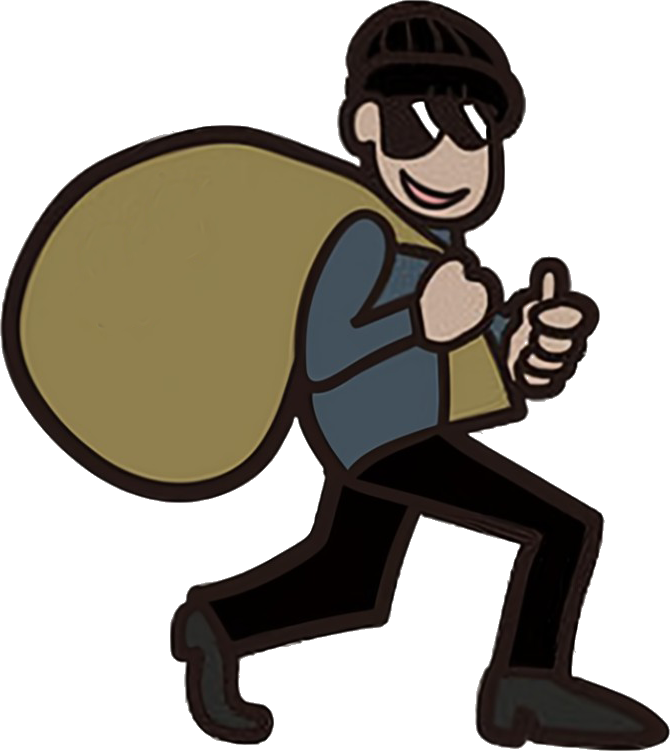 背包剩餘空間
5
86
假設四件寶物屬性如下
for(i=0; i<=5; ++i) dw[0][i]=0;
for (i = 0; i < 4; ++i) // 窮舉每種物品 
     for (j = 0; j <= 5; ++j)// 窮舉每種重量
          if(j<v[i]) //目前寶物體積比背包容積大
              dw[i+1][j]=dw[i][j]; //沿用上個寶物容積 j 的價值
          else
              dw[i+1][j]=std::max(dw[i][j], dw[i][j - v[i]] + c[i]);
                           //不拿寶物與去掉上次寶物重量，加入目前寶物
0
1
2
3
v
c
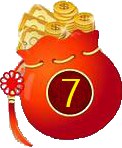 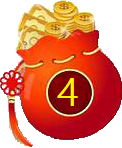 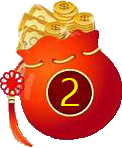 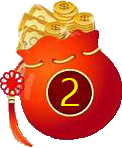 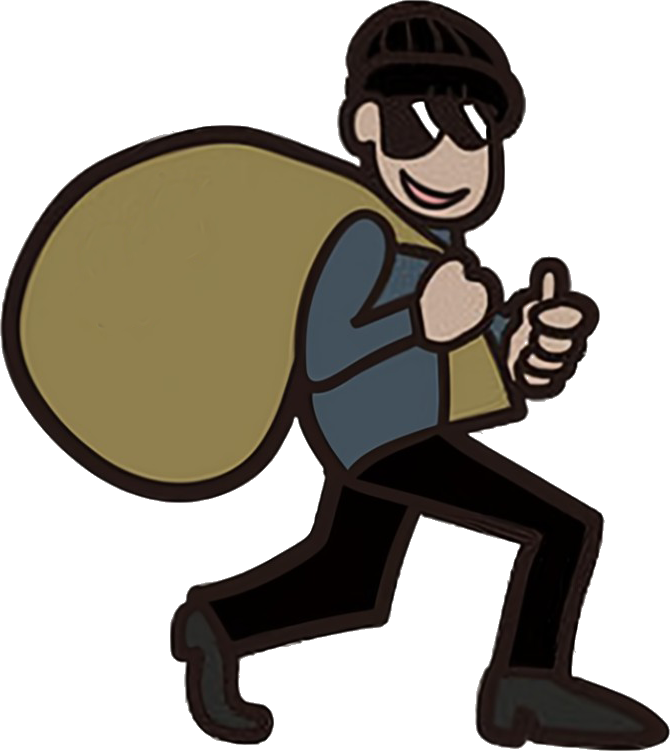 背包剩餘空間
5
87
假設四件寶物屬性如下
for(i=0; i<=5; ++i) dw[0][i]=0;
for (i = 0; i < 4; ++i) // 窮舉每種物品 
     for (j = 0; j <= 5; ++j)// 窮舉每種重量
          if(j<v[i]) //目前寶物體積比背包容積大
              dw[i+1][j]=dw[i][j]; //沿用上個寶物容積 j 的價值
          else
              dw[i+1][j]=std::max(dw[i][j], dw[i][j - v[i]] + c[i]);
                           //不拿寶物與去掉上次寶物重量，加入目前寶物
0
1
2
3
v
c
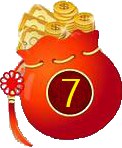 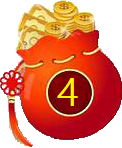 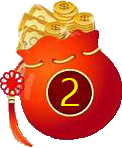 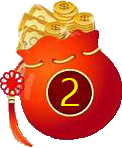 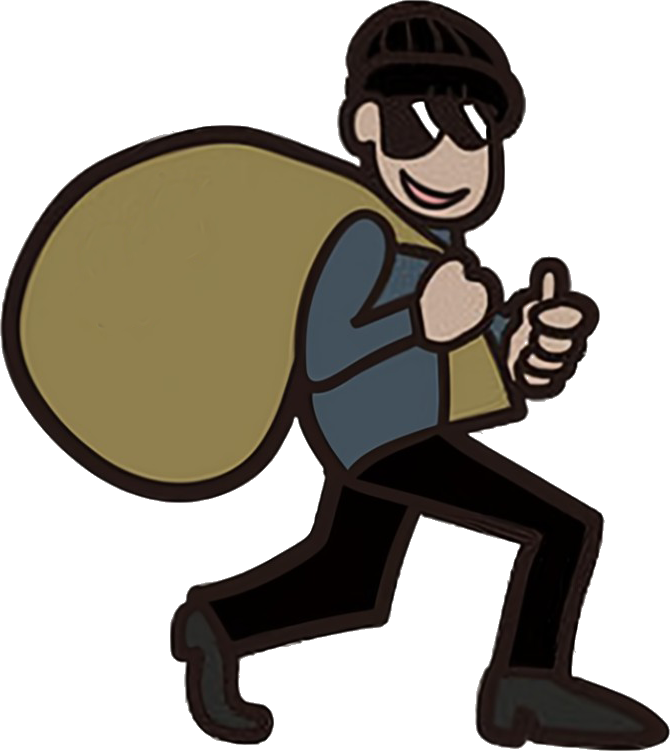 背包剩餘空間
5
88
假設四件寶物屬性如下
for(i=0; i<=5; ++i) dw[0][i]=0;
for (i = 0; i < 4; ++i) // 窮舉每種物品 
     for (j = 0; j <= 5; ++j)// 窮舉每種重量
          if(j<v[i]) //目前寶物體積比背包容積大
              dw[i+1][j]=dw[i][j]; //沿用上個寶物容積 j 的價值
          else
              dw[i+1][j]=std::max(dw[i][j], dw[i][j - v[i]] + c[i]);
                           //不拿寶物與去掉上次寶物重量，加入目前寶物
0
1
2
3
v
c
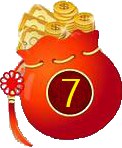 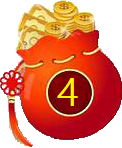 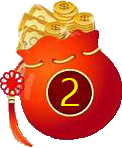 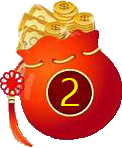 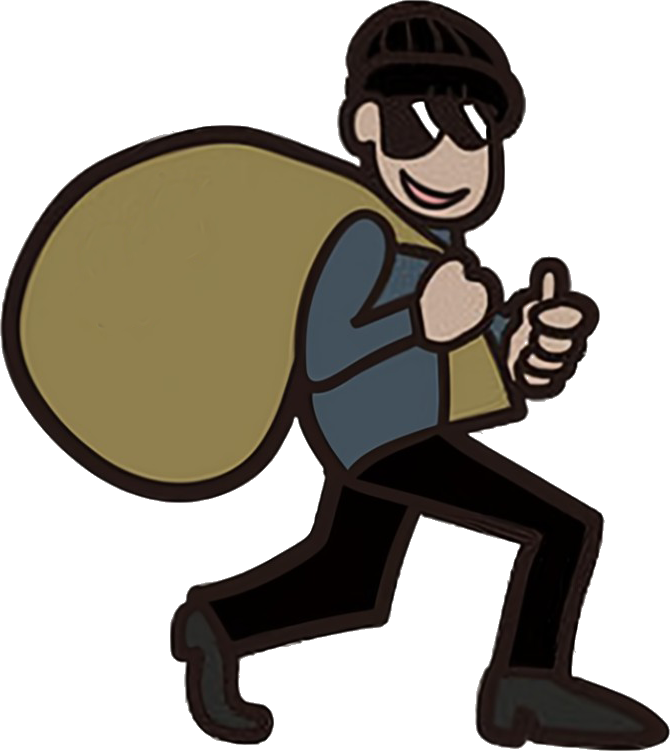 背包剩餘空間
5
89
假設四件寶物屬性如下
for(i=0; i<=5; ++i) dw[0][i]=0;
for (i = 0; i < 4; ++i) // 窮舉每種物品 
     for (j = 0; j <= 5; ++j)// 窮舉每種重量
          if(j<v[i]) //目前寶物體積比背包容積大
              dw[i+1][j]=dw[i][j]; //沿用上個寶物容積 j 的價值
          else
              dw[i+1][j]=std::max(dw[i][j], dw[i][j - v[i]] + c[i]);
                           //不拿寶物與去掉上次寶物重量，加入目前寶物
0
1
2
3
v
c
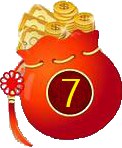 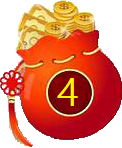 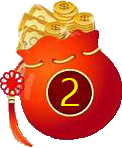 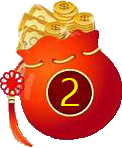 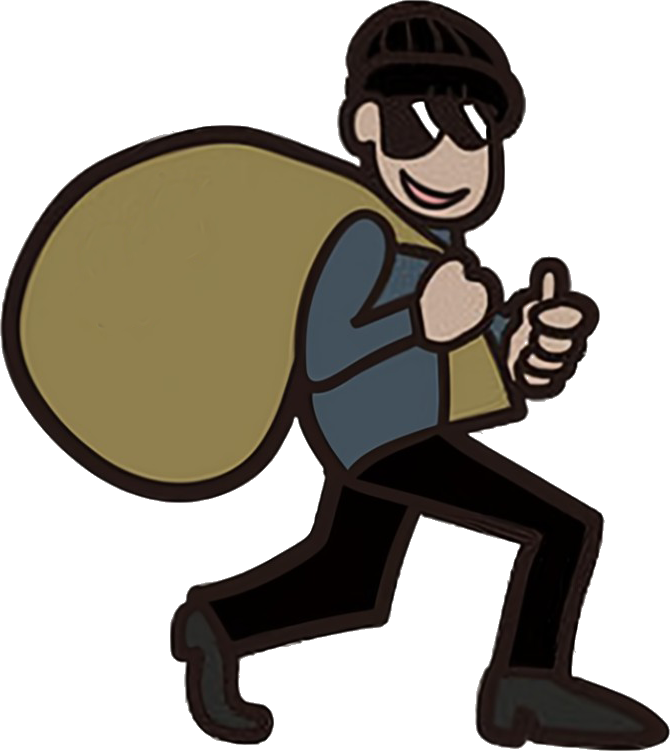 背包剩餘空間
5
90
假設四件寶物屬性如下
for(i=0; i<=5; ++i) dw[0][i]=0;
for (i = 0; i < 4; ++i) // 窮舉每種物品 
     for (j = 0; j <= 5; ++j)// 窮舉每種重量
          if(j<v[i]) //目前寶物體積比背包容積大
              dw[i+1][j]=dw[i][j]; //沿用上個寶物容積 j 的價值
          else
              dw[i+1][j]=std::max(dw[i][j], dw[i][j - v[i]] + c[i]);
                           //不拿寶物與去掉上次寶物重量，加入目前寶物
0
1
2
3
v
c
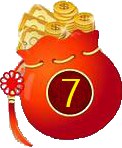 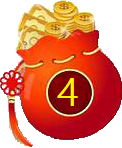 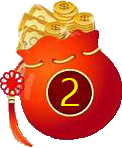 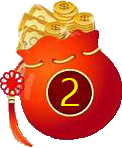 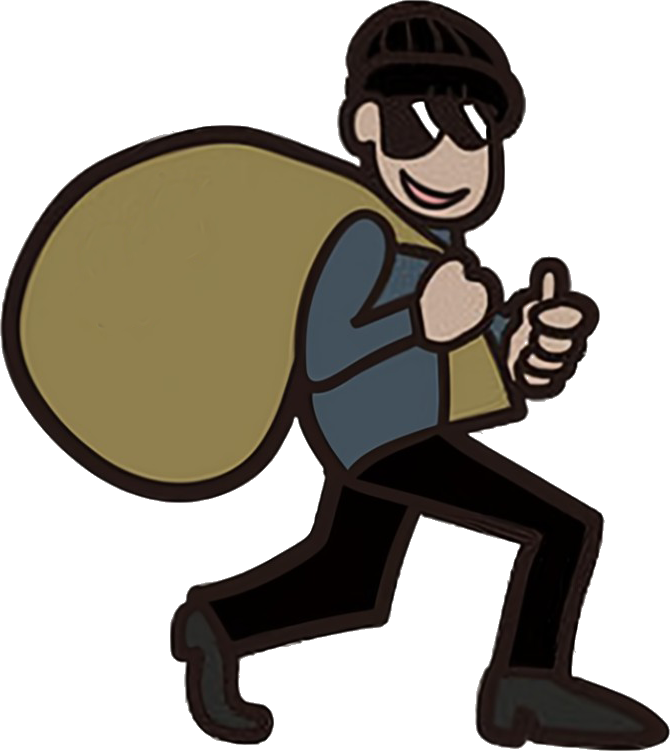 背包剩餘空間
5
91
假設四件寶物屬性如下
for(i=0; i<=5; ++i) dw[0][i]=0;
for (i = 0; i < 4; ++i) // 窮舉每種物品 
     for (j = 0; j <= 5; ++j)// 窮舉每種重量
          if(j<v[i]) //目前寶物體積比背包容積大
              dw[i+1][j]=dw[i][j]; //沿用上個寶物容積 j 的價值
          else
              dw[i+1][j]=std::max(dw[i][j], dw[i][j - v[i]] + c[i]);
                           //不拿寶物與去掉上次寶物重量，加入目前寶物
0
1
2
3
v
c
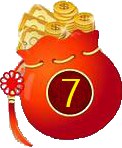 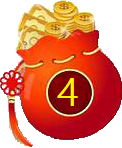 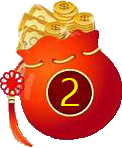 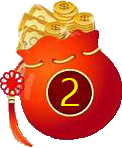 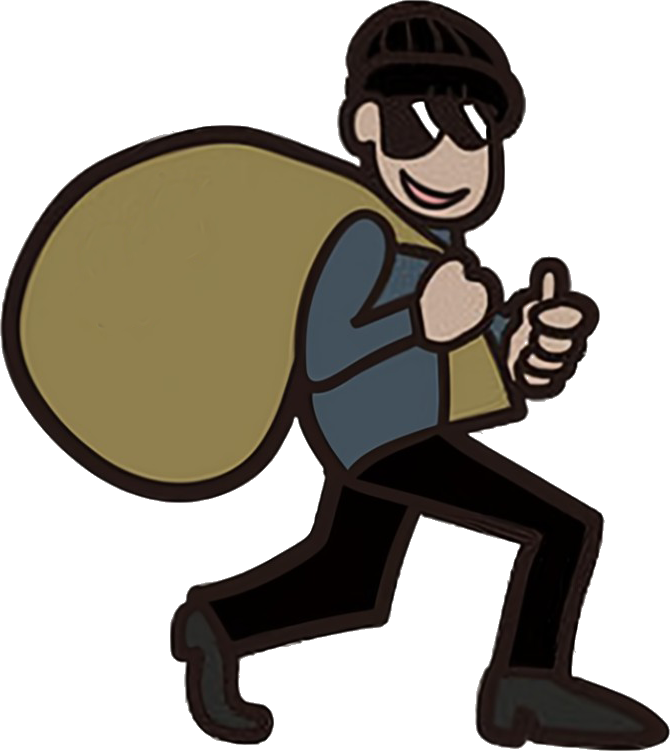 背包剩餘空間
5
dw[i+1][j] = dw[i][j]
dw[4][0] = dw[3][0]
92
假設四件寶物屬性如下
for(i=0; i<=5; ++i) dw[0][i]=0;
for (i = 0; i < 4; ++i) // 窮舉每種物品 
     for (j = 0; j <= 5; ++j)// 窮舉每種重量
          if(j<v[i]) //目前寶物體積比背包容積大
              dw[i+1][j]=dw[i][j]; //沿用上個寶物容積 j 的價值
          else
              dw[i+1][j]=std::max(dw[i][j], dw[i][j - v[i]] + c[i]);
                           //不拿寶物與去掉上次寶物重量，加入目前寶物
0
1
2
3
v
c
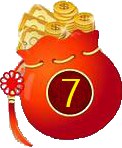 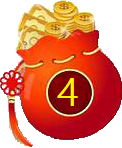 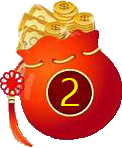 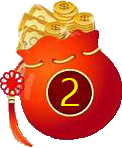 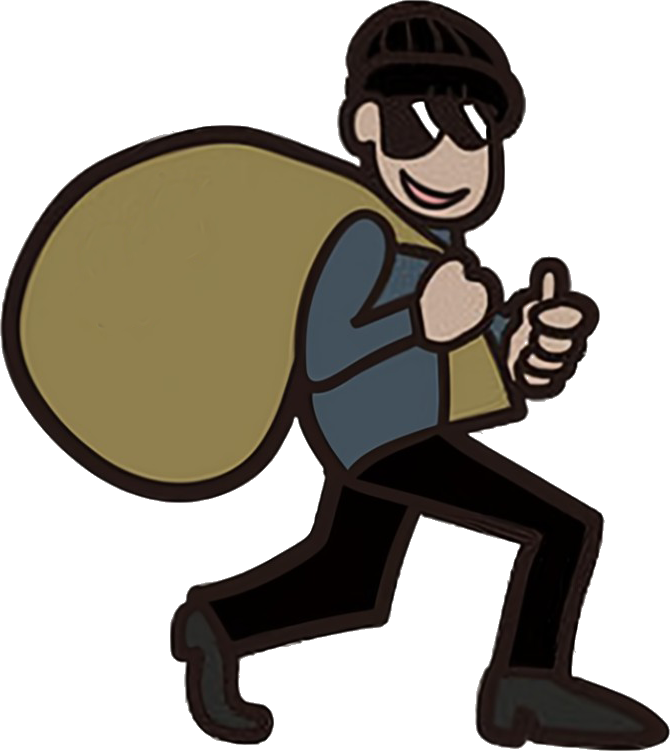 背包剩餘空間
5
93
假設四件寶物屬性如下
for(i=0; i<=5; ++i) dw[0][i]=0;
for (i = 0; i < 4; ++i) // 窮舉每種物品 
     for (j = 0; j <= 5; ++j)// 窮舉每種重量
          if(j<v[i]) //目前寶物體積比背包容積大
              dw[i+1][j]=dw[i][j]; //沿用上個寶物容積 j 的價值
          else
              dw[i+1][j]=std::max(dw[i][j], dw[i][j - v[i]] + c[i]);
                           //不拿寶物與去掉上次寶物重量，加入目前寶物
0
1
2
3
v
c
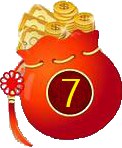 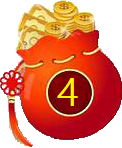 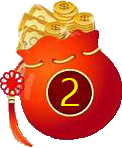 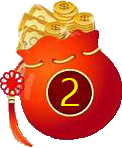 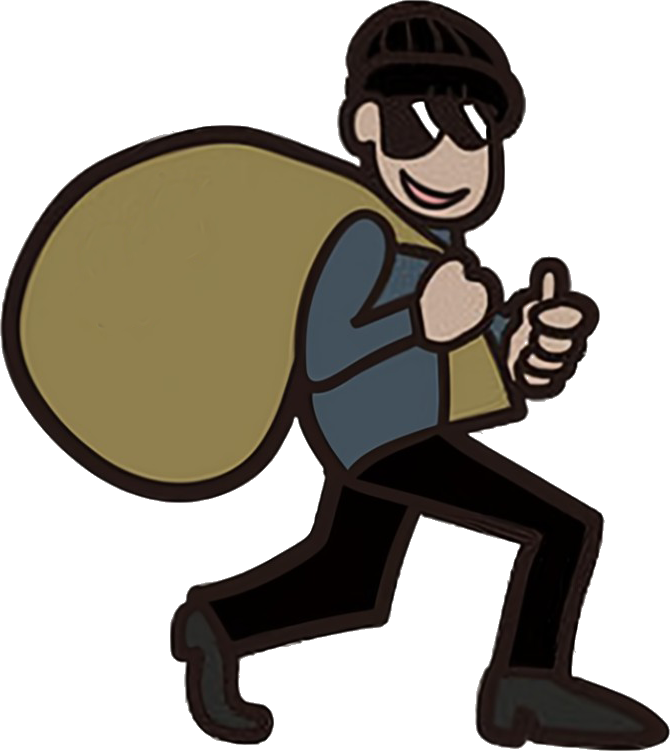 背包剩餘空間
5
94
假設四件寶物屬性如下
for(i=0; i<=5; ++i) dw[0][i]=0;
for (i = 0; i < 4; ++i) // 窮舉每種物品 
     for (j = 0; j <= 5; ++j)// 窮舉每種重量
          if(j<v[i]) //目前寶物體積比背包容積大
              dw[i+1][j]=dw[i][j]; //沿用上個寶物容積 j 的價值
          else
              dw[i+1][j]=std::max(dw[i][j], dw[i][j - v[i]] + c[i]);
                           //不拿寶物與去掉上次寶物重量，加入目前寶物
0
1
2
3
v
c
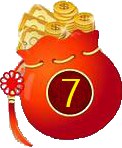 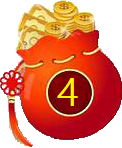 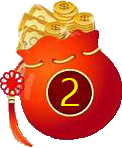 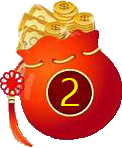 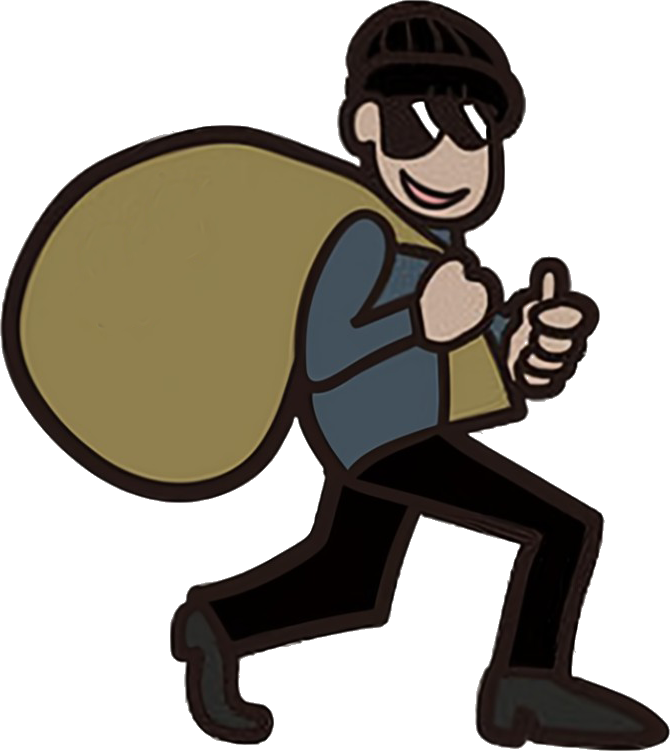 背包剩餘空間
5
95
假設四件寶物屬性如下
for(i=0; i<=5; ++i) dw[0][i]=0;
for (i = 0; i < 4; ++i) // 窮舉每種物品 
     for (j = 0; j <= 5; ++j)// 窮舉每種重量
          if(j<v[i]) //目前寶物體積比背包容積大
              dw[i+1][j]=dw[i][j]; //沿用上個寶物容積 j 的價值
          else
              dw[i+1][j]=std::max(dw[i][j], dw[i][j - v[i]] + c[i]);
                           //不拿寶物與去掉上次寶物重量，加入目前寶物
0
1
2
3
v
c
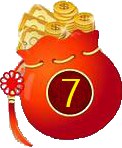 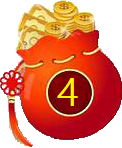 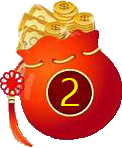 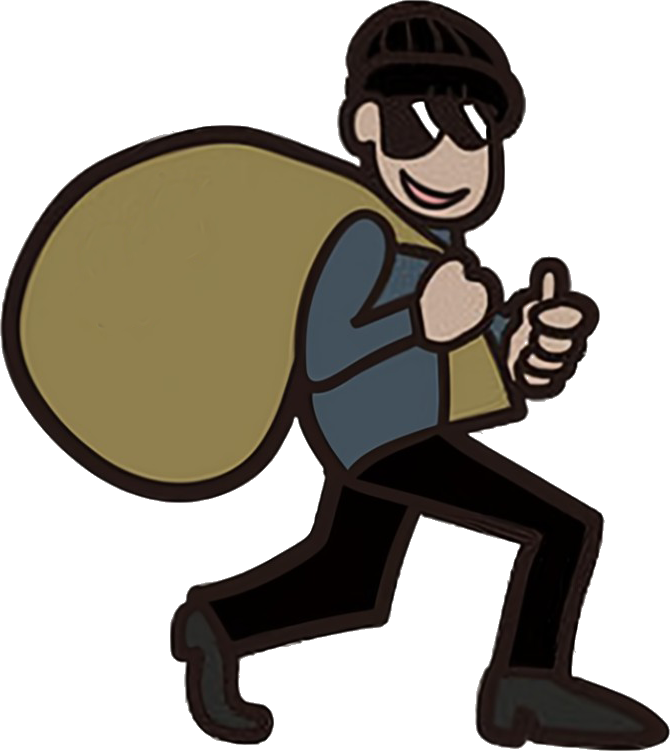 背包剩餘空間
4
dw[i+1][j] = dw[i][j]
dw[4][1] = dw[3][1]
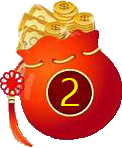 96
假設四件寶物屬性如下
for(i=0; i<=5; ++i) dw[0][i]=0;
for (i = 0; i < 4; ++i) // 窮舉每種物品 
     for (j = 0; j <= 5; ++j)// 窮舉每種重量
          if(j<v[i]) //目前寶物體積比背包容積大
              dw[i+1][j]=dw[i][j]; //沿用上個寶物容積 j 的價值
          else
              dw[i+1][j]=std::max(dw[i][j], dw[i][j - v[i]] + c[i]);
                           //不拿寶物與去掉上次寶物重量，加入目前寶物
0
1
2
3
v
c
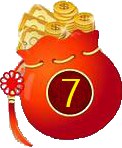 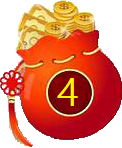 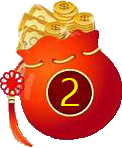 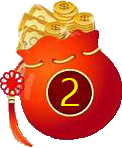 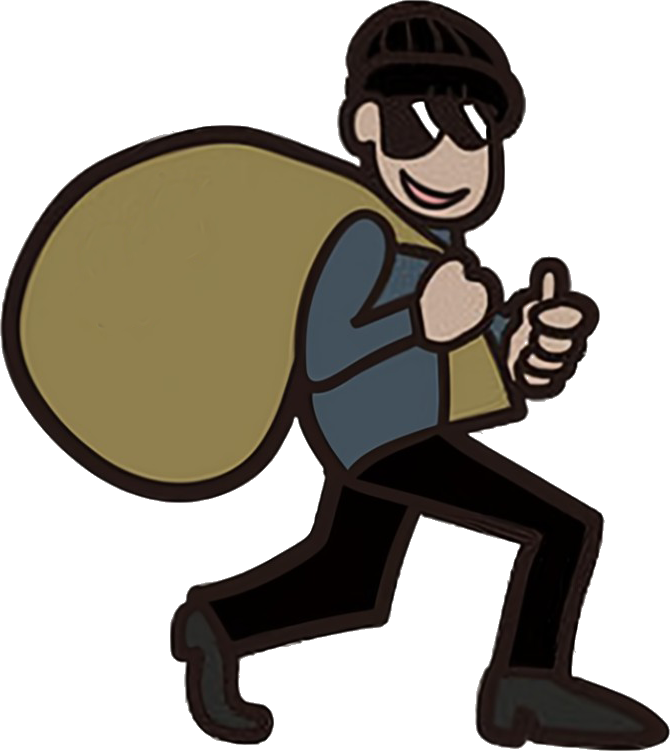 背包剩餘空間
5
97
假設四件寶物屬性如下
for(i=0; i<=5; ++i) dw[0][i]=0;
for (i = 0; i < 4; ++i) // 窮舉每種物品 
     for (j = 0; j <= 5; ++j)// 窮舉每種重量
          if(j<v[i]) //目前寶物體積比背包容積大
              dw[i+1][j]=dw[i][j]; //沿用上個寶物容積 j 的價值
          else
              dw[i+1][j]=std::max(dw[i][j], dw[i][j - v[i]] + c[i]);
                           //不拿寶物與去掉上次寶物重量，加入目前寶物
0
1
2
3
v
c
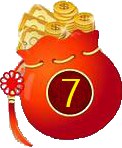 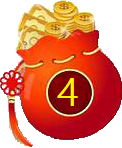 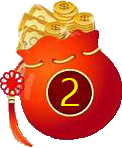 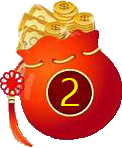 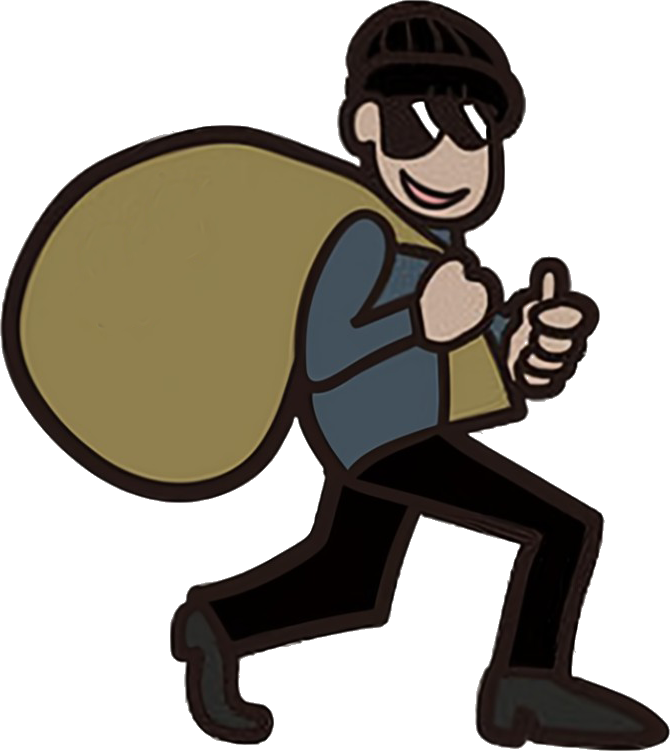 背包剩餘空間
5
98
假設四件寶物屬性如下
for(i=0; i<=5; ++i) dw[0][i]=0;
for (i = 0; i < 4; ++i) // 窮舉每種物品 
     for (j = 0; j <= 5; ++j)// 窮舉每種重量
          if(j<v[i]) //目前寶物體積比背包容積大
              dw[i+1][j]=dw[i][j]; //沿用上個寶物容積 j 的價值
          else
              dw[i+1][j]=std::max(dw[i][j], dw[i][j - v[i]] + c[i]);
                           //不拿寶物與去掉上次寶物重量，加入目前寶物
0
1
2
3
v
c
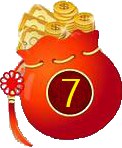 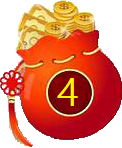 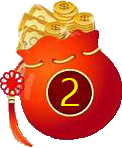 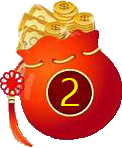 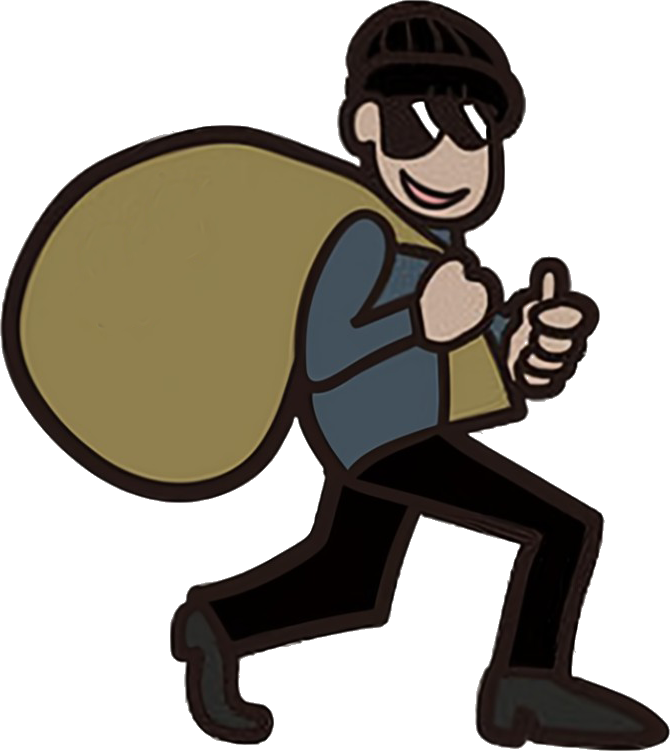 背包剩餘空間
5
99
假設四件寶物屬性如下
for(i=0; i<=5; ++i) dw[0][i]=0;
for (i = 0; i < 4; ++i) // 窮舉每種物品 
     for (j = 0; j <= 5; ++j)// 窮舉每種重量
          if(j<v[i]) //目前寶物體積比背包容積大
              dw[i+1][j]=dw[i][j]; //沿用上個寶物容積 j 的價值
          else
              dw[i+1][j]=std::max(dw[i][j], dw[i][j - v[i]] + c[i]);
                           //不拿寶物與去掉上次寶物重量，加入目前寶物
0
1
2
3
v
c
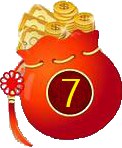 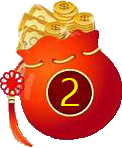 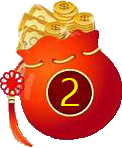 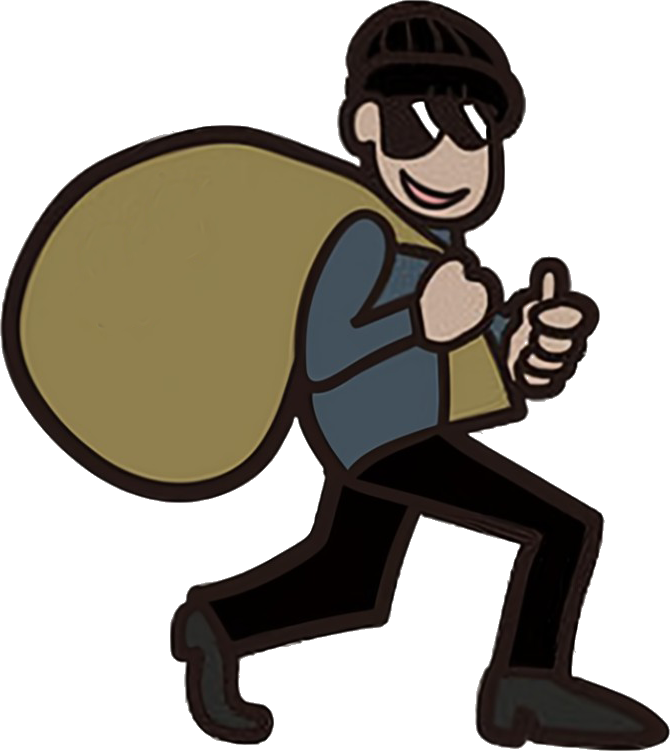 背包剩餘空間
2
dw[i+1][j] = dw[i][j]
dw[4][2] = dw[3][2]
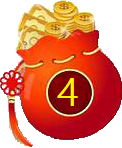 100
假設四件寶物屬性如下
for(i=0; i<=5; ++i) dw[0][i]=0;
for (i = 0; i < 4; ++i) // 窮舉每種物品 
     for (j = 0; j <= 5; ++j)// 窮舉每種重量
          if(j<v[i]) //目前寶物體積比背包容積大
              dw[i+1][j]=dw[i][j]; //沿用上個寶物容積 j 的價值
          else
              dw[i+1][j]=std::max(dw[i][j], dw[i][j - v[i]] + c[i]);
                           //不拿寶物與去掉上次寶物重量，加入目前寶物
0
1
2
3
v
c
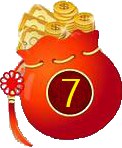 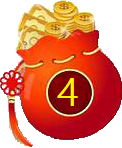 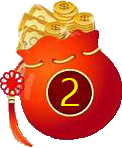 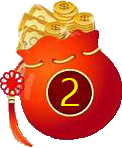 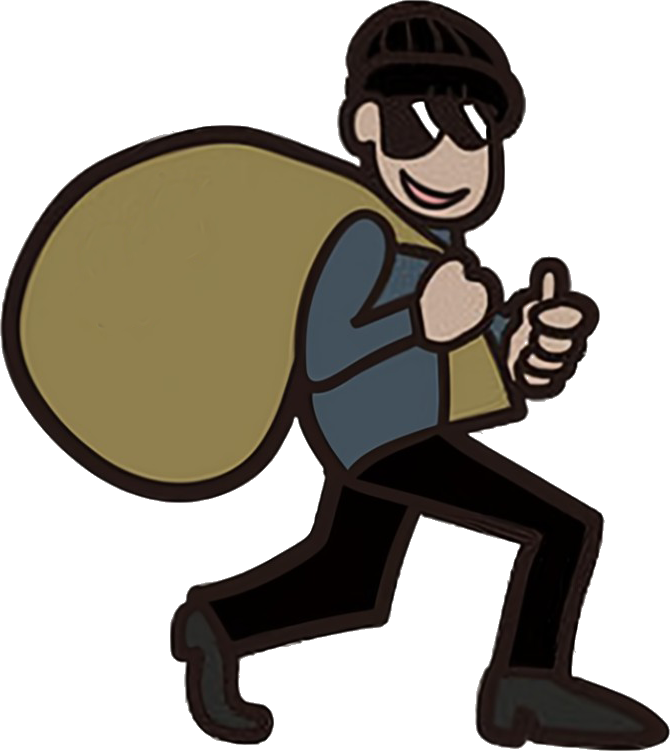 背包剩餘空間
5
101
假設四件寶物屬性如下
for(i=0; i<=5; ++i) dw[0][i]=0;
for (i = 0; i < 4; ++i) // 窮舉每種物品 
     for (j = 0; j <= 5; ++j)// 窮舉每種重量
          if(j<v[i]) //目前寶物體積比背包容積大
              dw[i+1][j]=dw[i][j]; //沿用上個寶物容積 j 的價值
          else
              dw[i+1][j]=std::max(dw[i][j], dw[i][j - v[i]] + c[i]);
                           //不拿寶物與去掉上次寶物重量，加入目前寶物
0
1
2
3
v
c
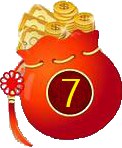 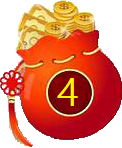 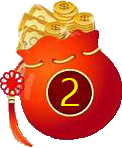 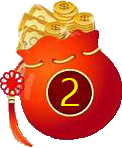 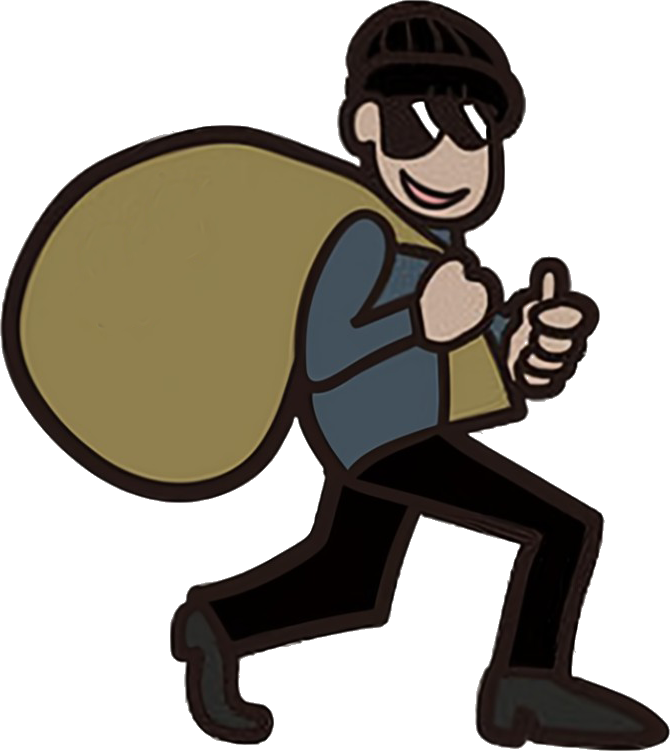 背包剩餘空間
5
102
假設四件寶物屬性如下
for(i=0; i<=5; ++i) dw[0][i]=0;
for (i = 0; i < 4; ++i) // 窮舉每種物品 
     for (j = 0; j <= 5; ++j)// 窮舉每種重量
          if(j<v[i]) //目前寶物體積比背包容積大
              dw[i+1][j]=dw[i][j]; //沿用上個寶物容積 j 的價值
          else
              dw[i+1][j]=std::max(dw[i][j], dw[i][j - v[i]] + c[i]);
                           //不拿寶物與去掉上次寶物重量，加入目前寶物
0
1
2
3
v
c
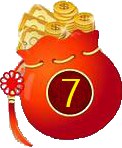 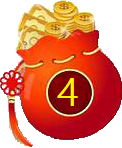 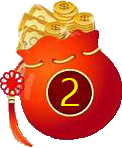 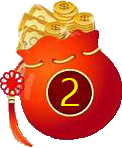 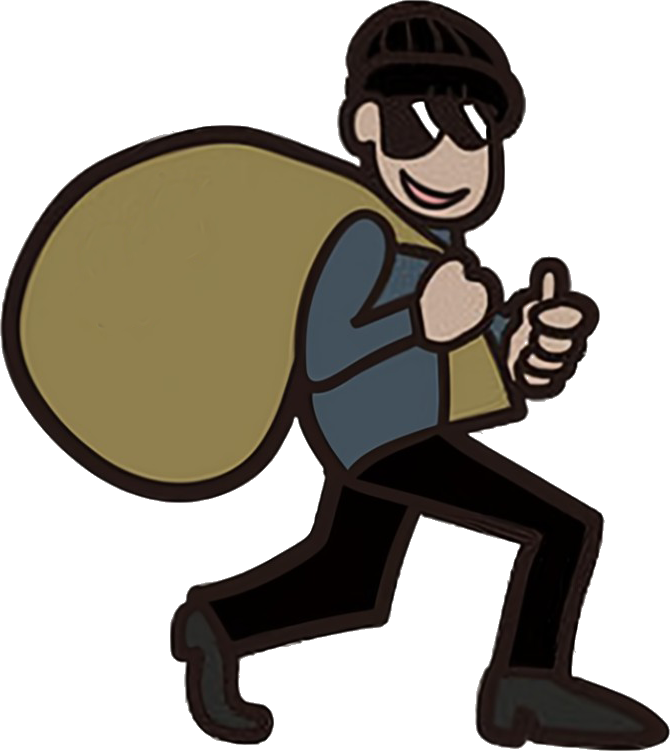 背包剩餘空間
5
103
假設四件寶物屬性如下
for(i=0; i<=5; ++i) dw[0][i]=0;
for (i = 0; i < 4; ++i) // 窮舉每種物品 
     for (j = 0; j <= 5; ++j)// 窮舉每種重量
          if(j<v[i]) //目前寶物體積比背包容積大
              dw[i+1][j]=dw[i][j]; //沿用上個寶物容積 j 的價值
          else
              dw[i+1][j]=std::max(dw[i][j], dw[i][j - v[i]] + c[i]);
                           //不拿寶物與去掉上次寶物重量，加入目前寶物
0
1
2
3
v
c
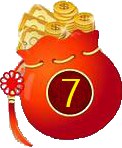 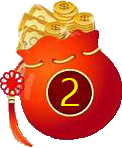 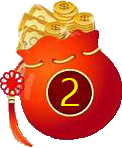 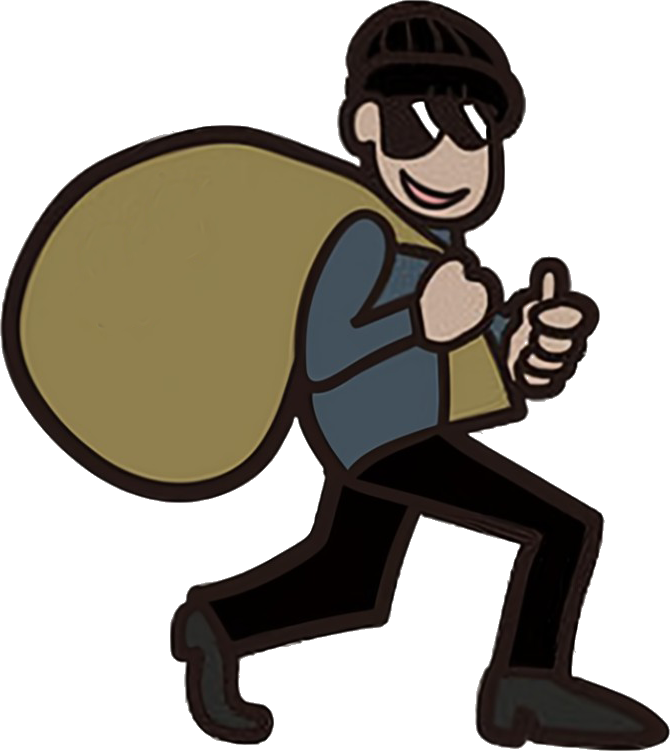 背包剩餘空間
2
dw[i+1][j] = dw[i][j]
dw[4][3] = dw[3][3]
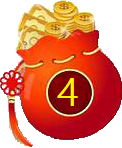 104
假設四件寶物屬性如下
for(i=0; i<=5; ++i) dw[0][i]=0;
for (i = 0; i < 4; ++i) // 窮舉每種物品 
     for (j = 0; j <= 5; ++j)// 窮舉每種重量
          if(j<v[i]) //目前寶物體積比背包容積大
              dw[i+1][j]=dw[i][j]; //沿用上個寶物容積 j 的價值
          else
              dw[i+1][j]=std::max(dw[i][j], dw[i][j - v[i]] + c[i]);
                           //不拿寶物與去掉上次寶物重量，加入目前寶物
0
1
2
3
v
c
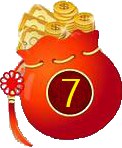 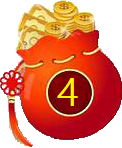 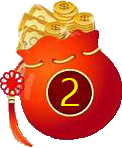 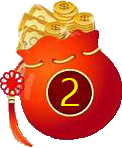 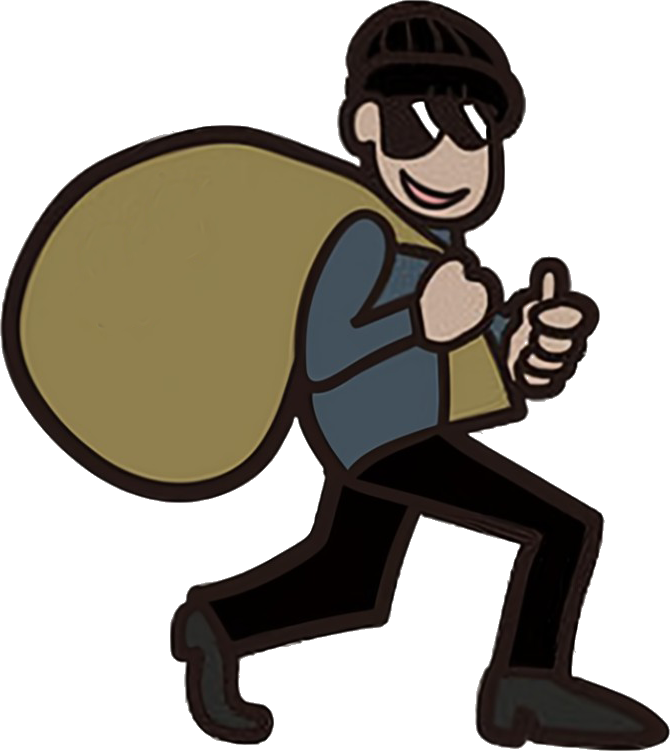 背包剩餘空間
5
105
假設四件寶物屬性如下
for(i=0; i<=5; ++i) dw[0][i]=0;
for (i = 0; i < 4; ++i) // 窮舉每種物品 
     for (j = 0; j <= 5; ++j)// 窮舉每種重量
          if(j<v[i]) //目前寶物體積比背包容積大
              dw[i+1][j]=dw[i][j]; //沿用上個寶物容積 j 的價值
          else
              dw[i+1][j]=std::max(dw[i][j], dw[i][j - v[i]] + c[i]);
                           //不拿寶物與去掉上次寶物重量，加入目前寶物
0
1
2
3
v
c
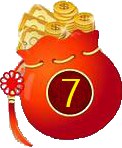 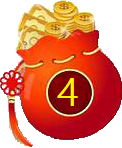 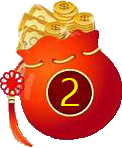 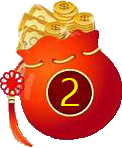 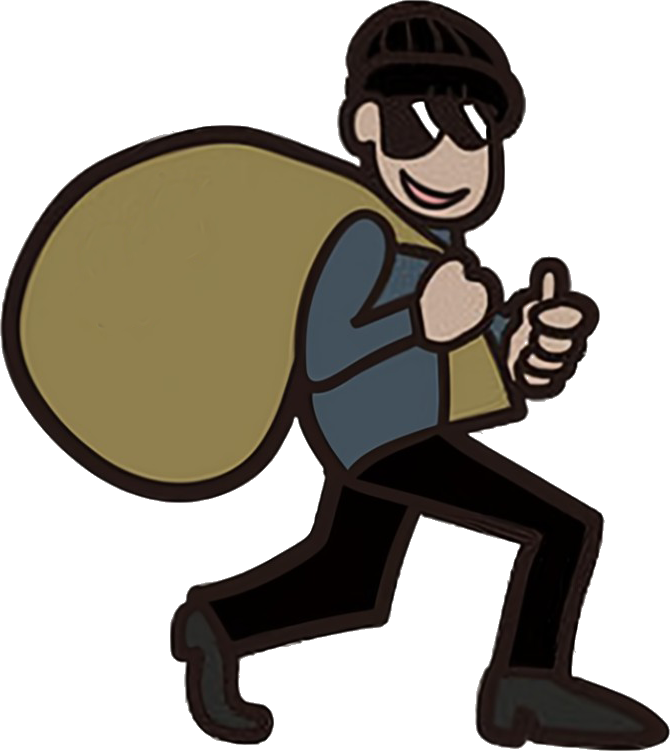 背包剩餘空間
5
106
假設四件寶物屬性如下
for(i=0; i<=5; ++i) dw[0][i]=0;
for (i = 0; i < 4; ++i) // 窮舉每種物品 
     for (j = 0; j <= 5; ++j)// 窮舉每種重量
          if(j<v[i]) //目前寶物體積比背包容積大
              dw[i+1][j]=dw[i][j]; //沿用上個寶物容積 j 的價值
          else
              dw[i+1][j]=std::max(dw[i][j], dw[i][j - v[i]] + c[i]);
                           //不拿寶物與去掉上次寶物重量，加入目前寶物
0
1
2
3
v
c
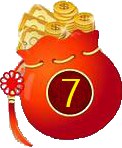 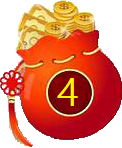 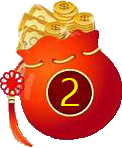 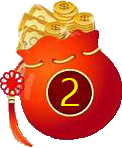 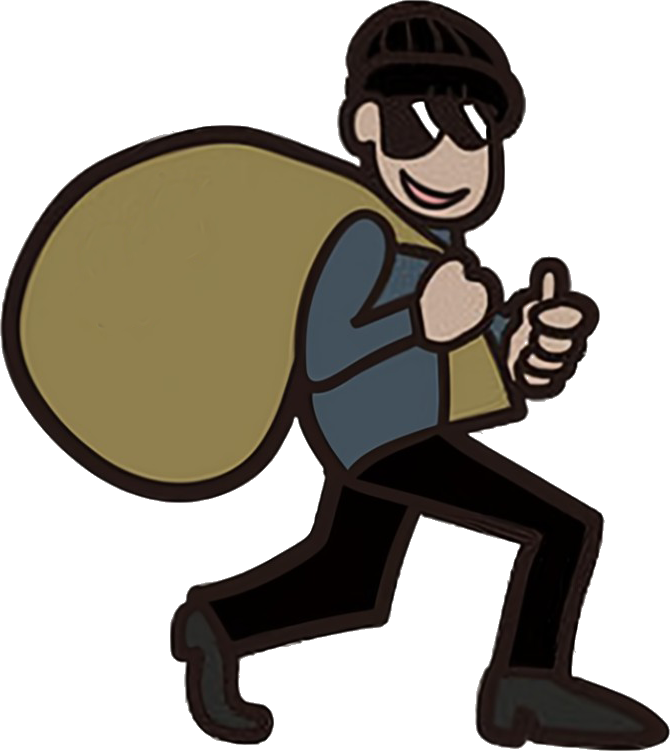 背包剩餘空間
5
107
假設四件寶物屬性如下
for(i=0; i<=5; ++i) dw[0][i]=0;
for (i = 0; i < 4; ++i) // 窮舉每種物品 
     for (j = 0; j <= 5; ++j)// 窮舉每種重量
          if(j<v[i]) //目前寶物體積比背包容積大
              dw[i+1][j]=dw[i][j]; //沿用上個寶物容積 j 的價值
          else
              dw[i+1][j]=std::max(dw[i][j], dw[i][j - v[i]] + c[i]);
                           //不拿寶物與去掉上次寶物重量，加入目前寶物
0
1
2
3
v
c
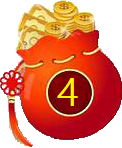 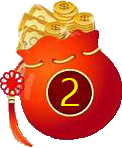 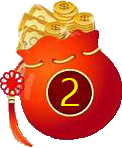 dw[i][j]        , dw[i][j-v[i]]
dw[3][4]= 6 , dw[3][0] = 0 , dw[3][0]+c[3] = 0+7=7
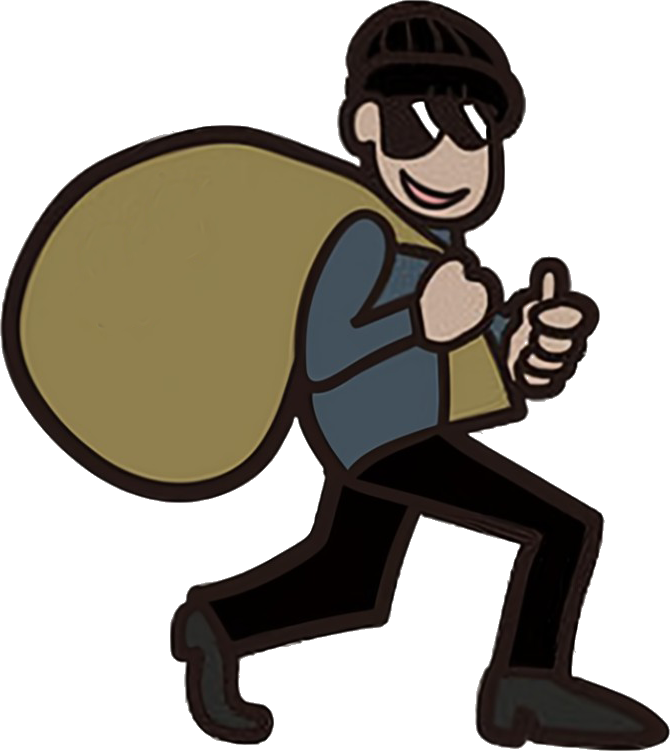 背包剩餘空間
5-4=1
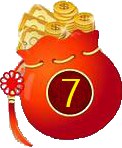 dw[i+1][j]=dw[4][4]
換掉寶物會比較好。
108
假設四件寶物屬性如下
for(i=0; i<=5; ++i) dw[0][i]=0;
for (i = 0; i < 4; ++i) // 窮舉每種物品 
     for (j = 0; j <= 5; ++j)// 窮舉每種重量
          if(j<v[i]) //目前寶物體積比背包容積大
              dw[i+1][j]=dw[i][j]; //沿用上個寶物容積 j 的價值
          else
              dw[i+1][j]=std::max(dw[i][j], dw[i][j - v[i]] + c[i]);
                           //不拿寶物與去掉上次寶物重量，加入目前寶物
0
1
2
3
v
c
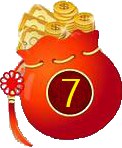 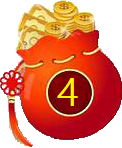 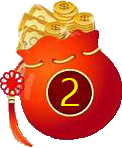 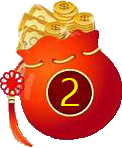 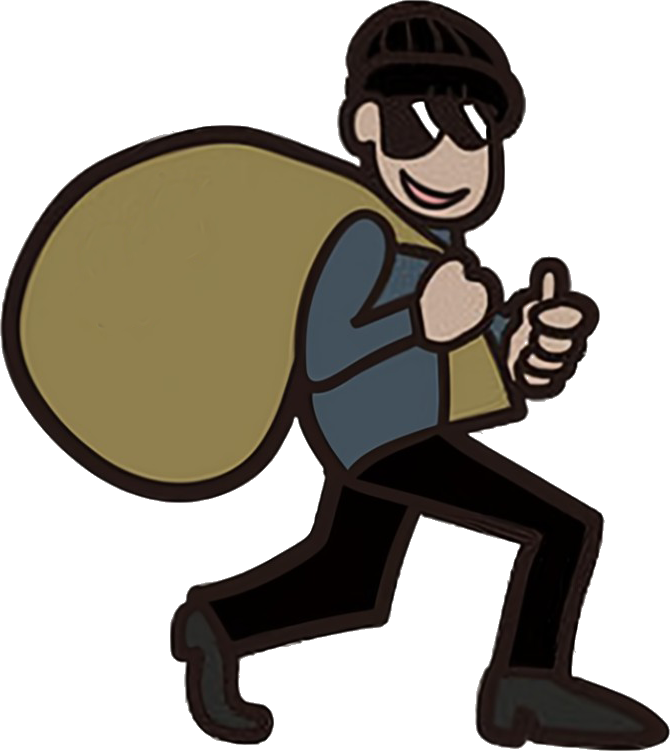 背包剩餘空間
5
109
假設四件寶物屬性如下
for(i=0; i<=5; ++i) dw[0][i]=0;
for (i = 0; i < 4; ++i) // 窮舉每種物品 
     for (j = 0; j <= 5; ++j)// 窮舉每種重量
          if(j<v[i]) //目前寶物體積比背包容積大
              dw[i+1][j]=dw[i][j]; //沿用上個寶物容積 j 的價值
          else
              dw[i+1][j]=std::max(dw[i][j], dw[i][j - v[i]] + c[i]);
                           //不拿寶物與去掉上次寶物重量，加入目前寶物
0
1
2
3
v
c
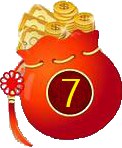 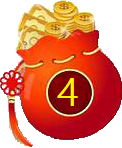 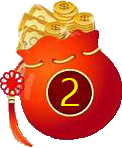 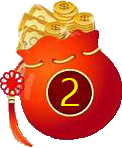 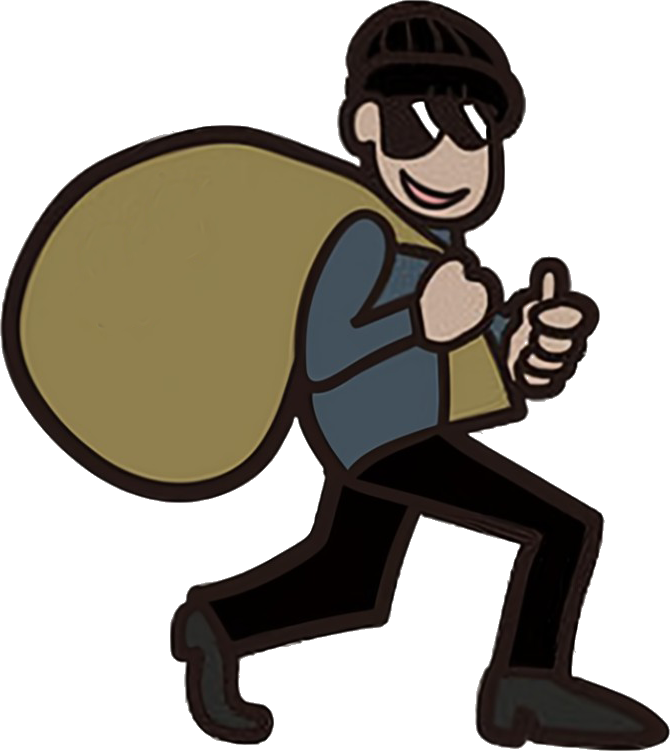 背包剩餘空間
5
110
假設四件寶物屬性如下
for(i=0; i<=5; ++i) dw[0][i]=0;
for (i = 0; i < 4; ++i) // 窮舉每種物品 
     for (j = 0; j <= 5; ++j)// 窮舉每種重量
          if(j<v[i]) //目前寶物體積比背包容積大
              dw[i+1][j]=dw[i][j]; //沿用上個寶物容積 j 的價值
          else
              dw[i+1][j]=std::max(dw[i][j], dw[i][j - v[i]] + c[i]);
                           //不拿寶物與去掉上次寶物重量，加入目前寶物
0
1
2
3
v
c
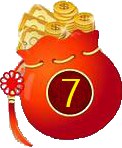 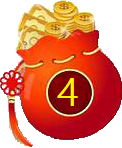 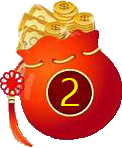 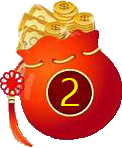 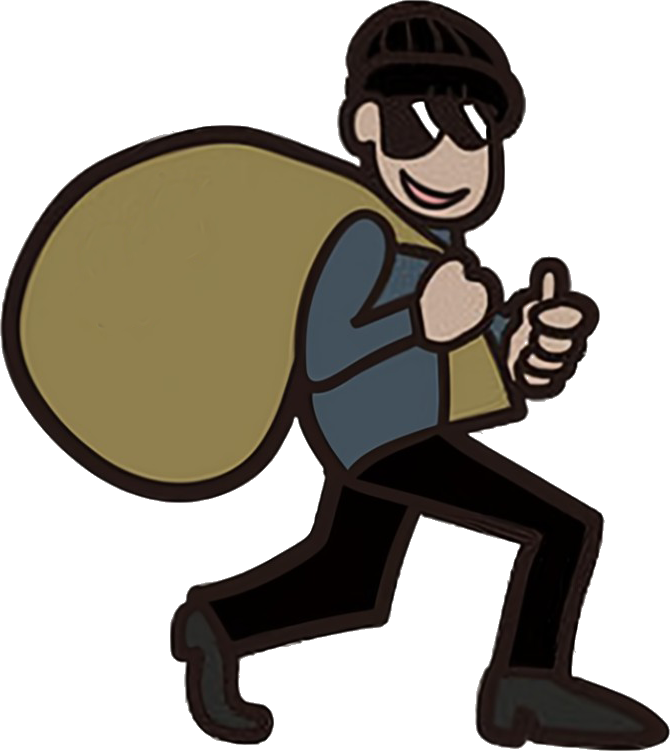 背包剩餘空間
5
111
假設四件寶物屬性如下
for(i=0; i<=5; ++i) dw[0][i]=0;
for (i = 0; i < 4; ++i) // 窮舉每種物品 
     for (j = 0; j <= 5; ++j)// 窮舉每種重量
          if(j<v[i]) //目前寶物體積比背包容積大
              dw[i+1][j]=dw[i][j]; //沿用上個寶物容積 j 的價值
          else
              dw[i+1][j]=std::max(dw[i][j], dw[i][j - v[i]] + c[i]);
                           //不拿寶物與去掉上次寶物重量，加入目前寶物
0
1
2
3
v
c
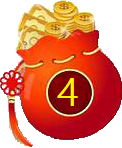 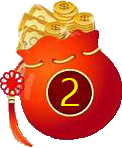 dw[i][j]        , dw[i][j-v[i]]
dw[3][5]= 8 , dw[3][1] = 2 , dw[3][1]+c[3] = 2+7=9
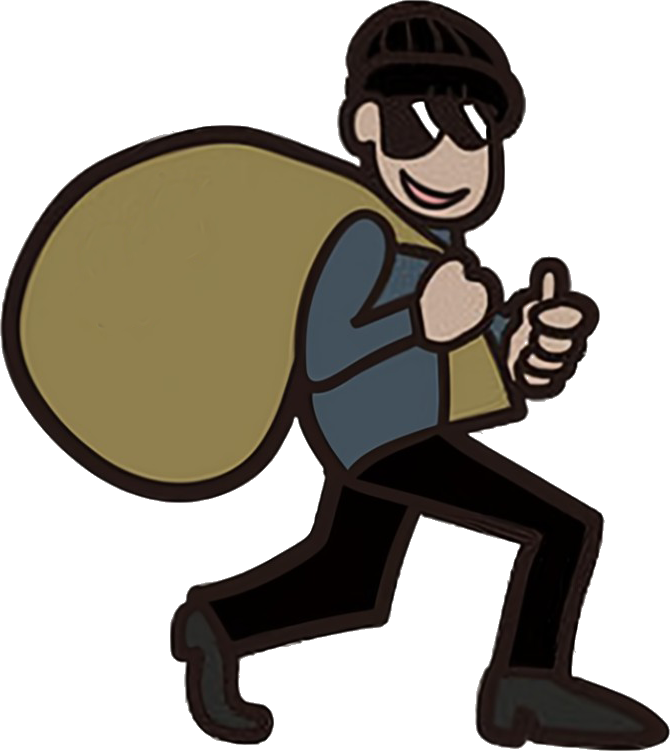 背包剩餘空間
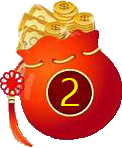 5-1-4=0
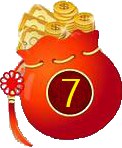 dw[i+1][j]=dw[4][5]
換掉寶物會比較好。
112
假設四件寶物屬性如下
for(i=0; i<=5; ++i) dw[0][i]=0;
for (i = 0; i < 4; ++i) // 窮舉每種物品 
     for (j = 0; j <= 5; ++j)// 窮舉每種重量
          if(j<v[i]) //目前寶物體積比背包容積大
              dw[i+1][j]=dw[i][j]; //沿用上個寶物容積 j 的價值
          else
              dw[i+1][j]=std::max(dw[i][j], dw[i][j - v[i]] + c[i]);
                           //不拿寶物與去掉上次寶物重量，加入目前寶物
0
1
2
3
v
c
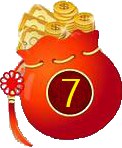 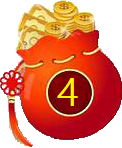 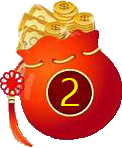 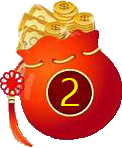 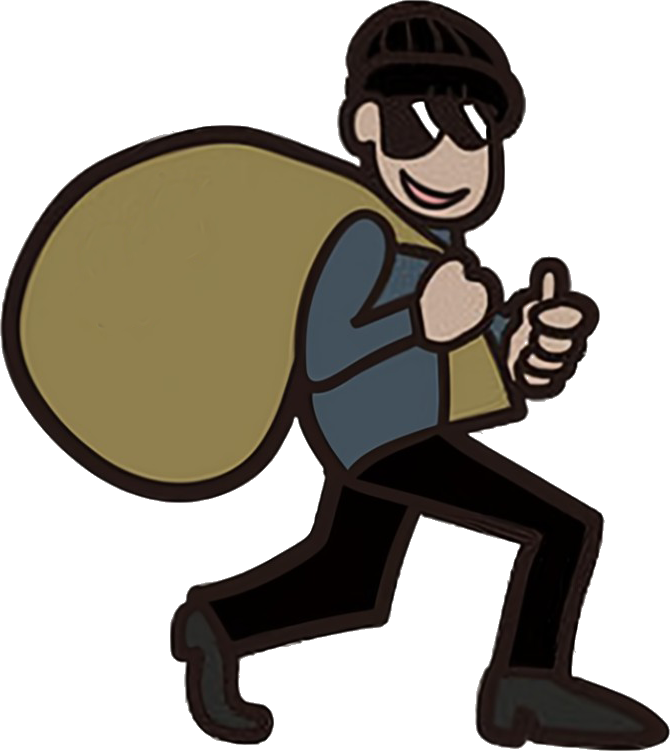 背包剩餘空間
5
113
假設四件寶物屬性如下
for(i=0; i<=5; ++i) dw[0][i]=0;
for (i = 0; i < 4; ++i) // 窮舉每種物品 
     for (j = 0; j <= 5; ++j)// 窮舉每種重量
          if(j<v[i]) //目前寶物體積比背包容積大
              dw[i+1][j]=dw[i][j]; //沿用上個寶物容積 j 的價值
          else
              dw[i+1][j]=std::max(dw[i][j], dw[i][j - v[i]] + c[i]);
                           //不拿寶物與去掉上次寶物重量，加入目前寶物
0
1
2
3
v
c
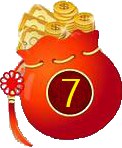 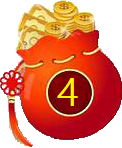 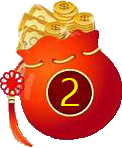 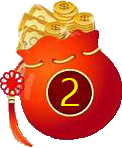 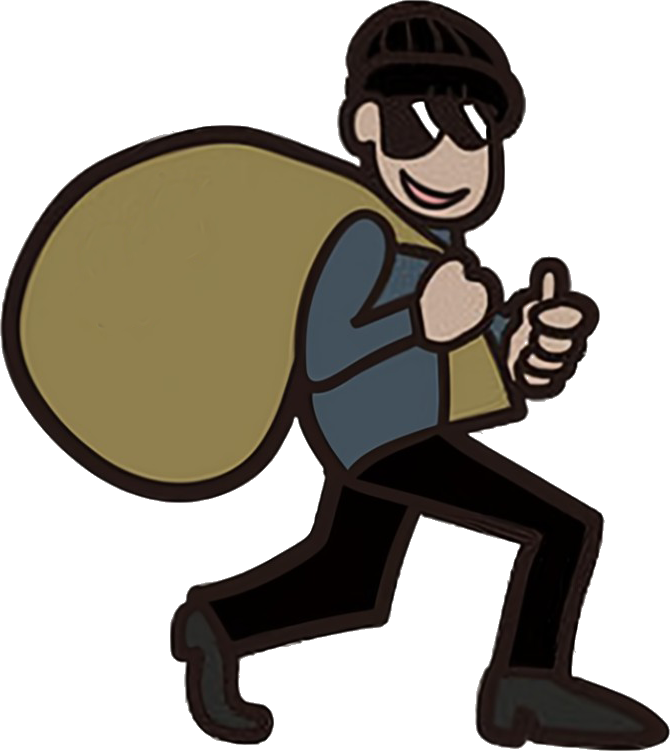 背包剩餘空間
5
114
假設四件寶物屬性如下
for(i=0; i<=5; ++i) dw[0][i]=0;
for (i = 0; i < 4; ++i) // 窮舉每種物品 
     for (j = 0; j <= 5; ++j)// 窮舉每種重量
          if(j<v[i]) //目前寶物體積比背包容積大
              dw[i+1][j]=dw[i][j]; //沿用上個寶物容積 j 的價值
          else
              dw[i+1][j]=std::max(dw[i][j], dw[i][j - v[i]] + c[i]);
                           //不拿寶物與去掉上次寶物重量，加入目前寶物
0
1
2
3
v
c
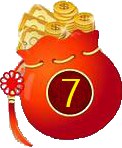 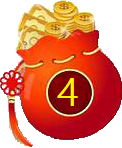 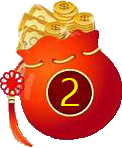 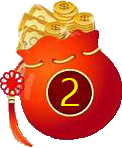 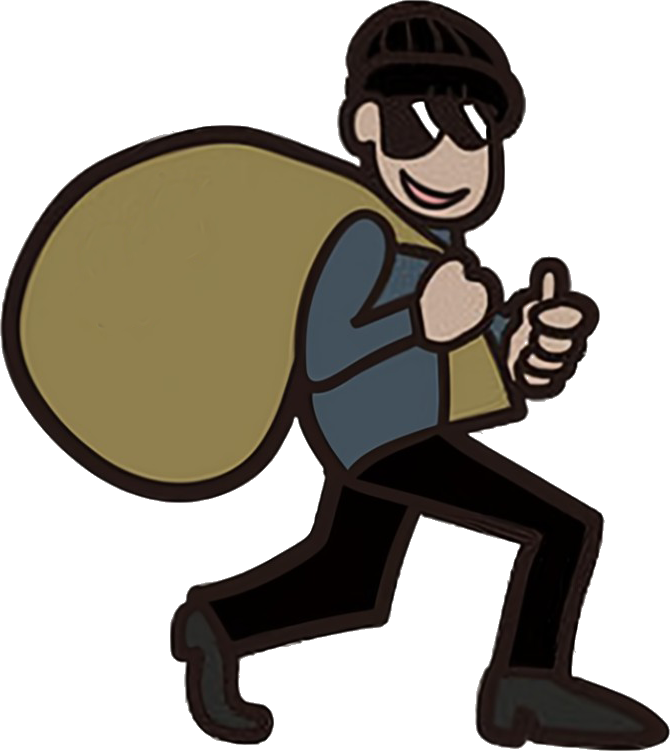 背包剩餘空間
5
115
假設四件寶物屬性如下
for(i=0; i<=5; ++i) dw[0][i]=0;
for (i = 0; i < 4; ++i) // 窮舉每種物品 
     for (j = 0; j <= 5; ++j)// 窮舉每種重量
          if(j<v[i]) //目前寶物體積比背包容積大
              dw[i+1][j]=dw[i][j]; //沿用上個寶物容積 j 的價值
          else
              dw[i+1][j]=std::max(dw[i][j], dw[i][j - v[i]] + c[i]);
                           //不拿寶物與去掉上次寶物重量，加入目前寶物
0
1
2
3
v
c
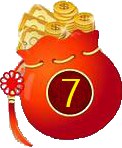 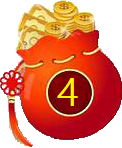 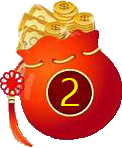 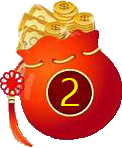 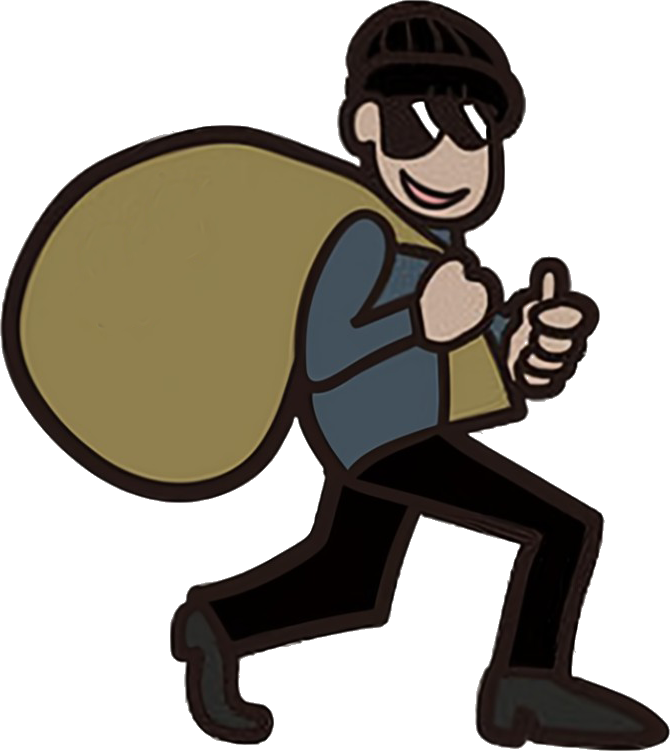 背包剩餘空間
5
116
假設四件寶物屬性如下
for(i=0; i<=5; ++i) dw[0][i]=0;
for (i = 0; i < 4; ++i) // 窮舉每種物品 
     for (j = 0; j <= 5; ++j)// 窮舉每種重量
          if(j<v[i]) //目前寶物體積比背包容積大
              dw[i+1][j]=dw[i][j]; //沿用上個寶物容積 j 的價值
          else
              dw[i+1][j]=std::max(dw[i][j], dw[i][j - v[i]] + c[i]);
                           //不拿寶物與去掉上次寶物重量，加入目前寶物
0
1
2
3
v
c
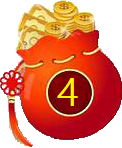 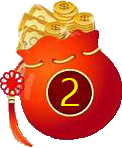 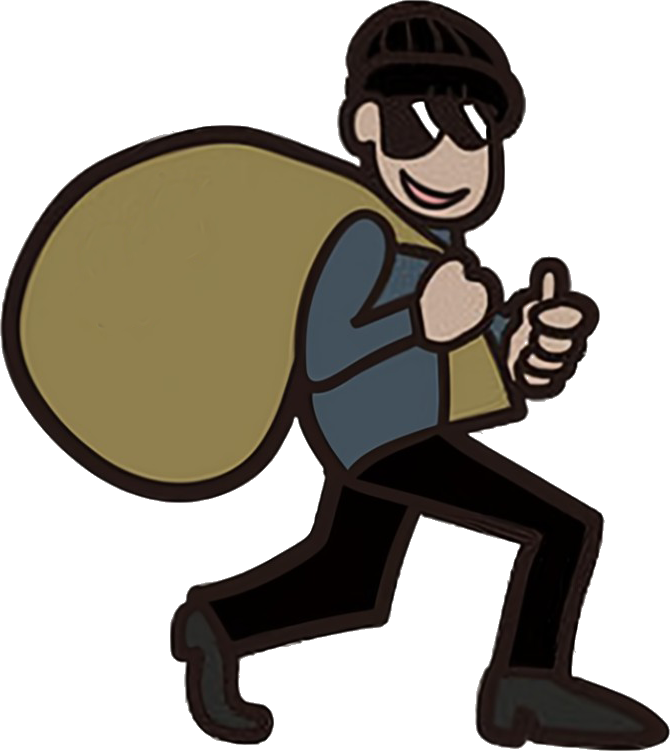 背包剩餘空間
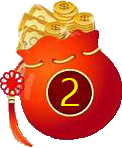 0
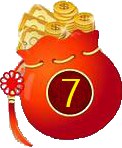 即為所求
117
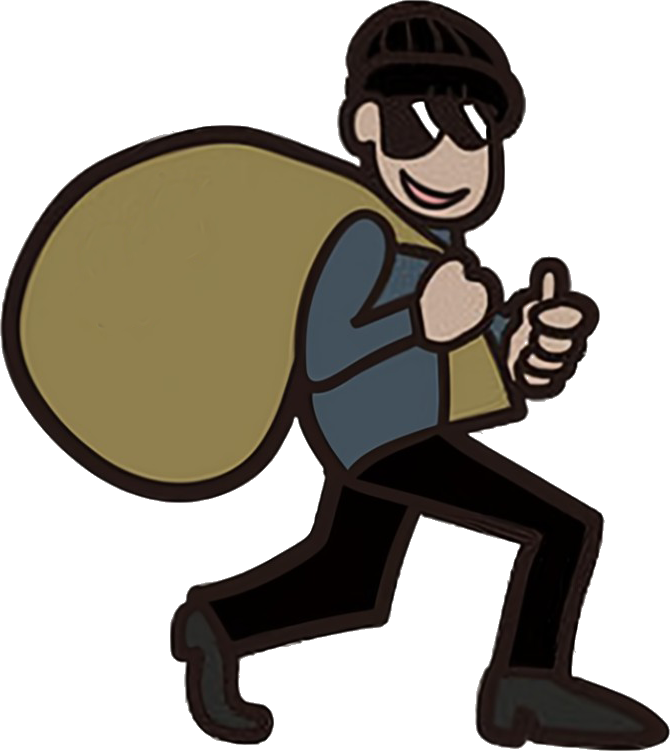 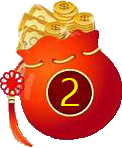 謝謝收看
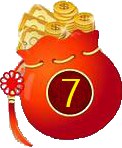 118